GASTRONOMİ TURİZMİ
Yrd. Doç. Dr. Fatma  Yalınız
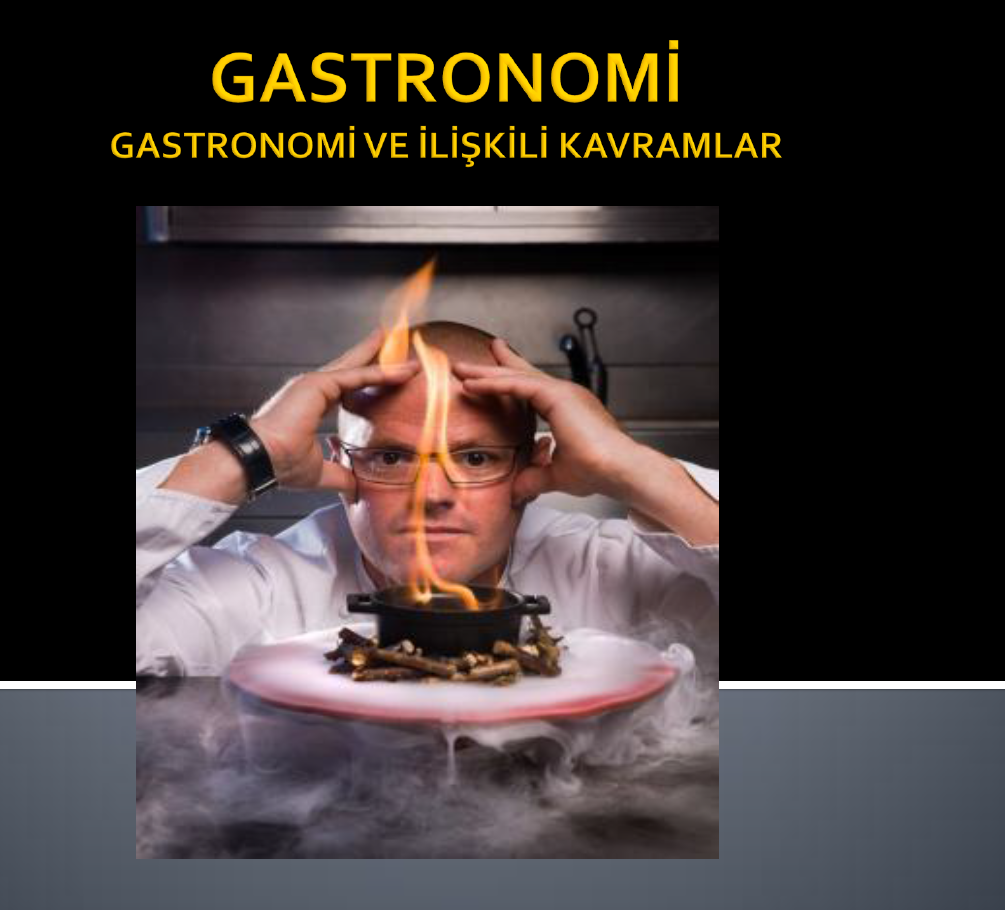 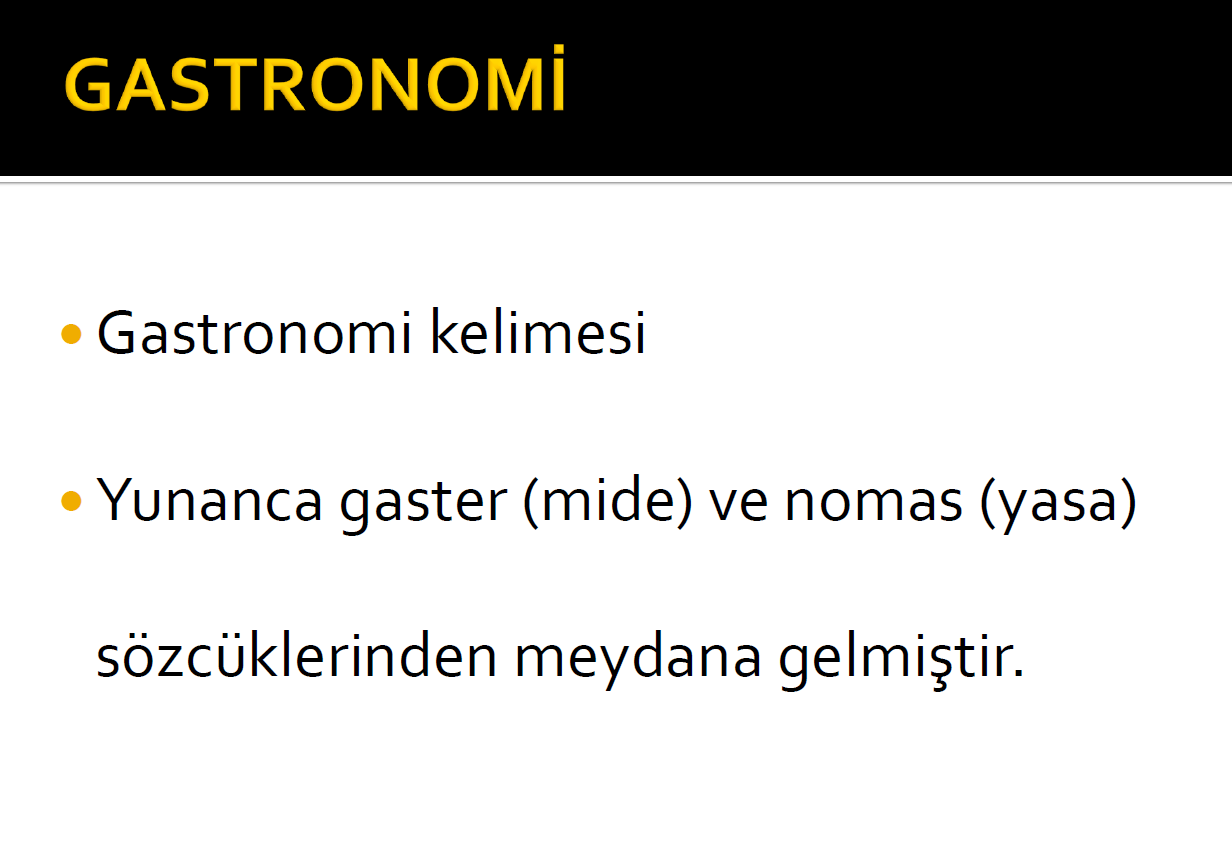 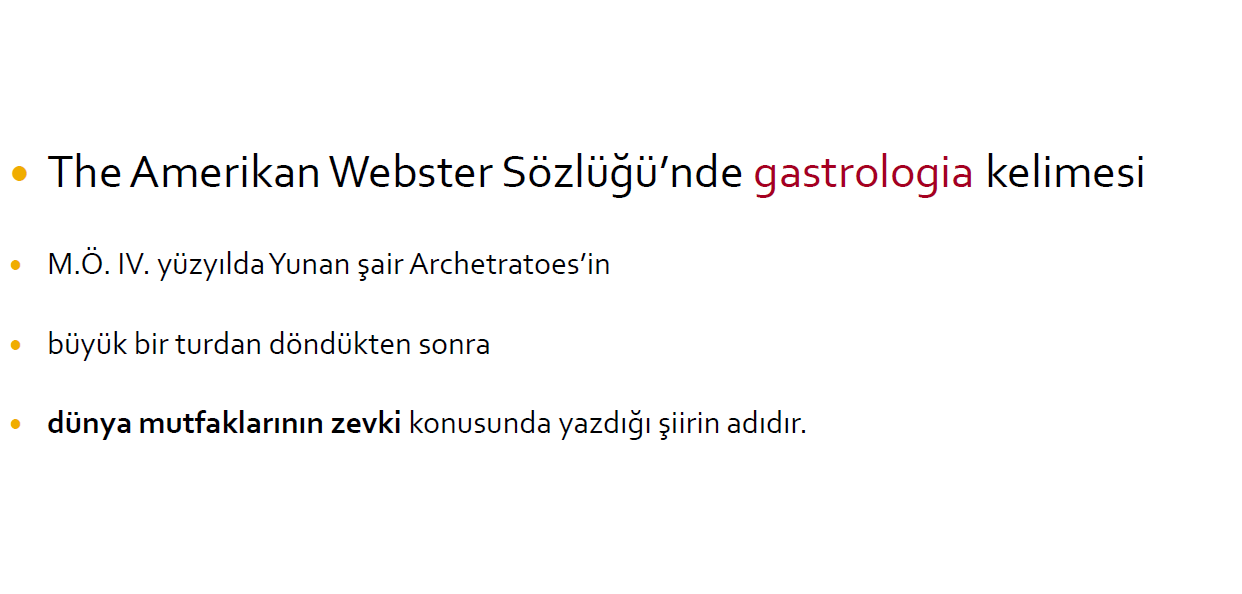 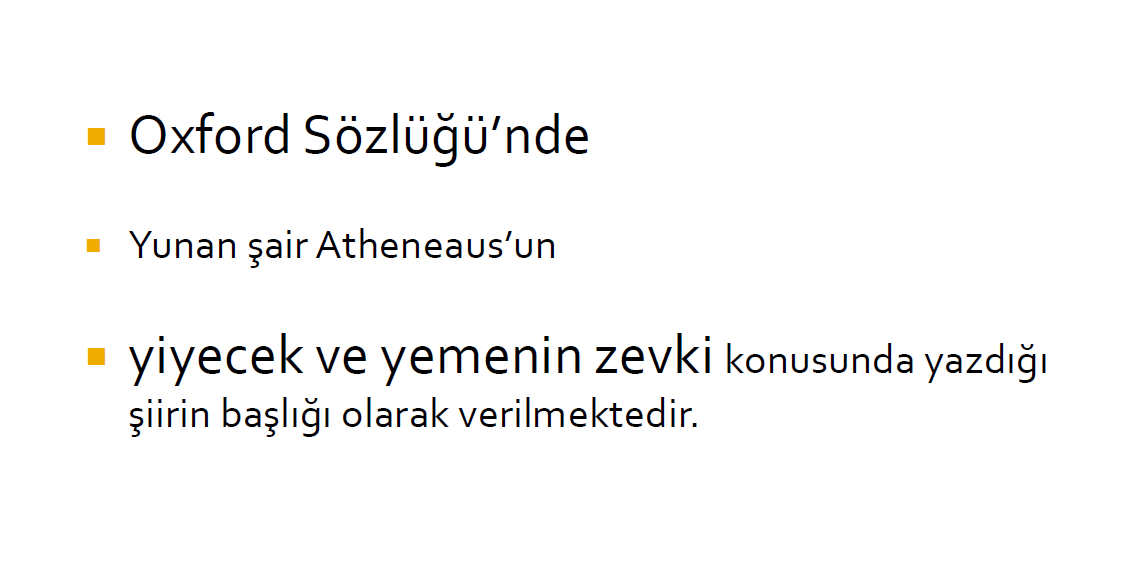 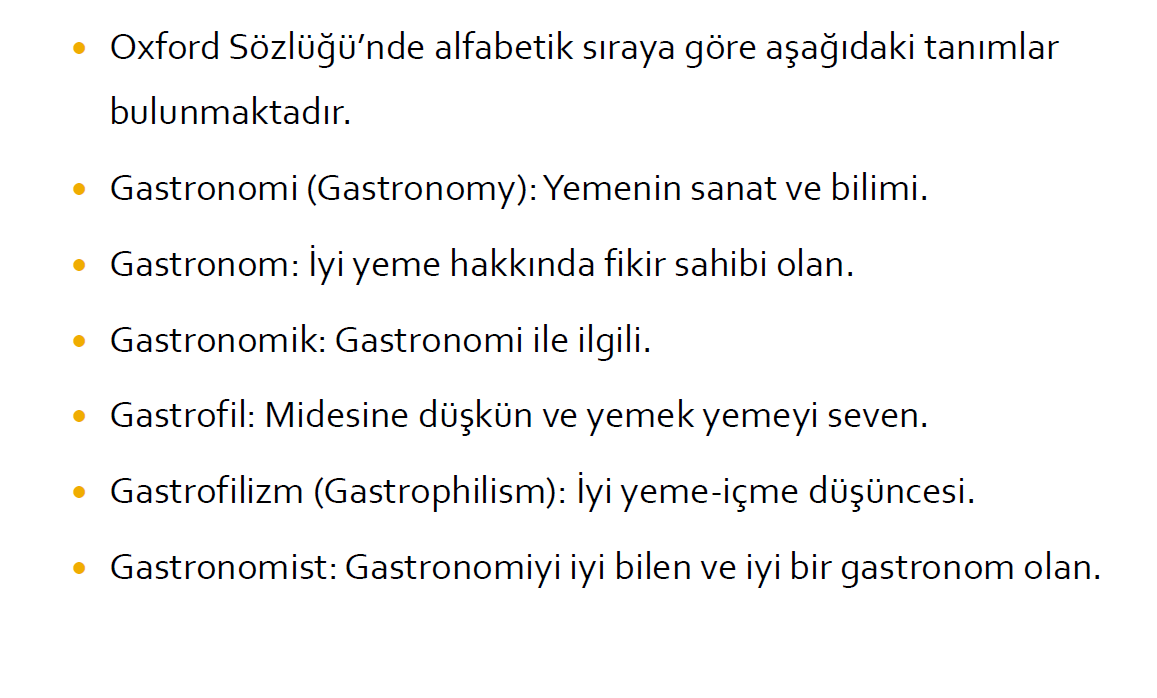 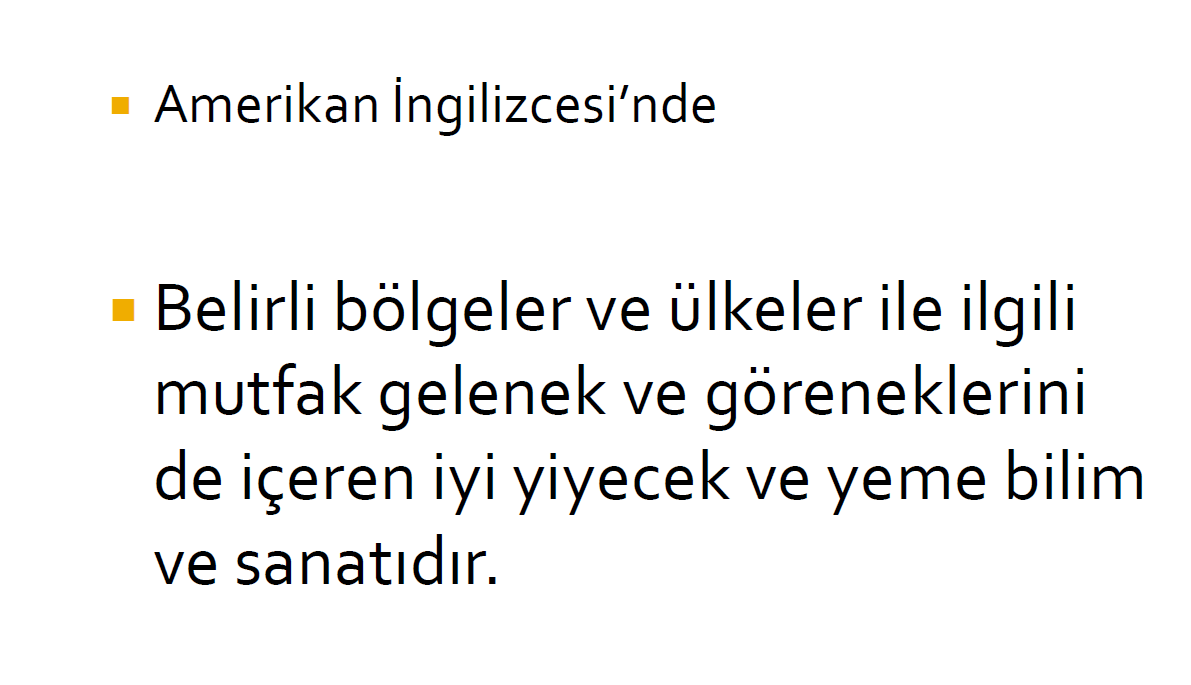 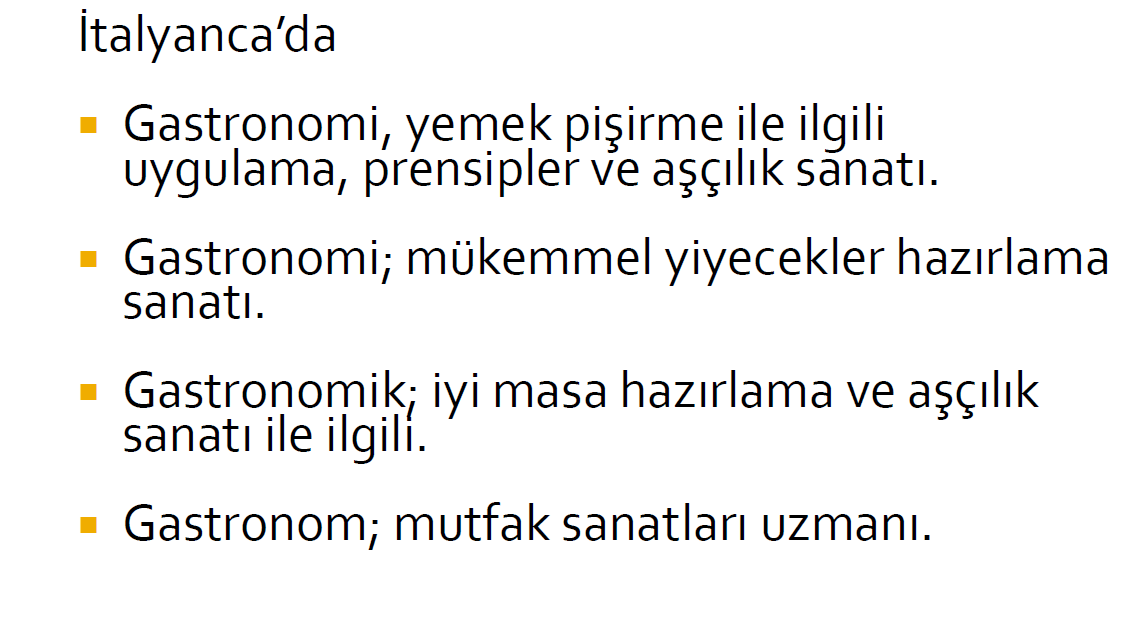 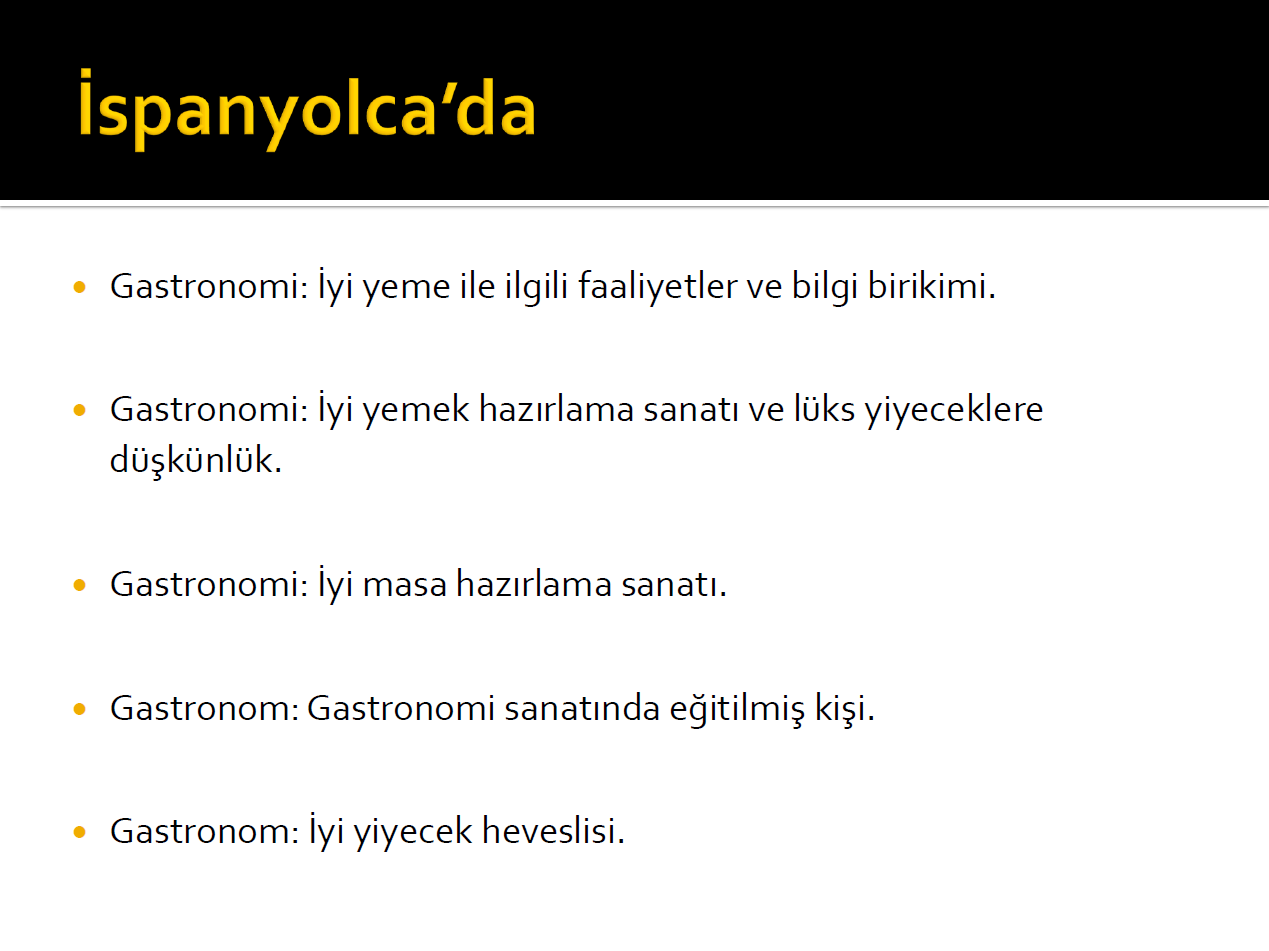 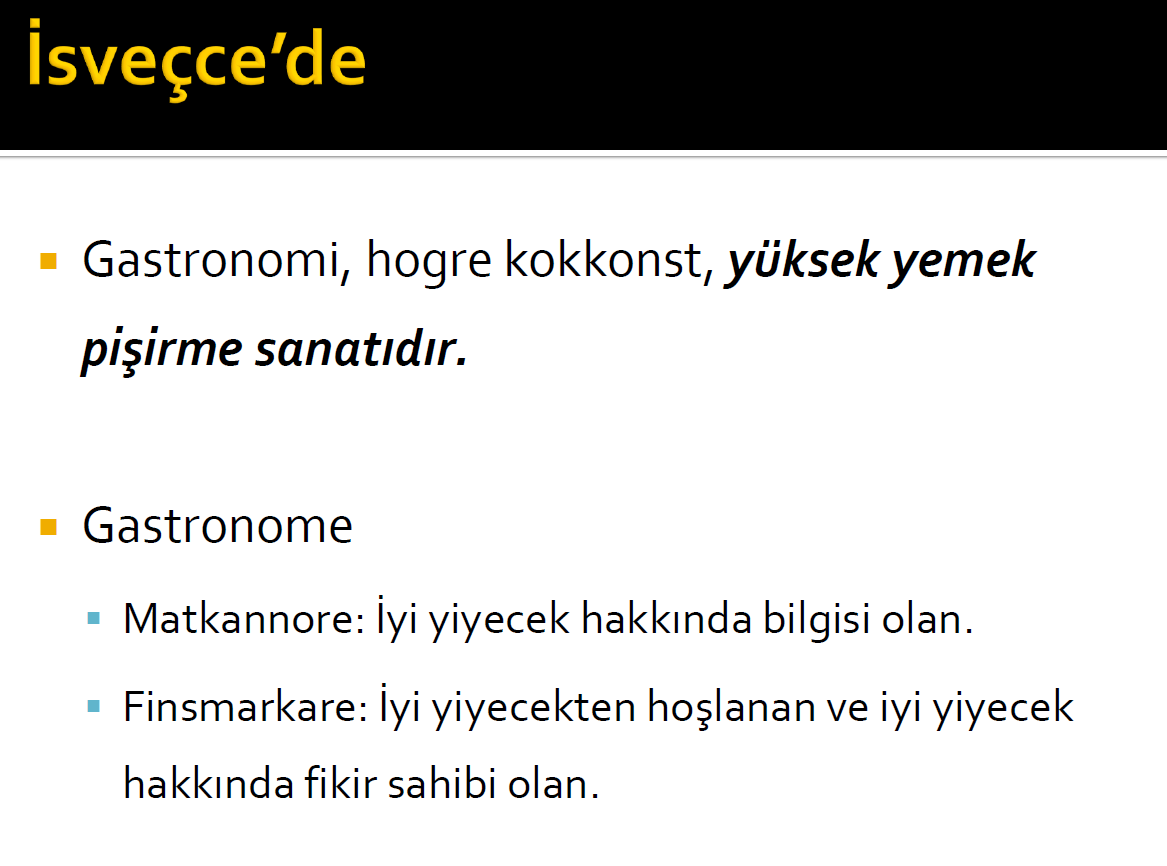 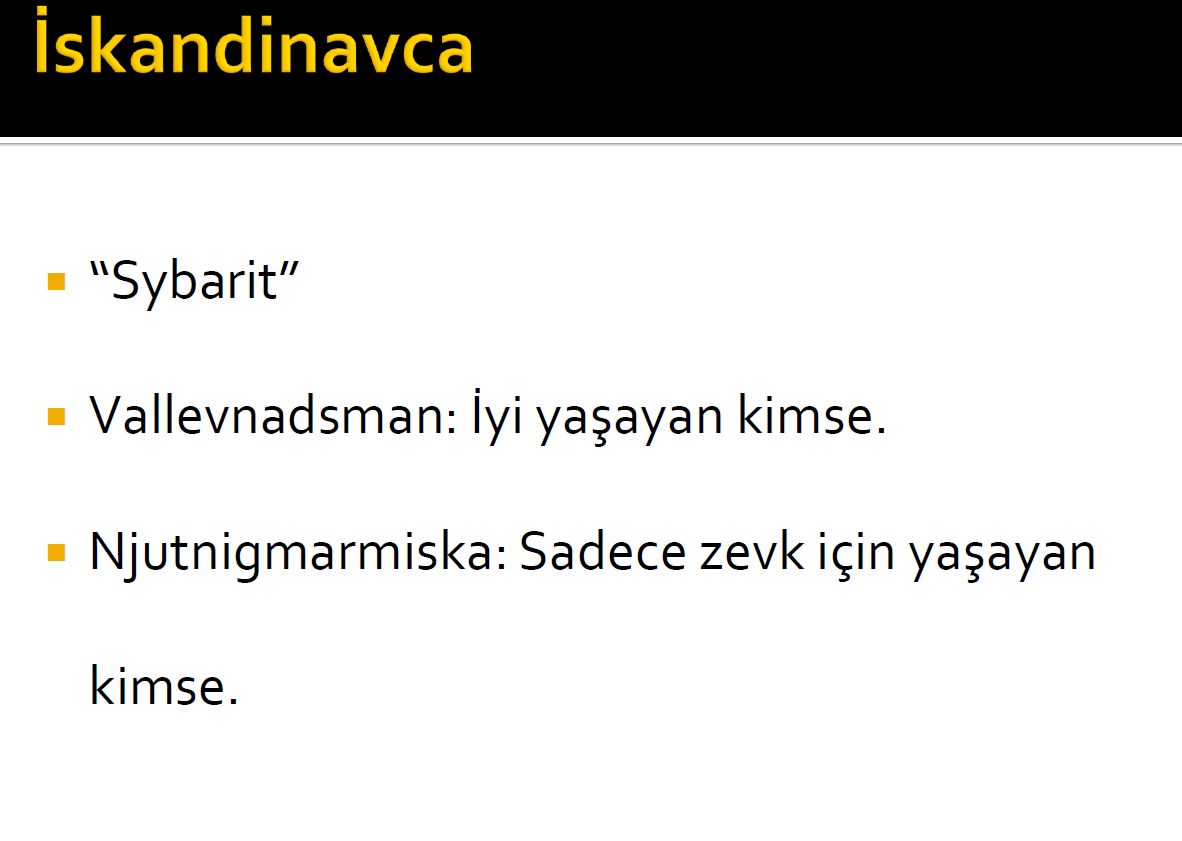 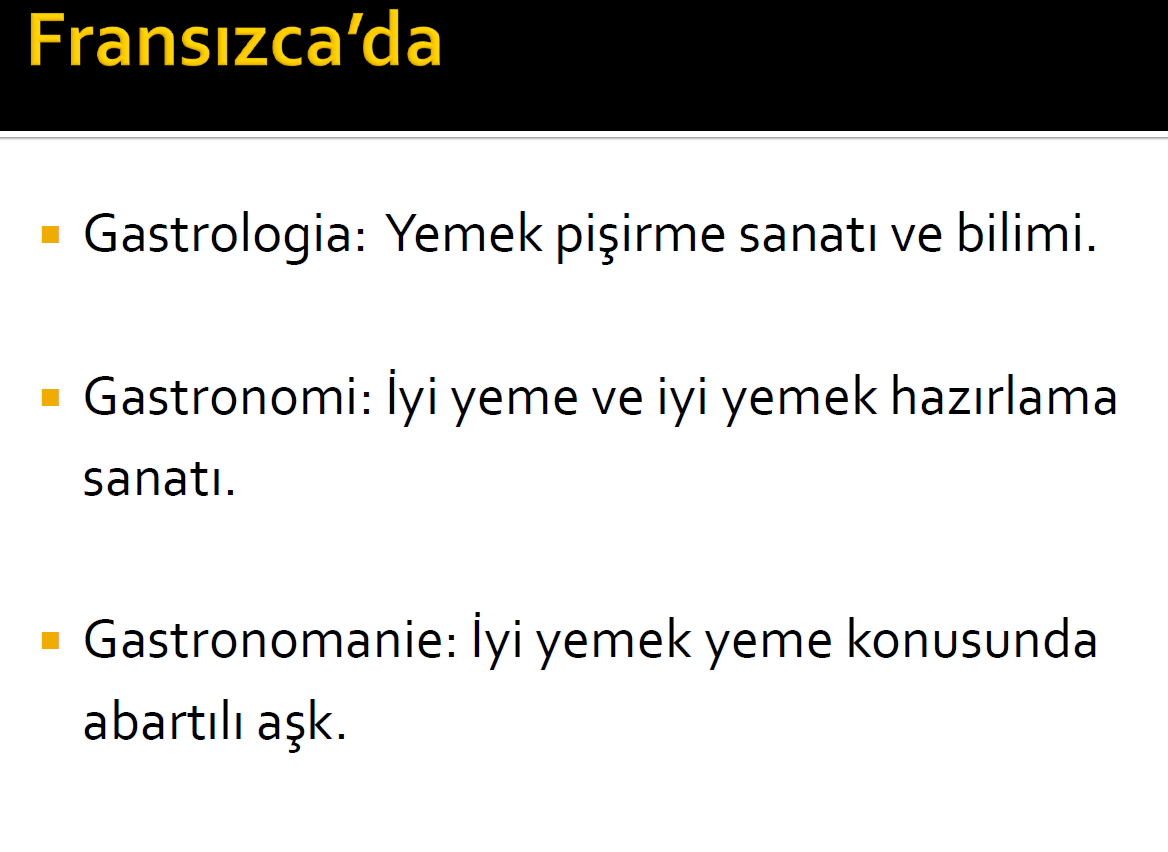 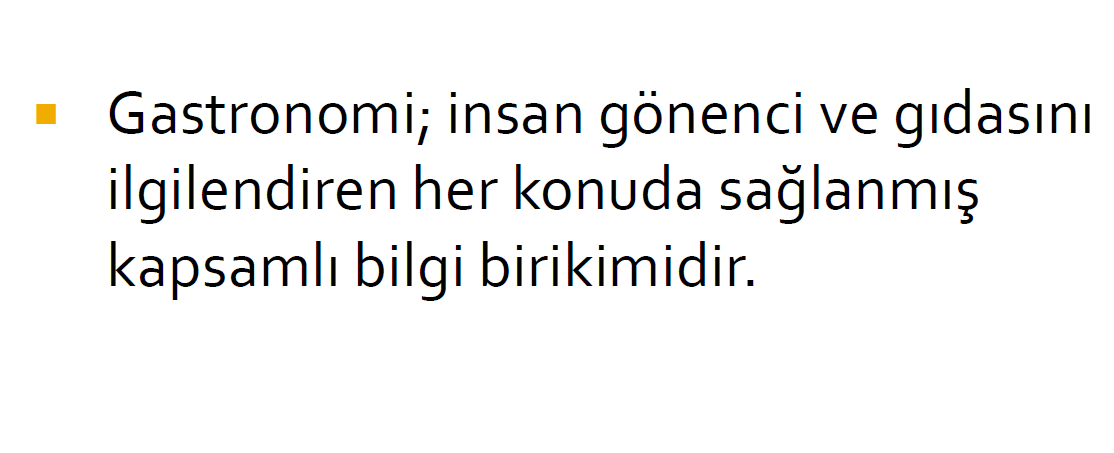 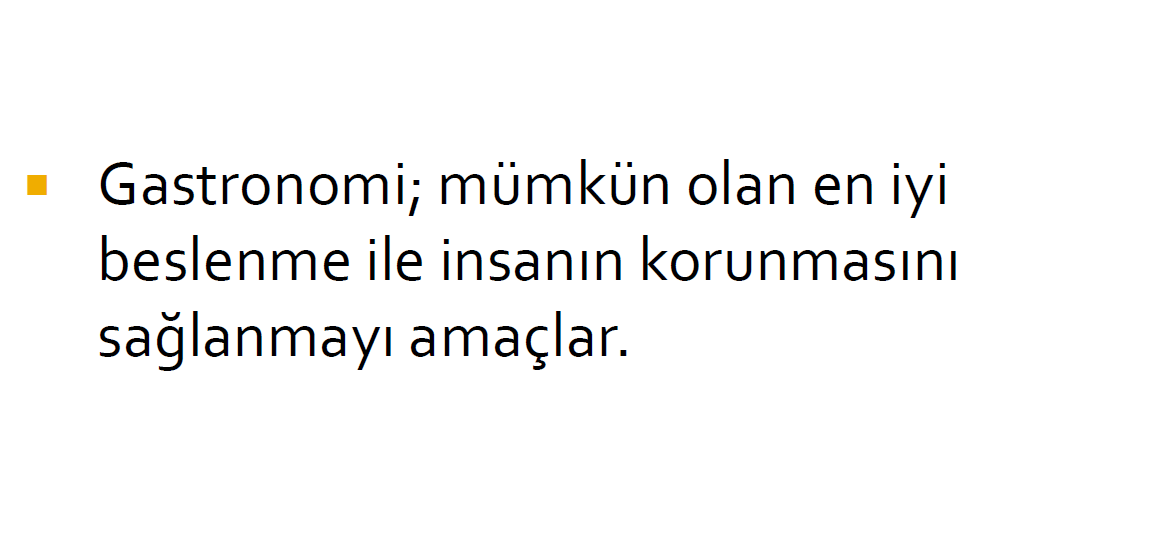 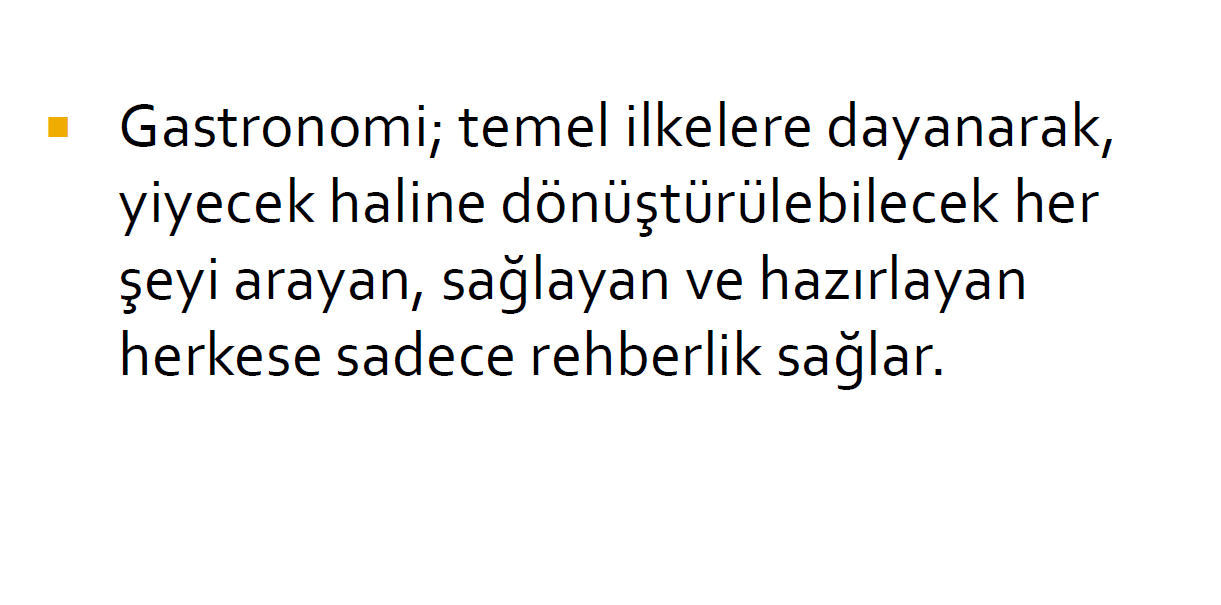 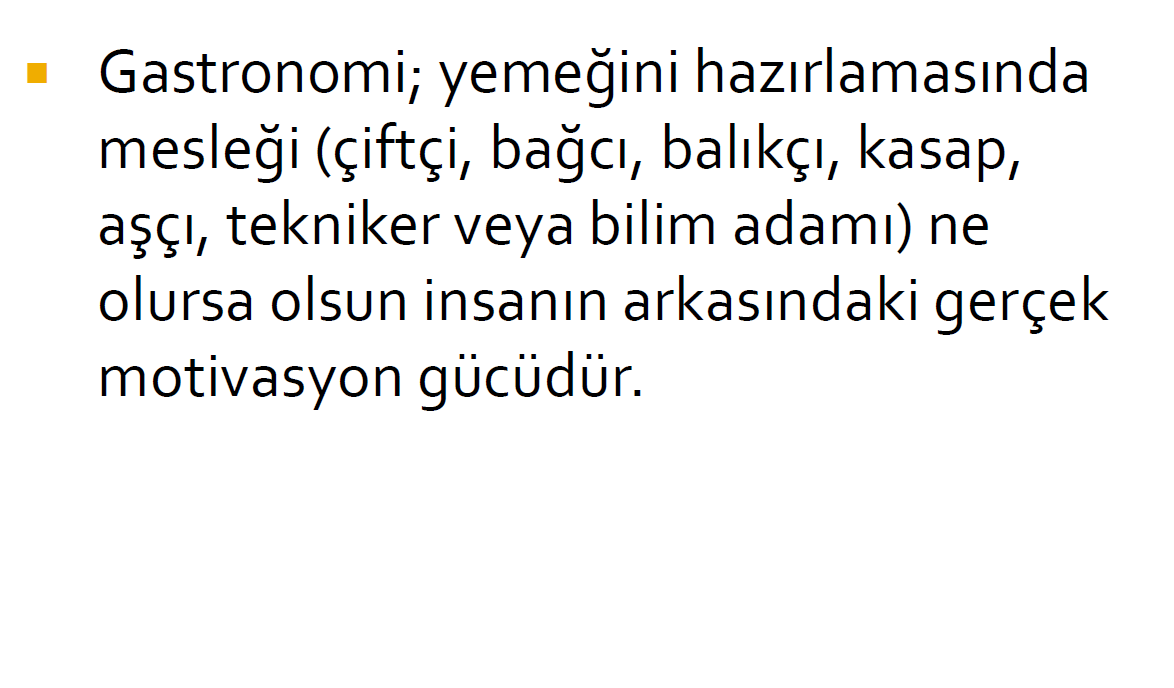 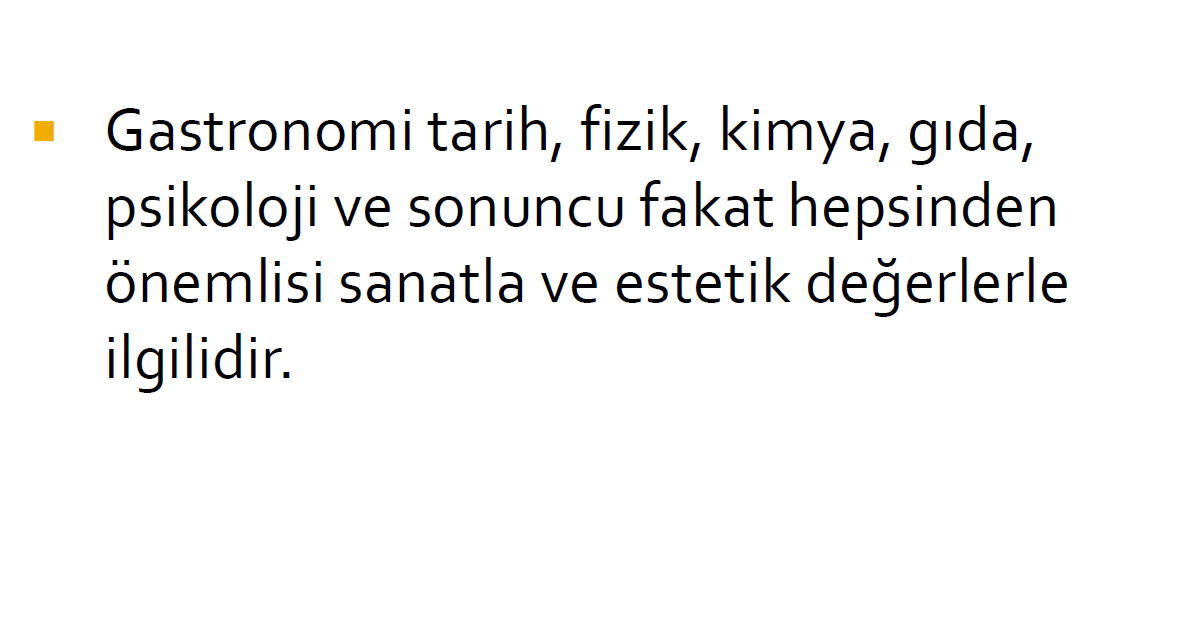 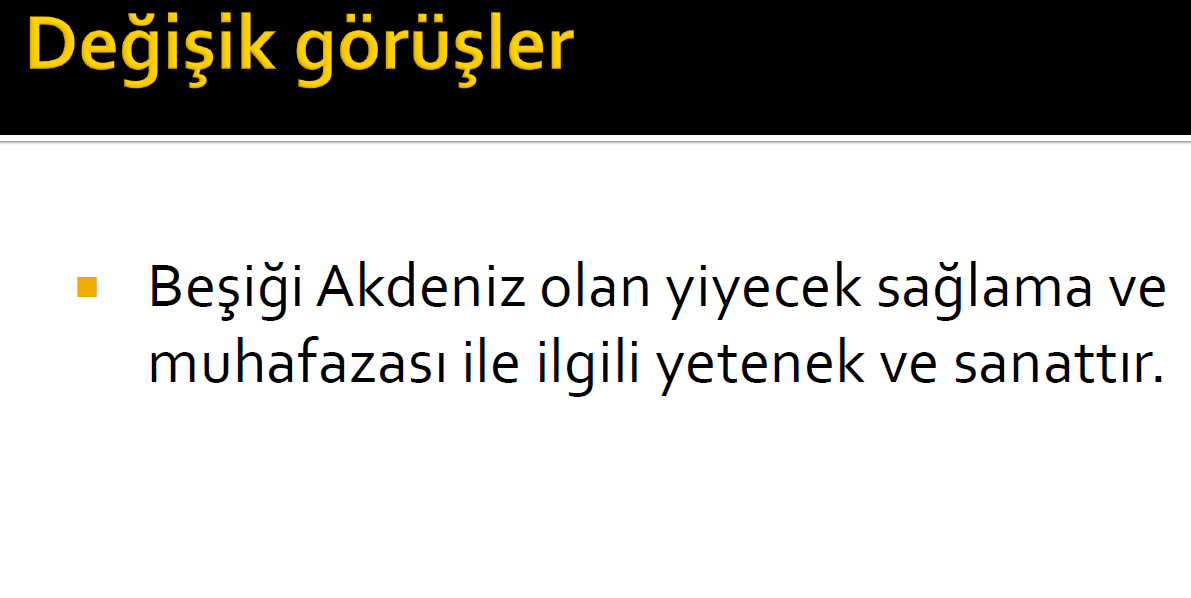 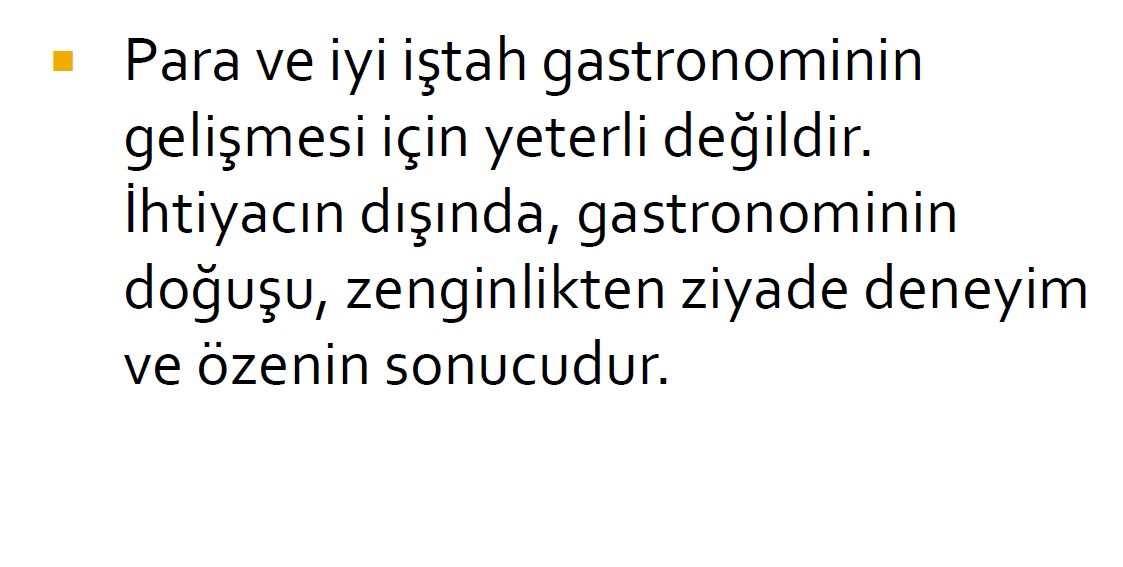 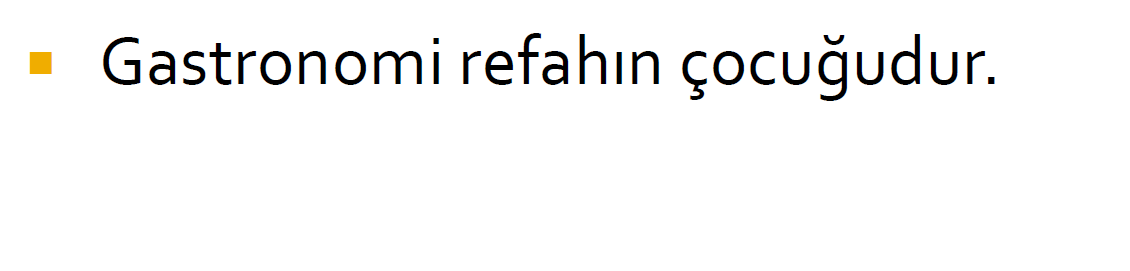 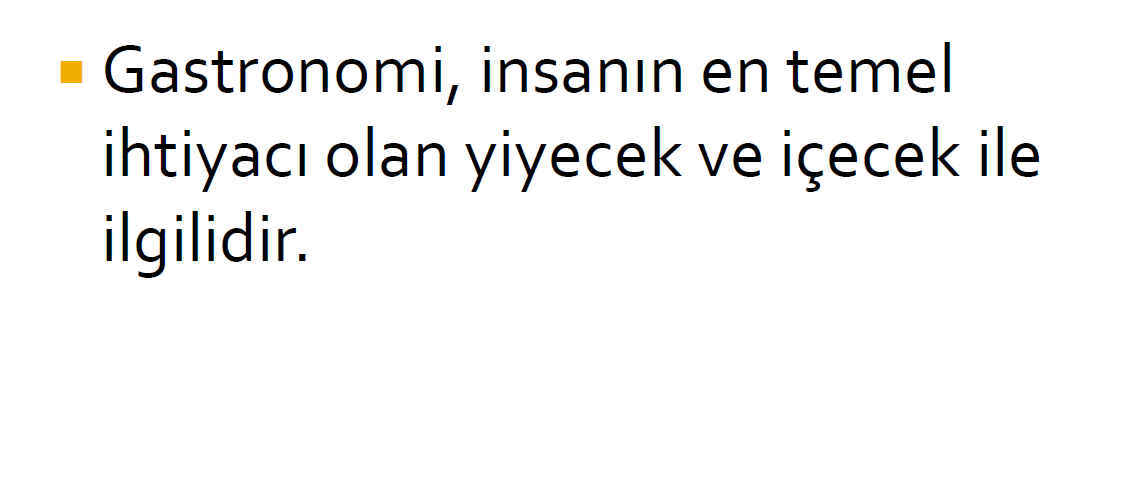 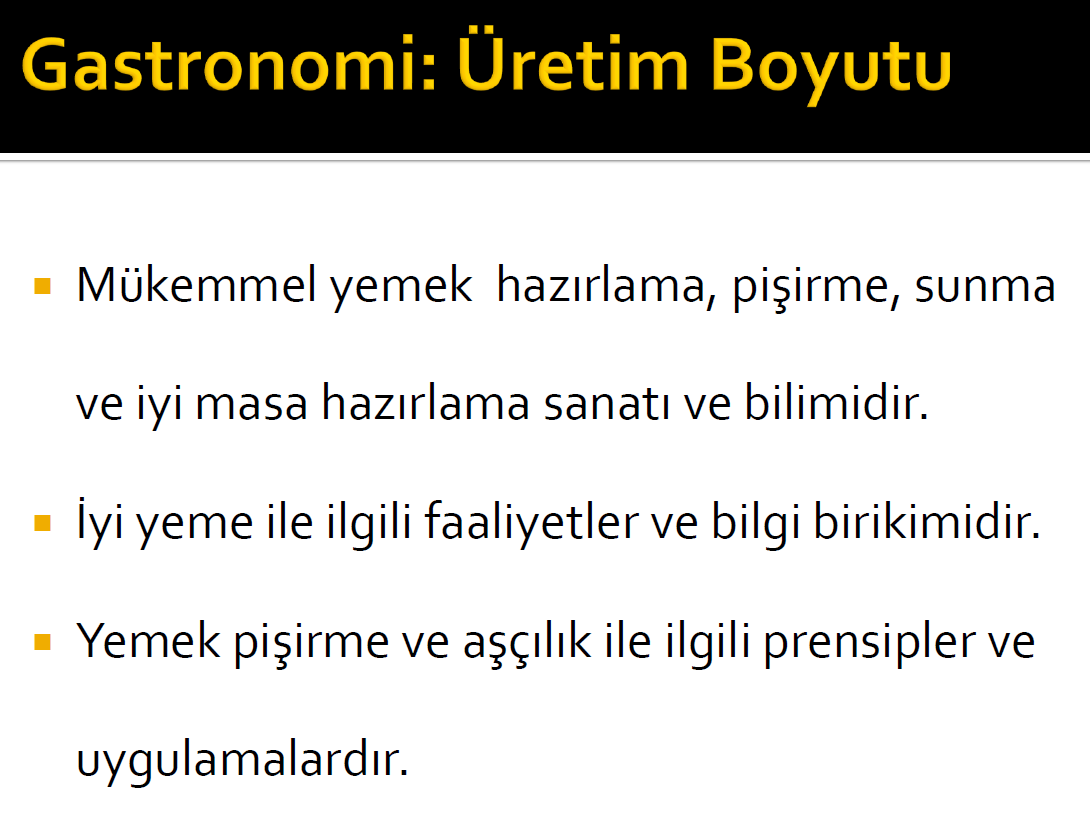 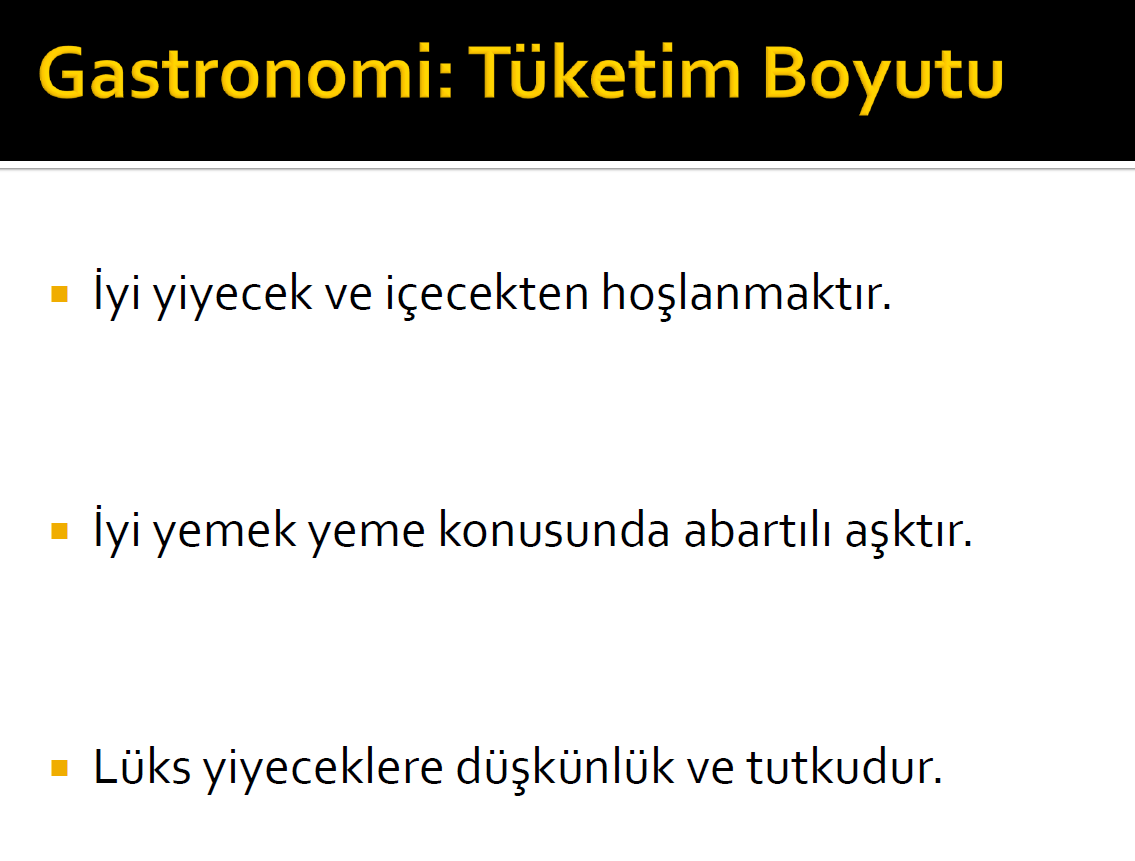 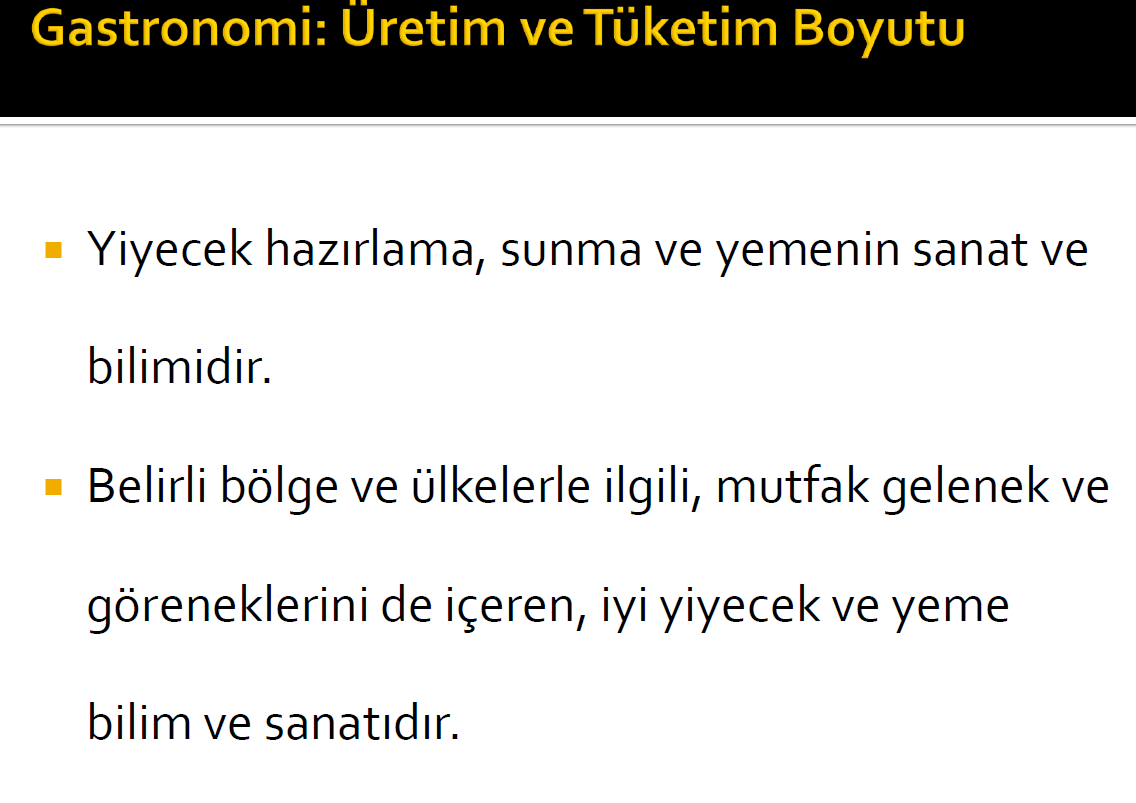 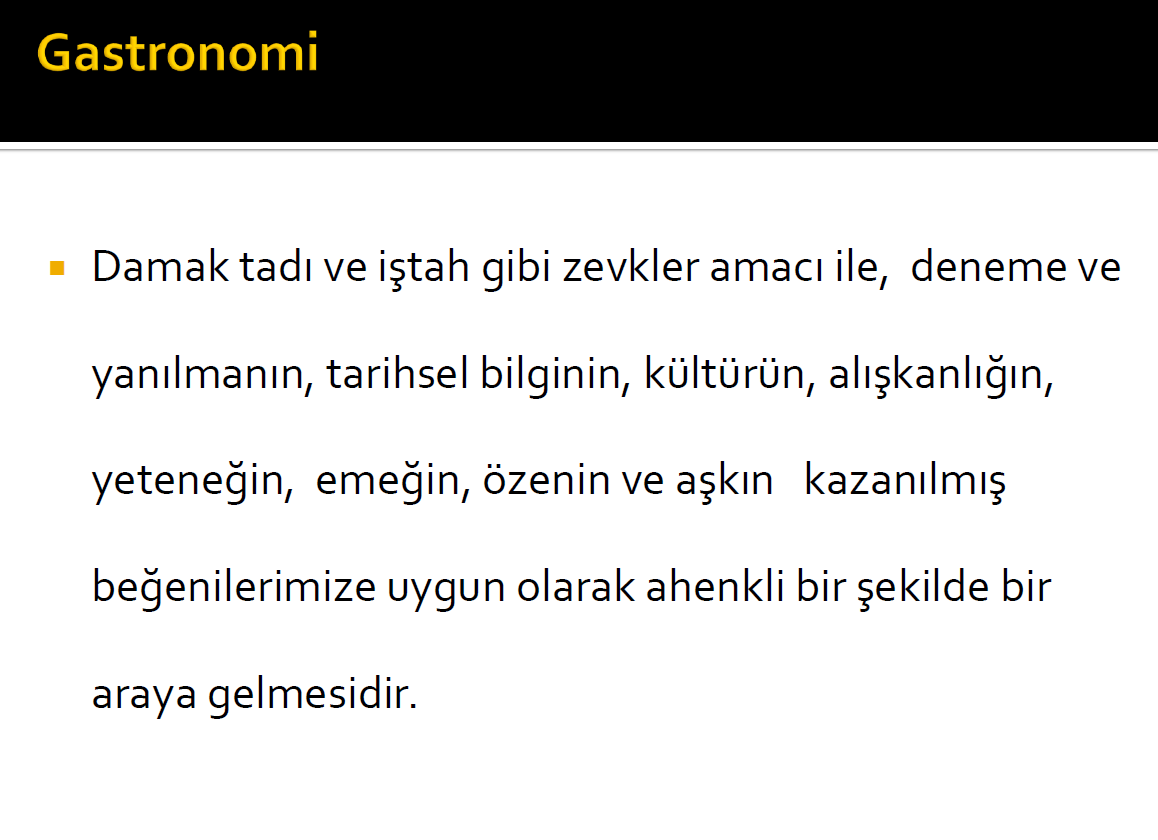 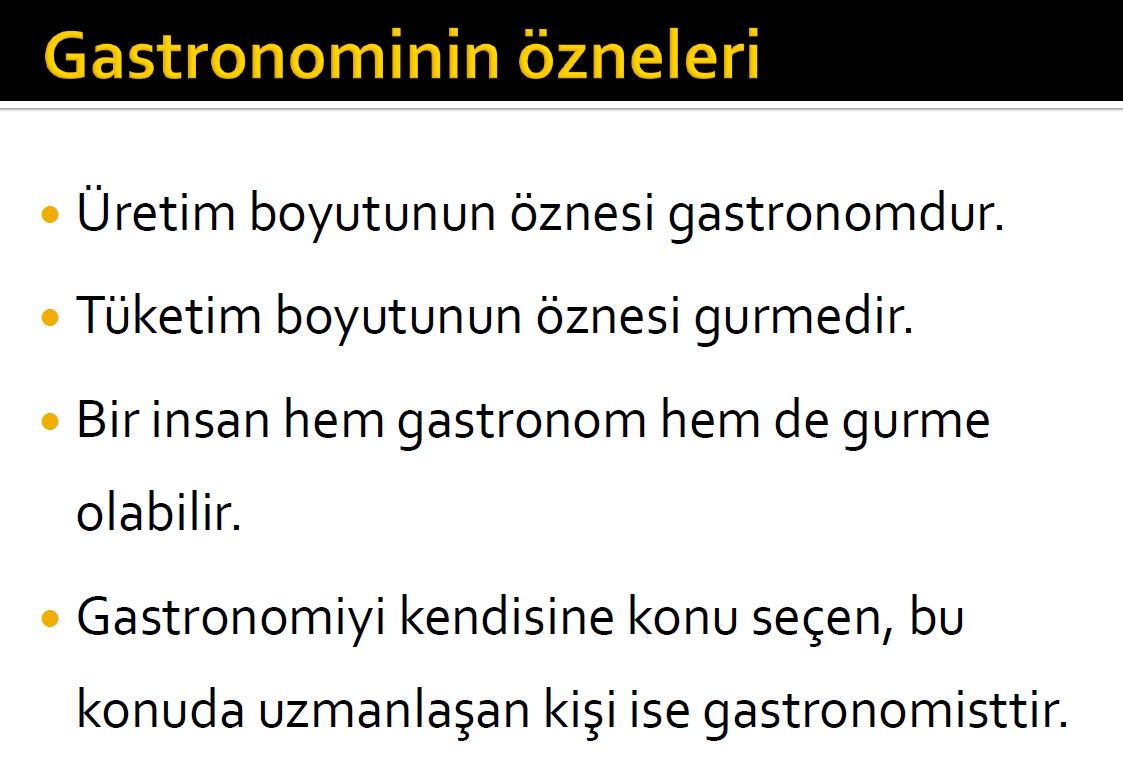 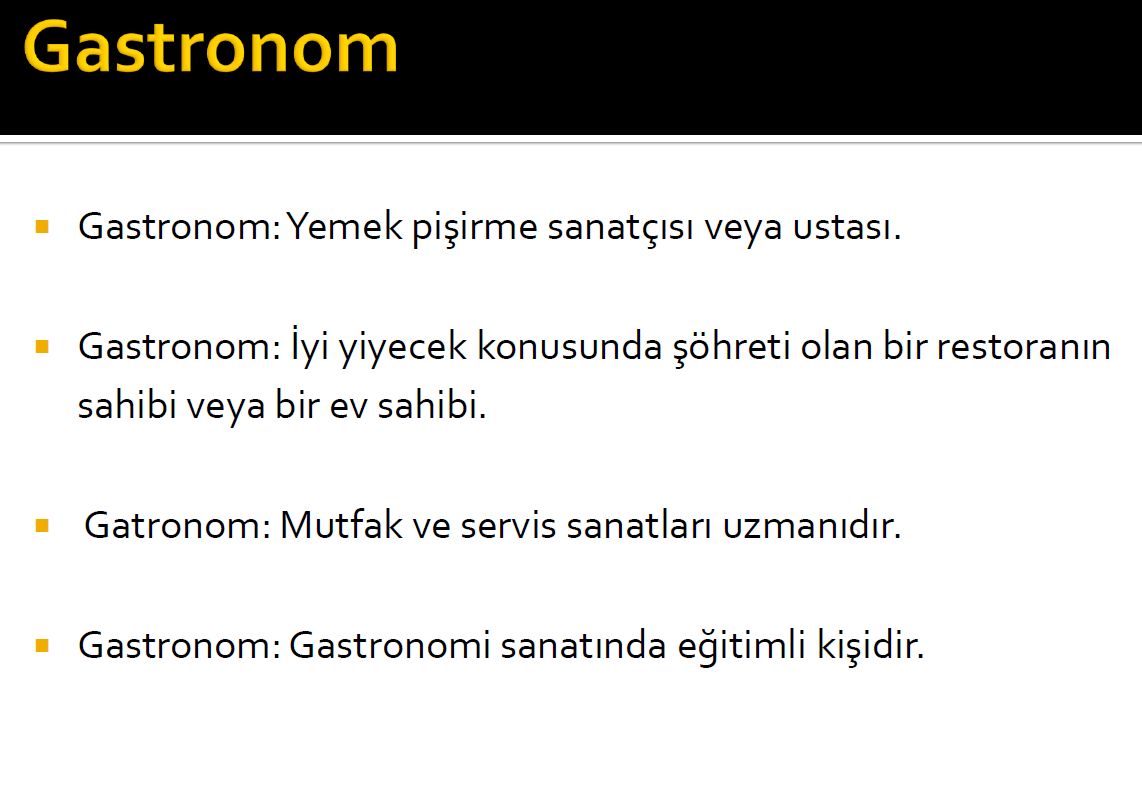 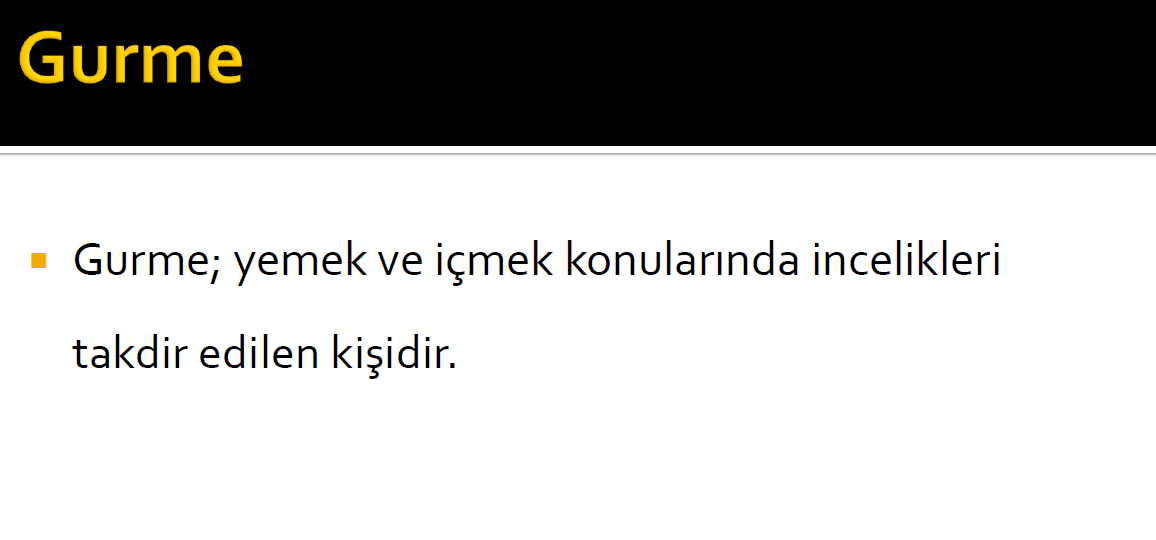 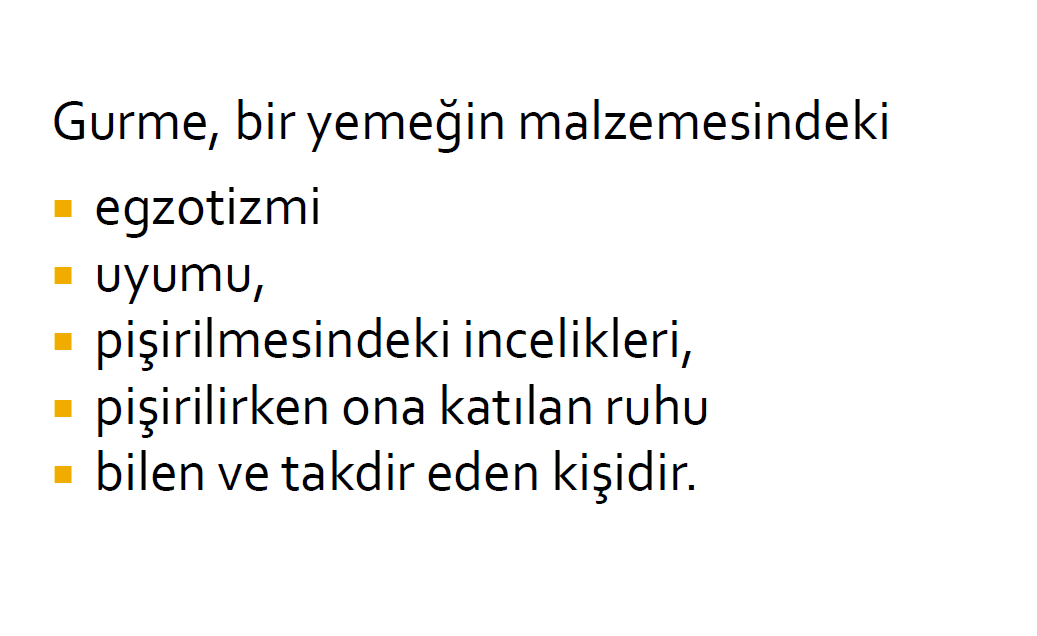 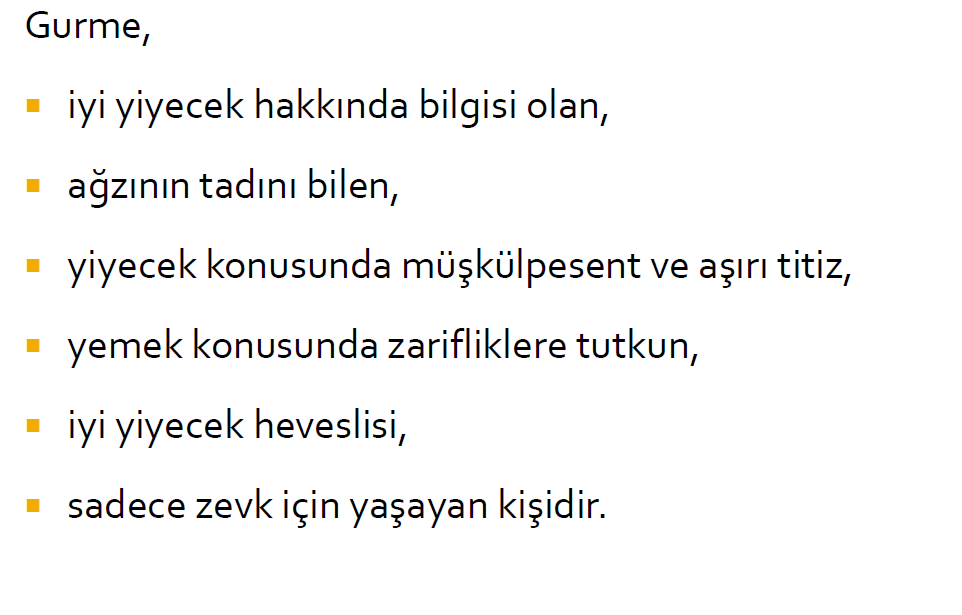 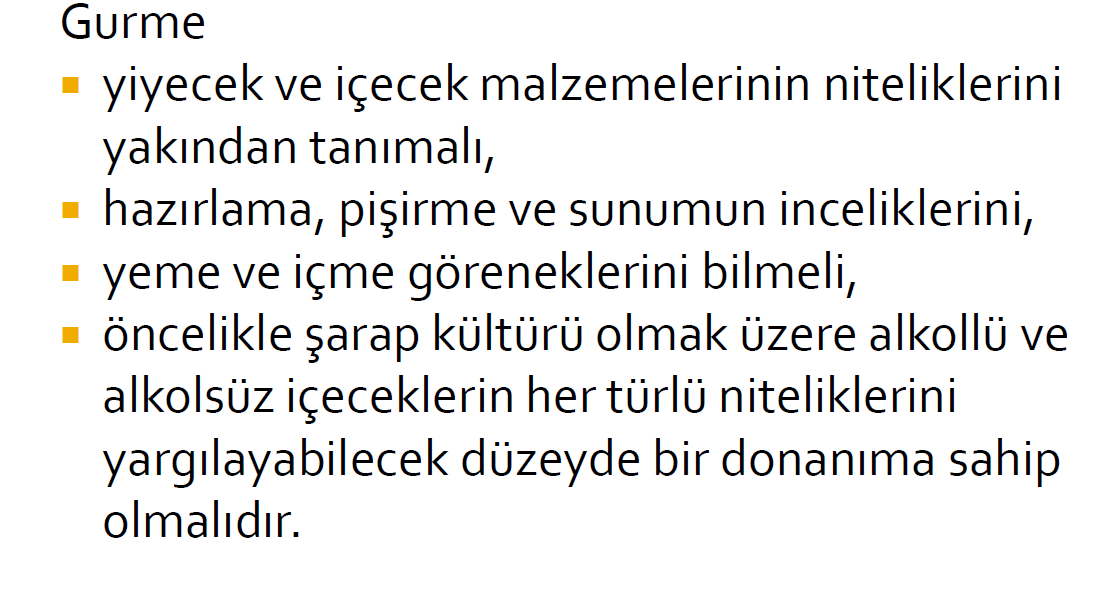 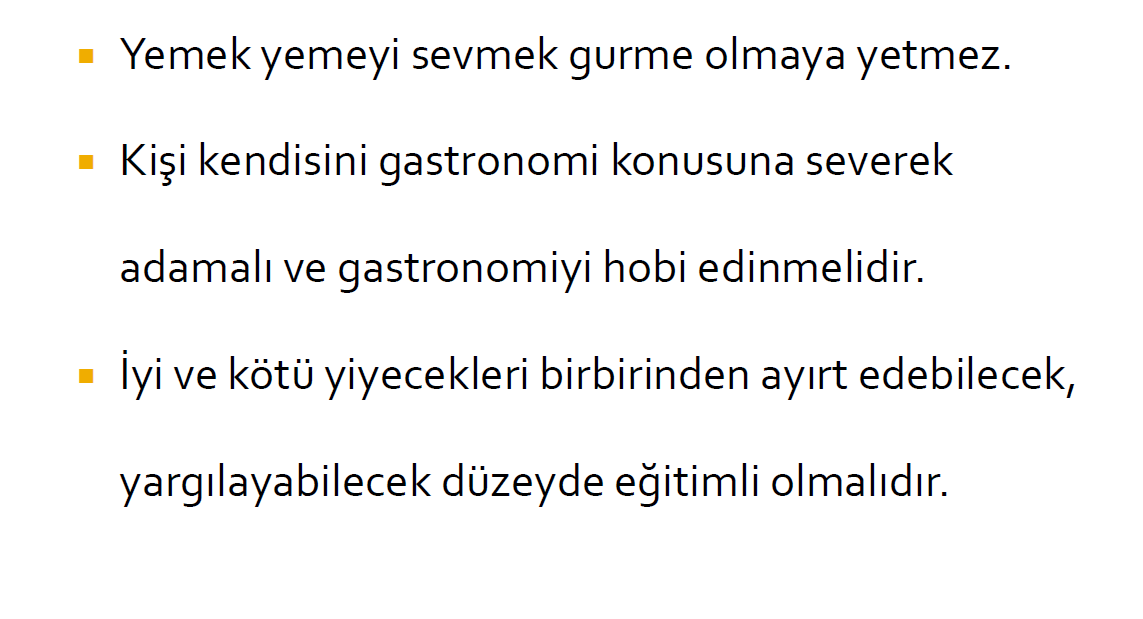 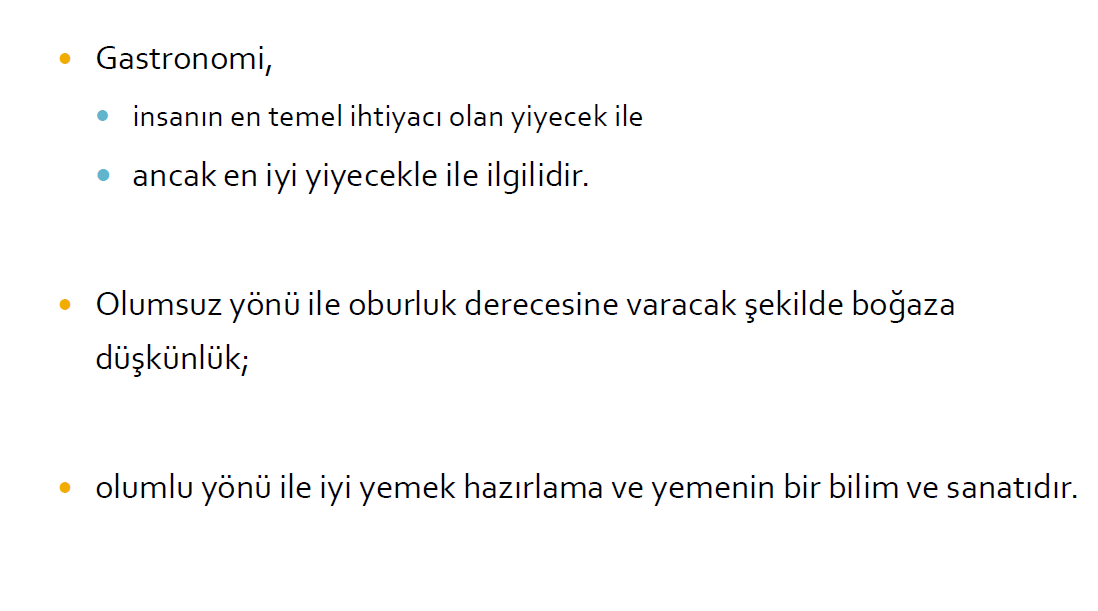 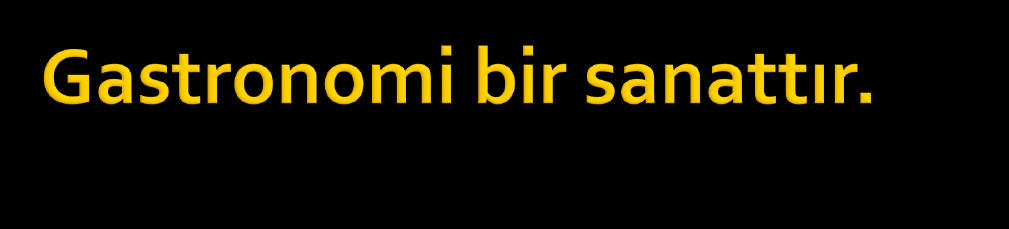 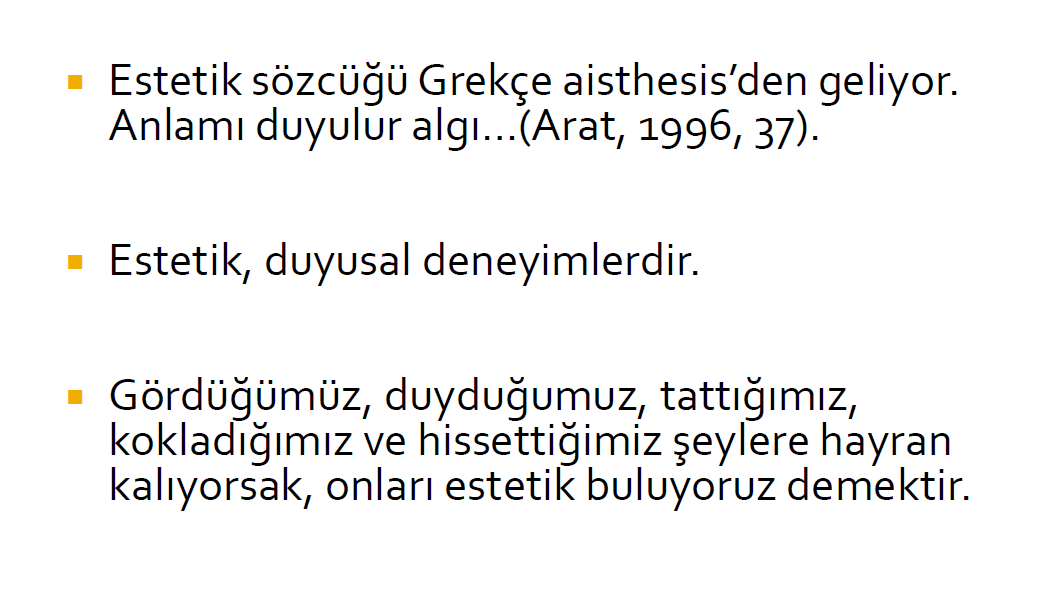 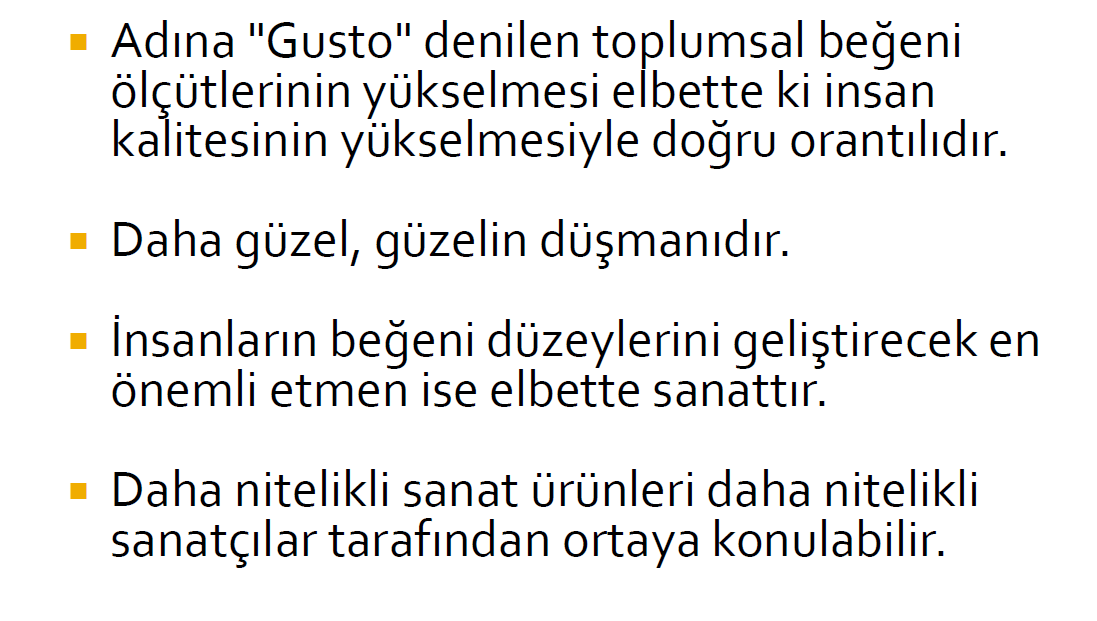 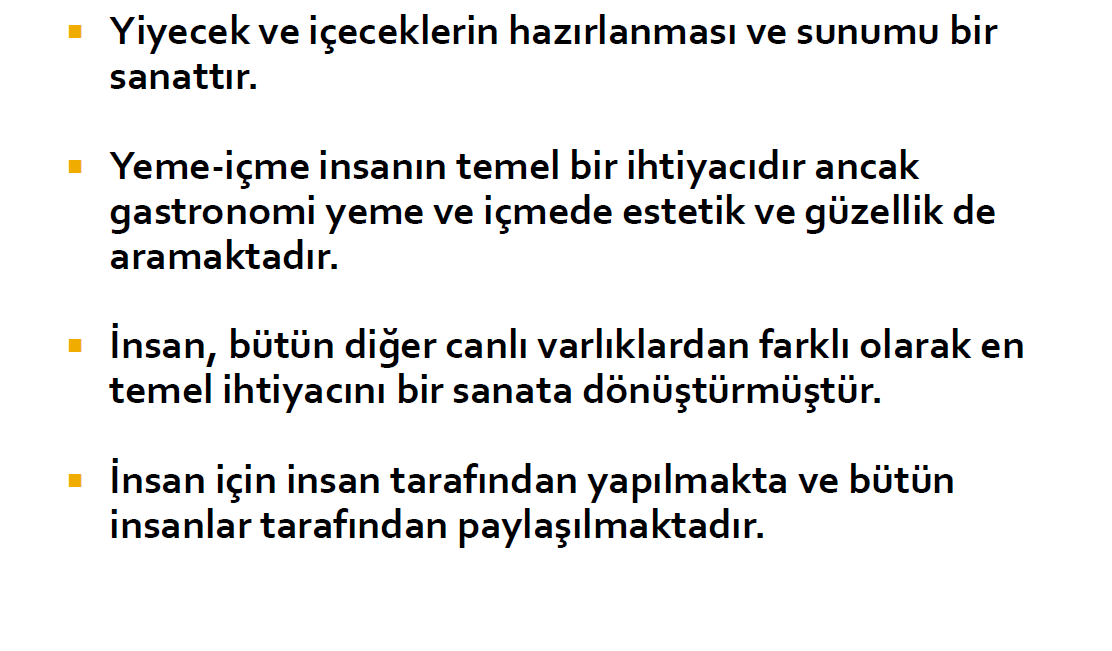 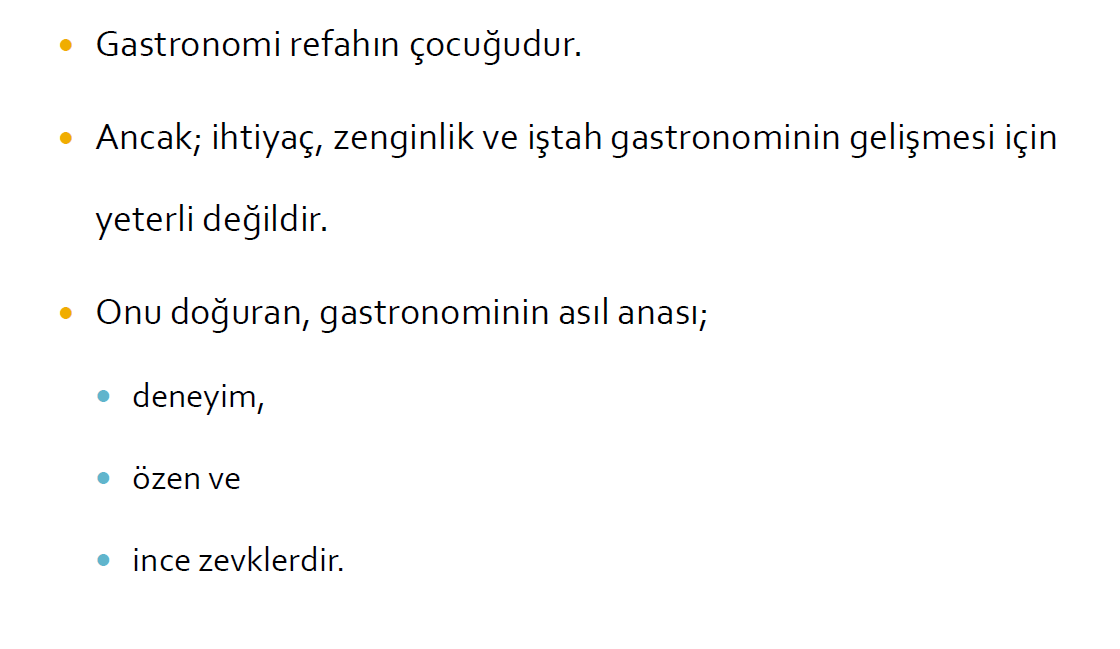 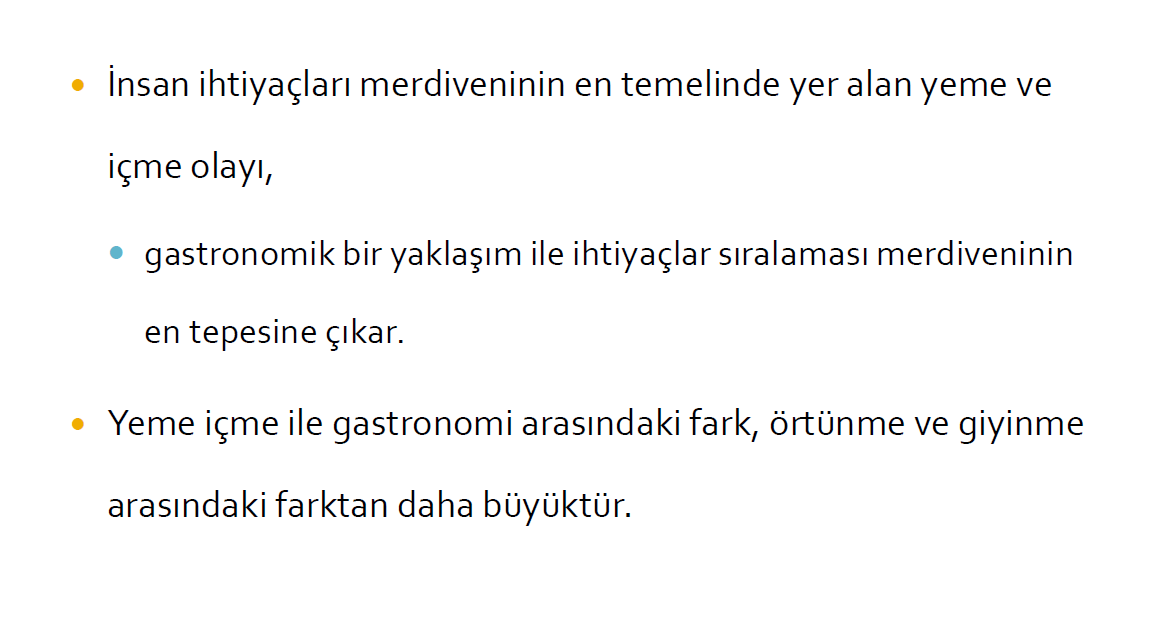 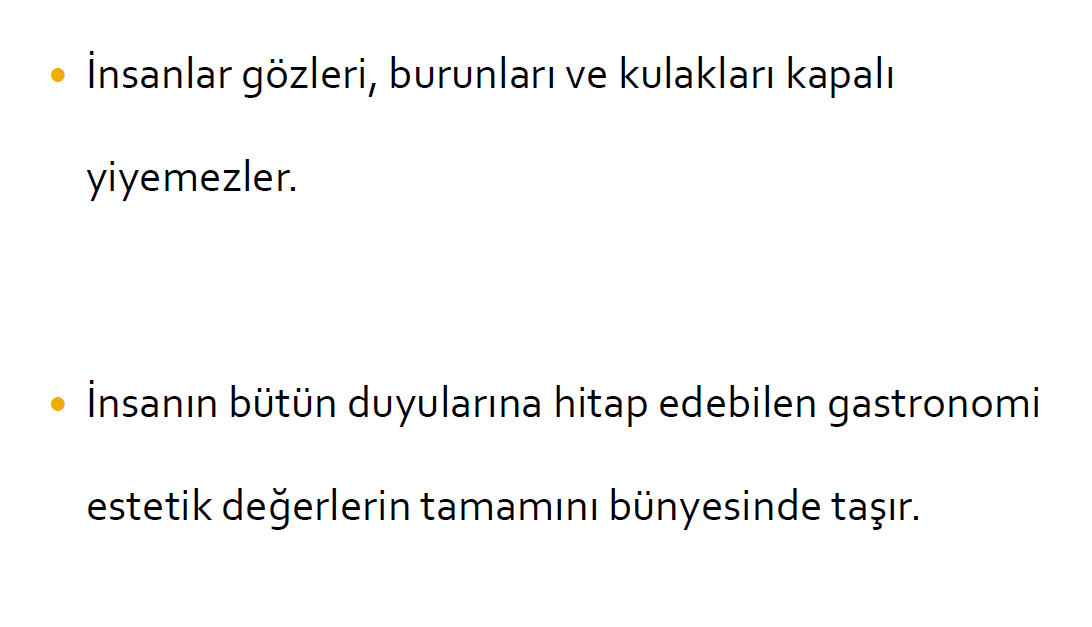 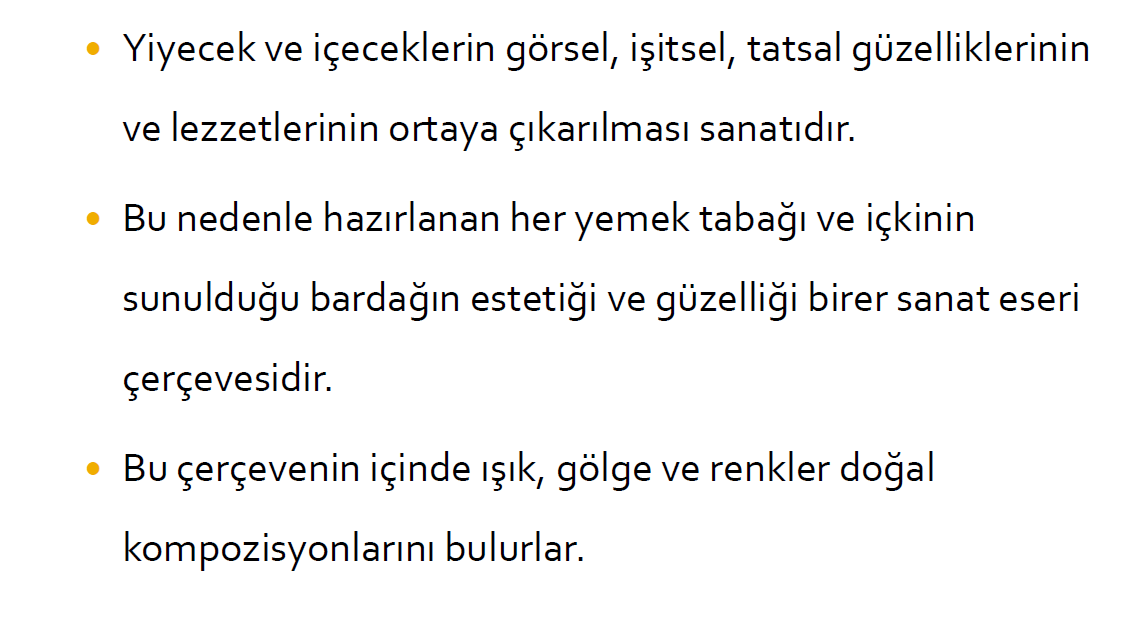 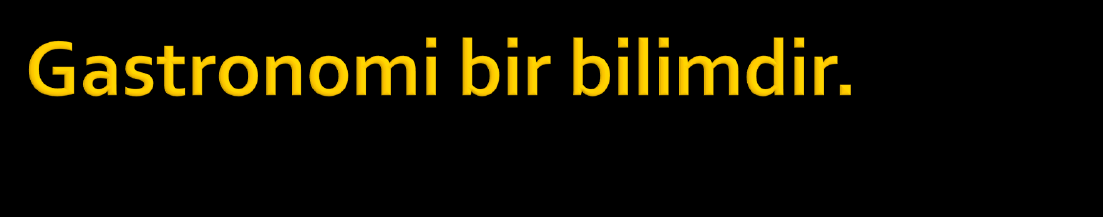 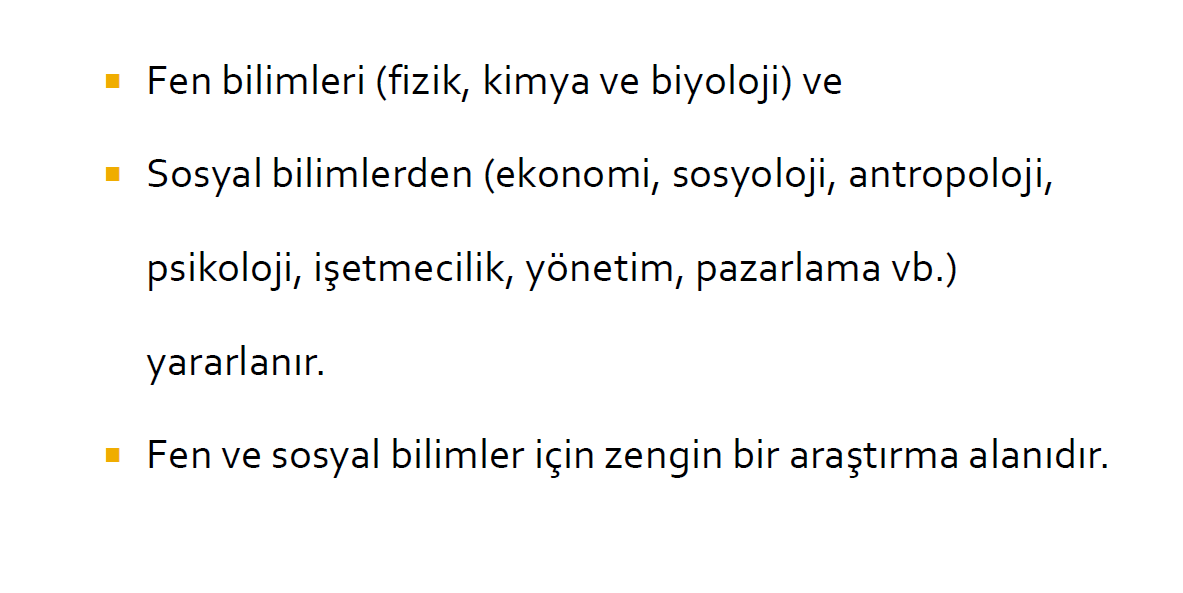 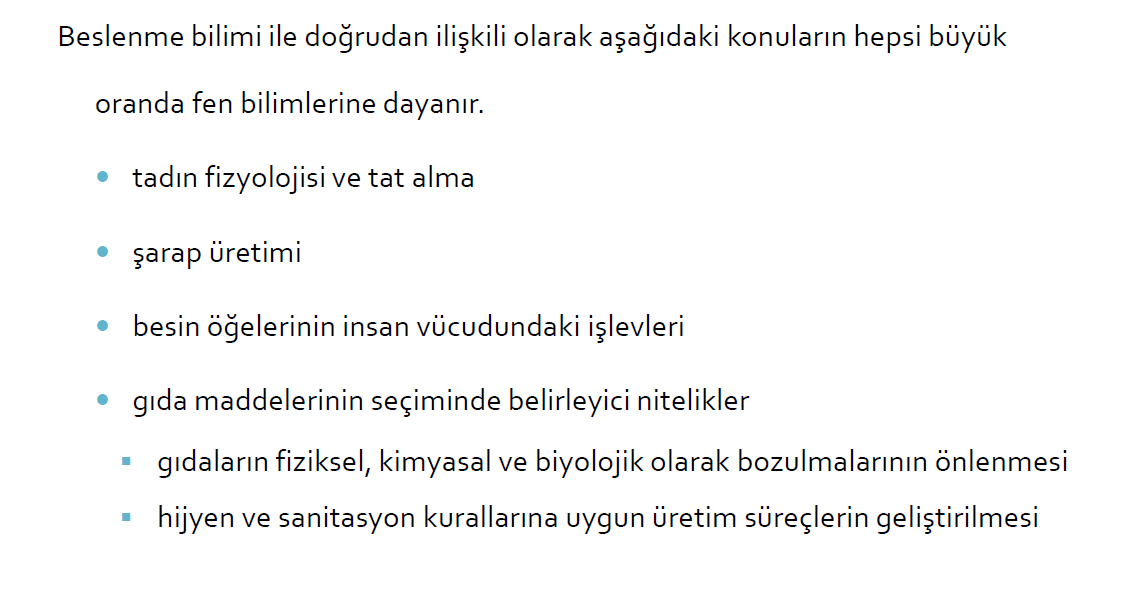 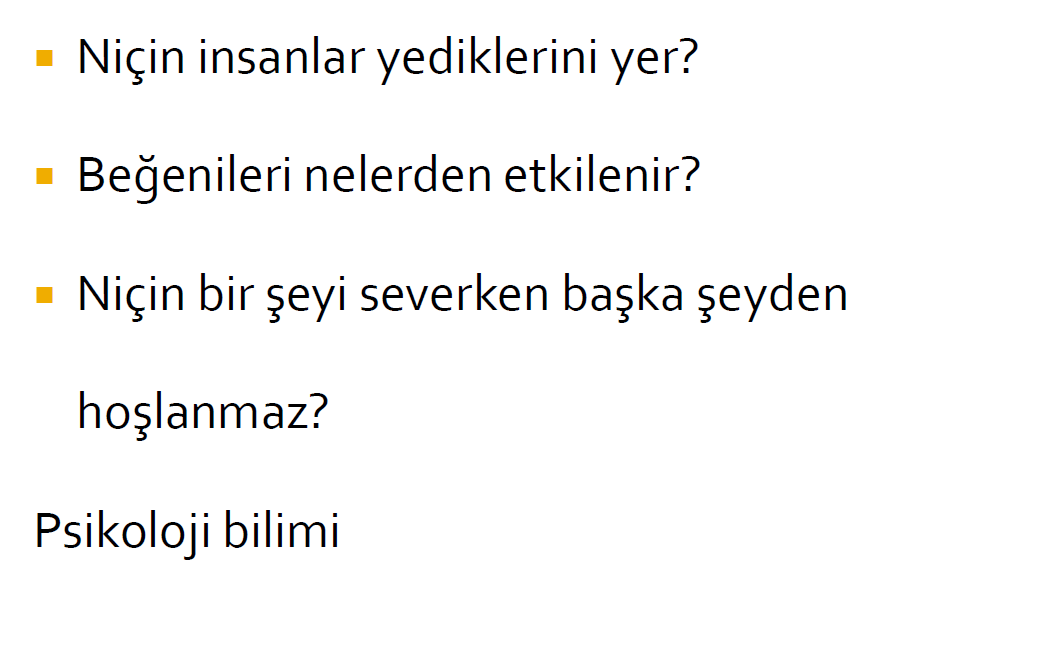 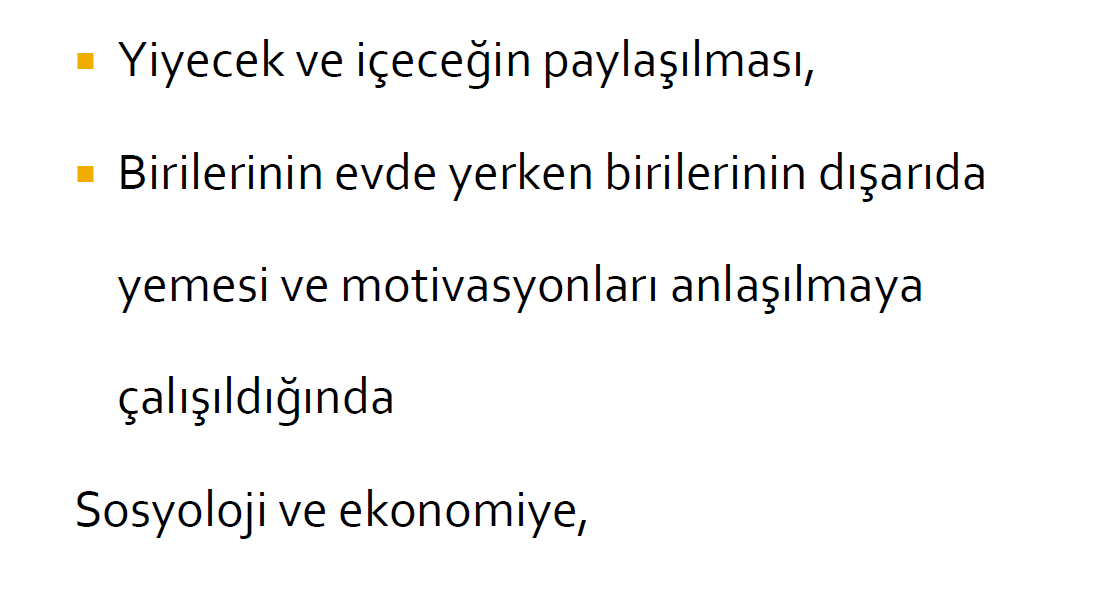 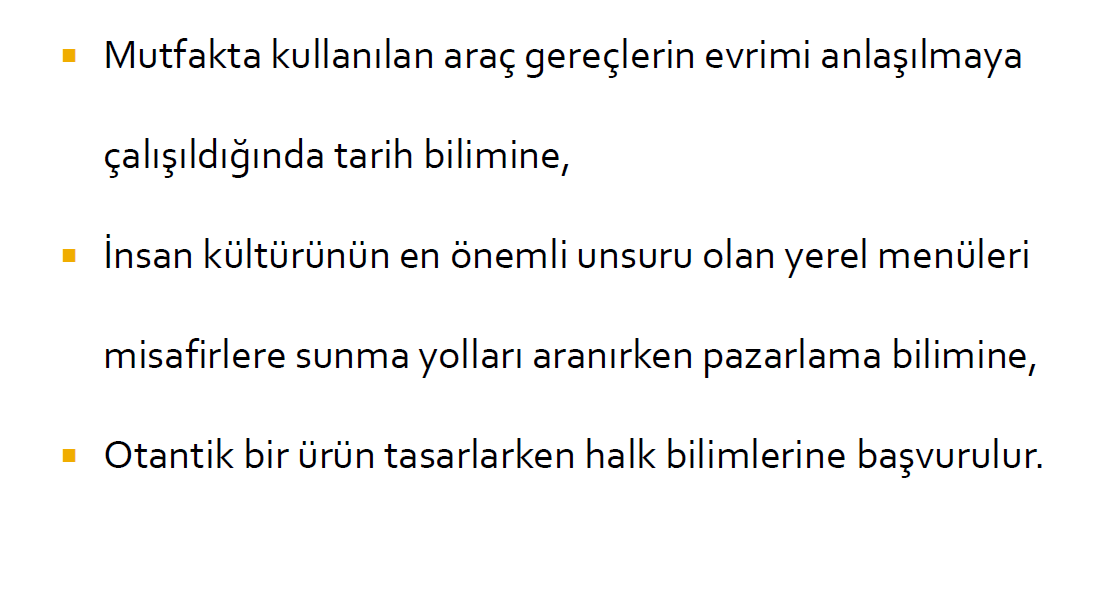 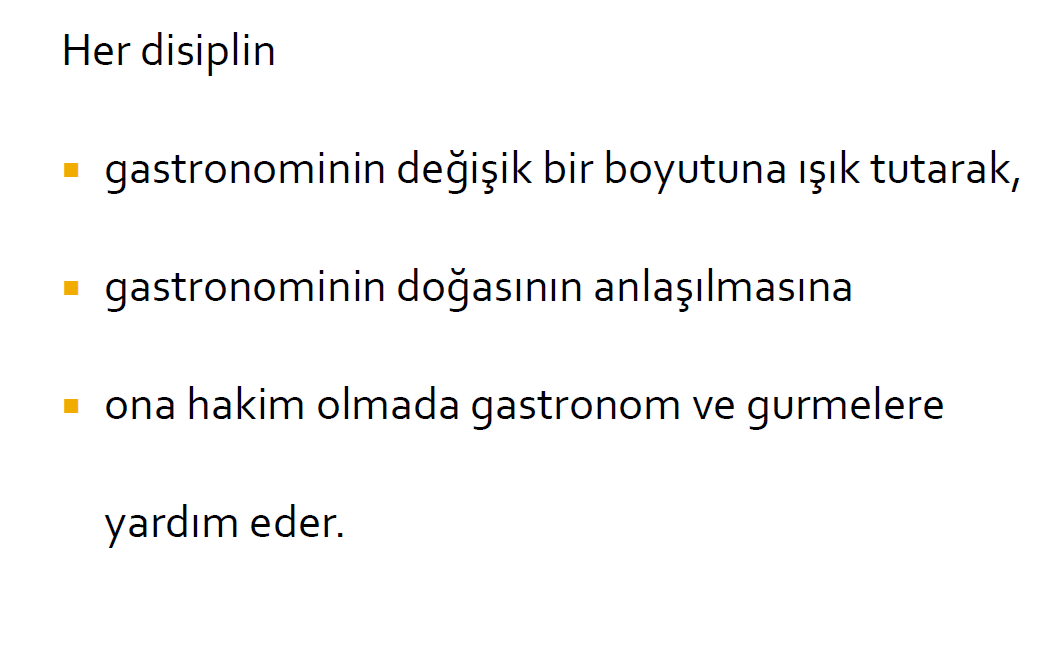 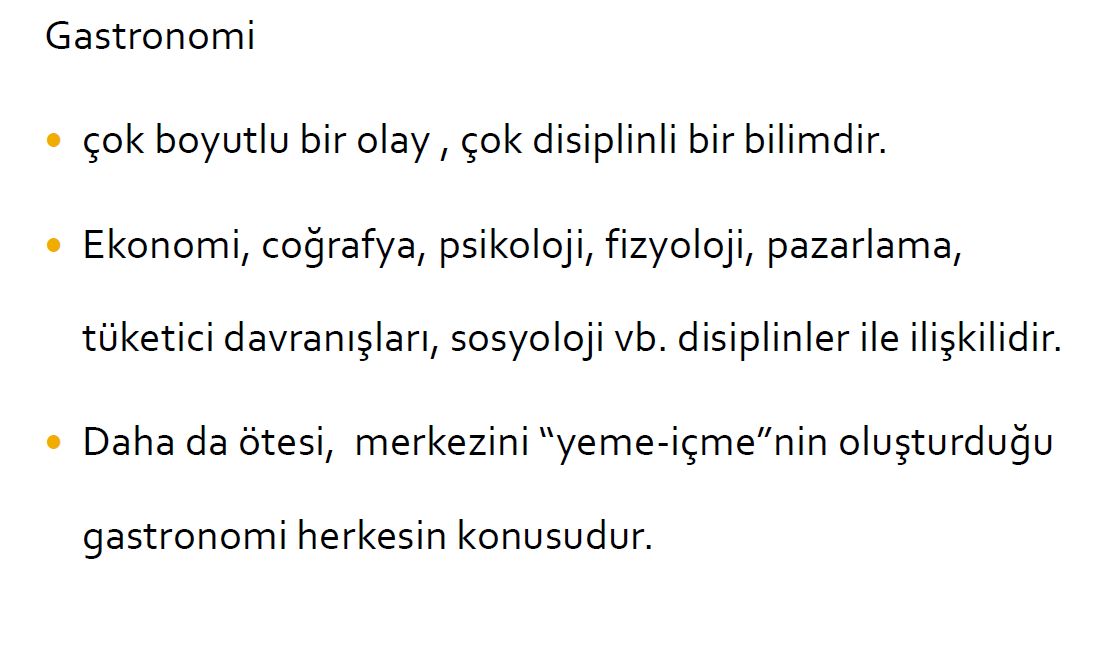 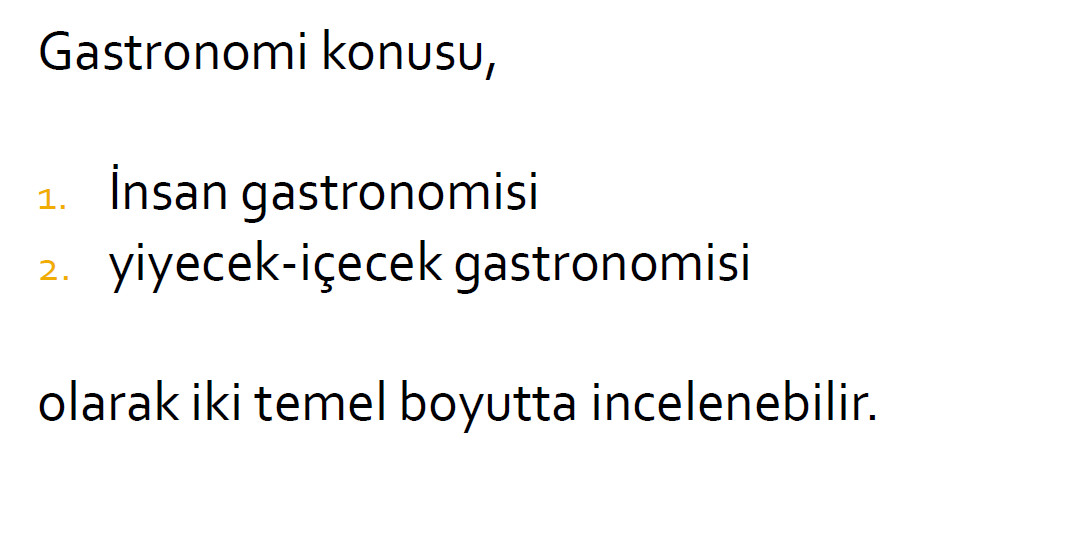 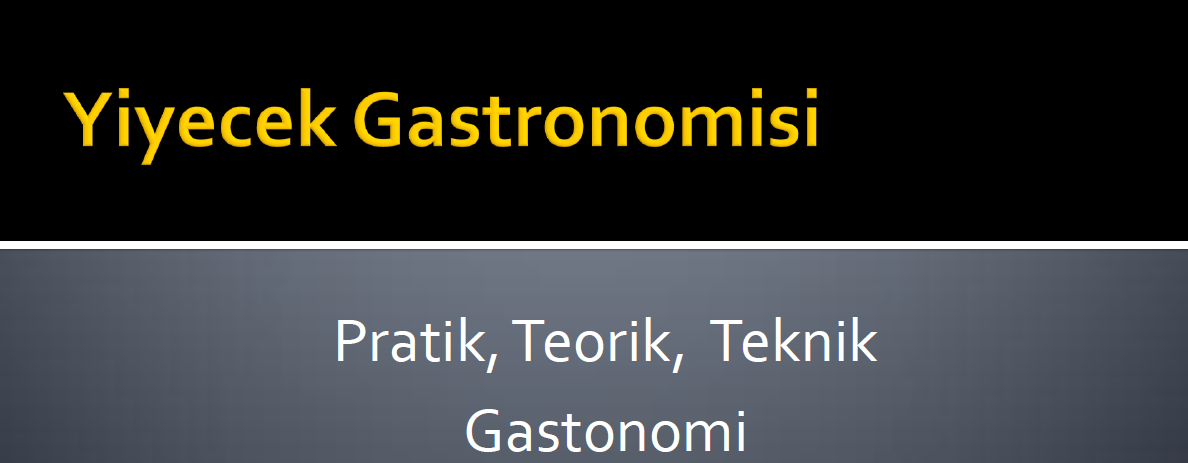 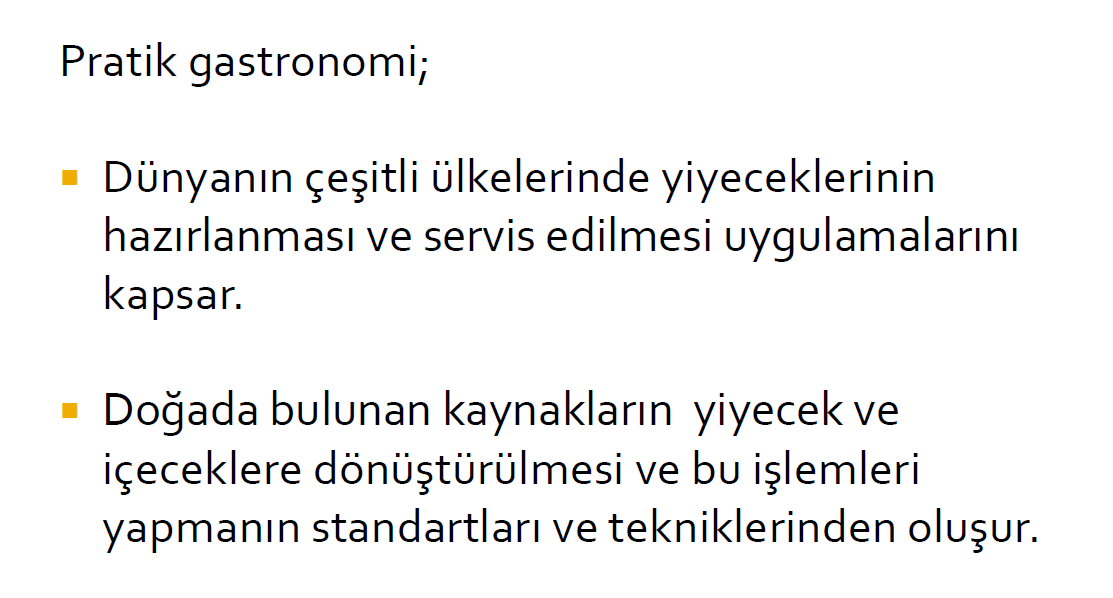 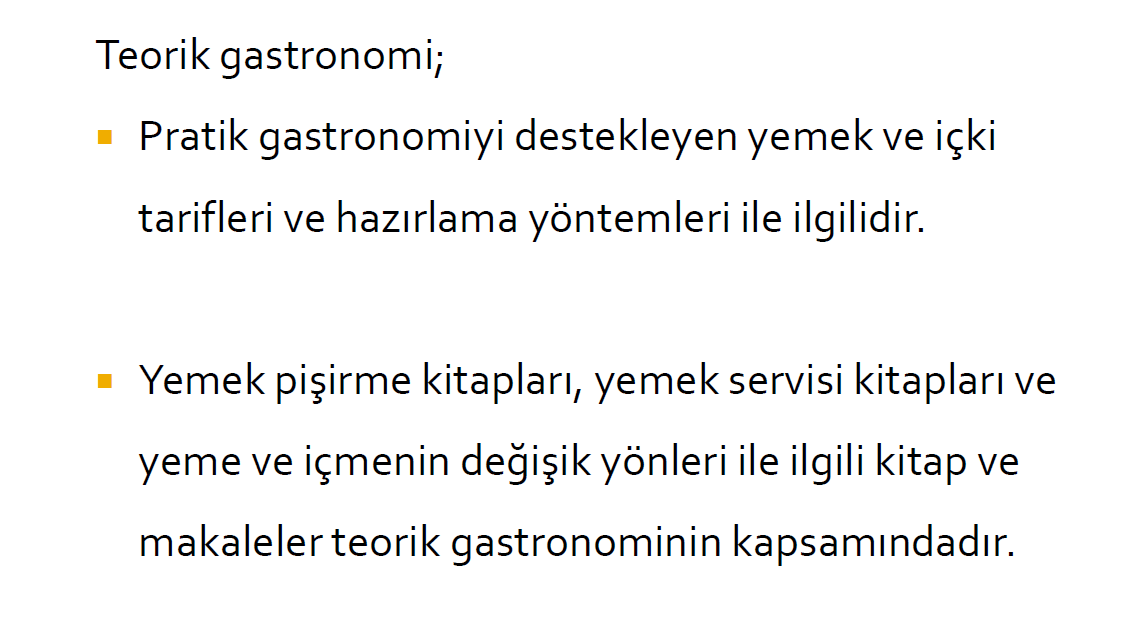 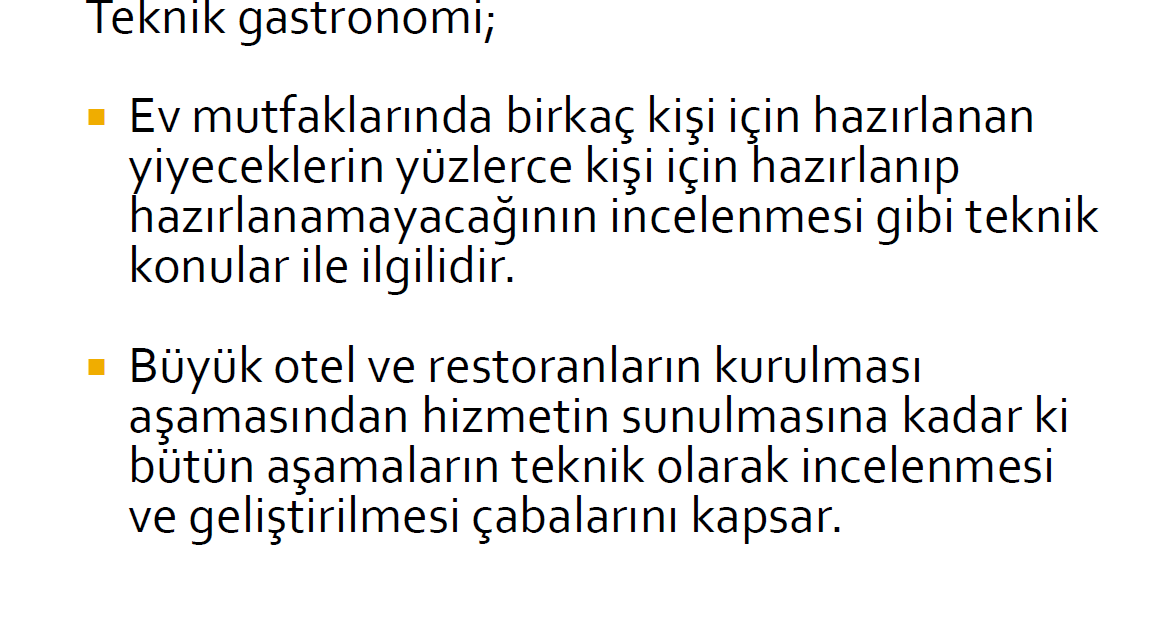 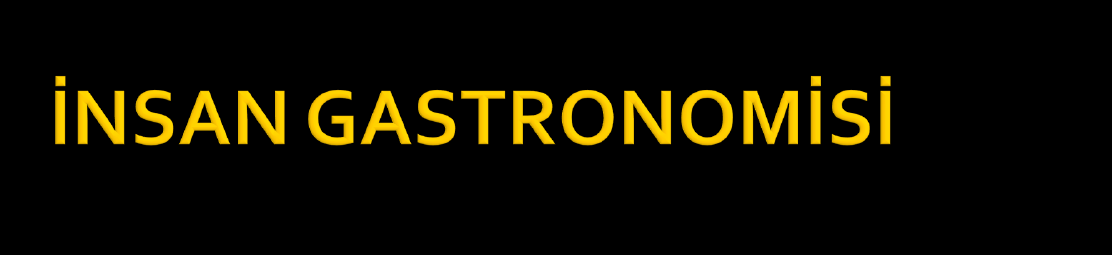 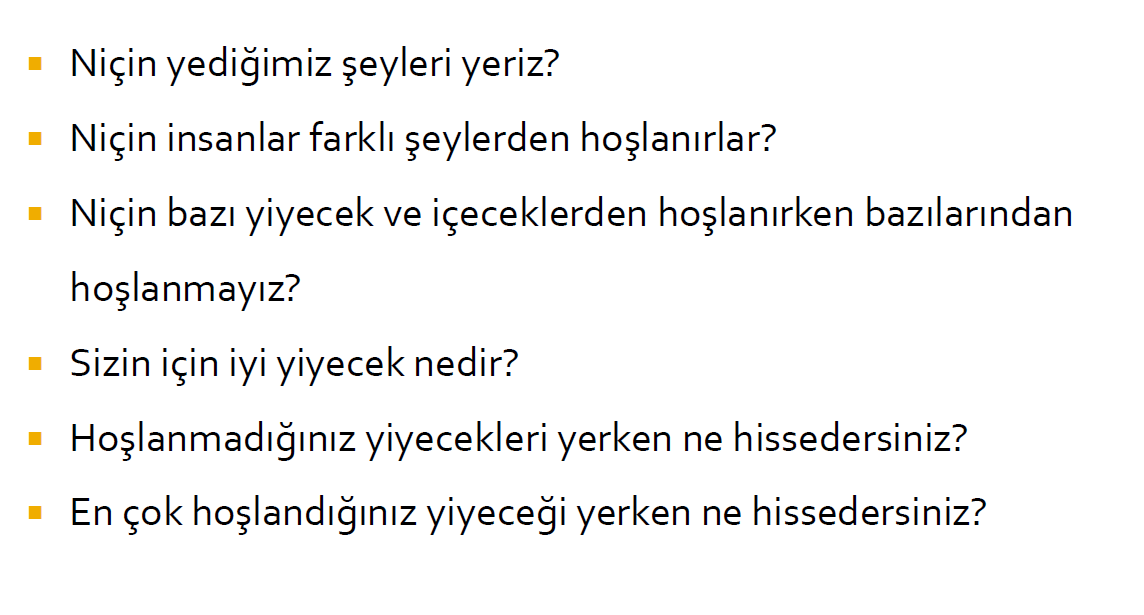 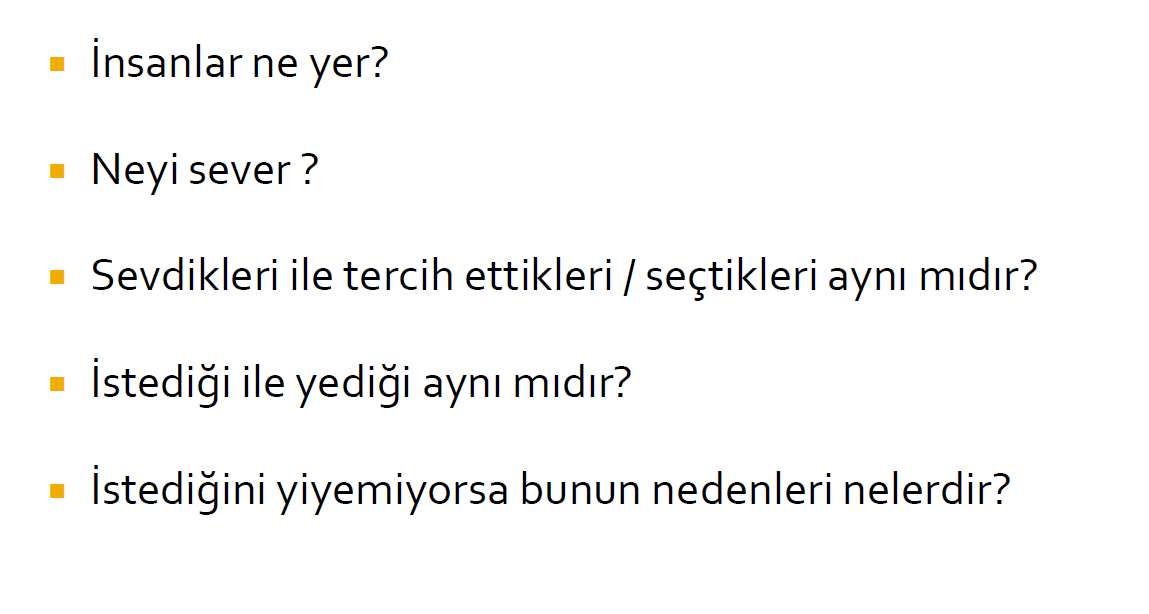 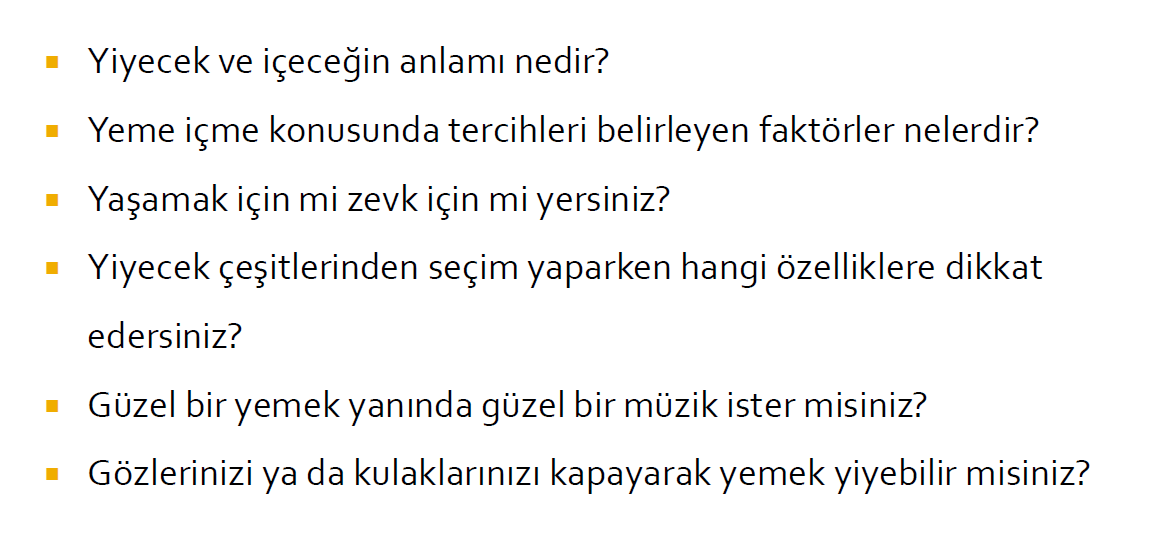 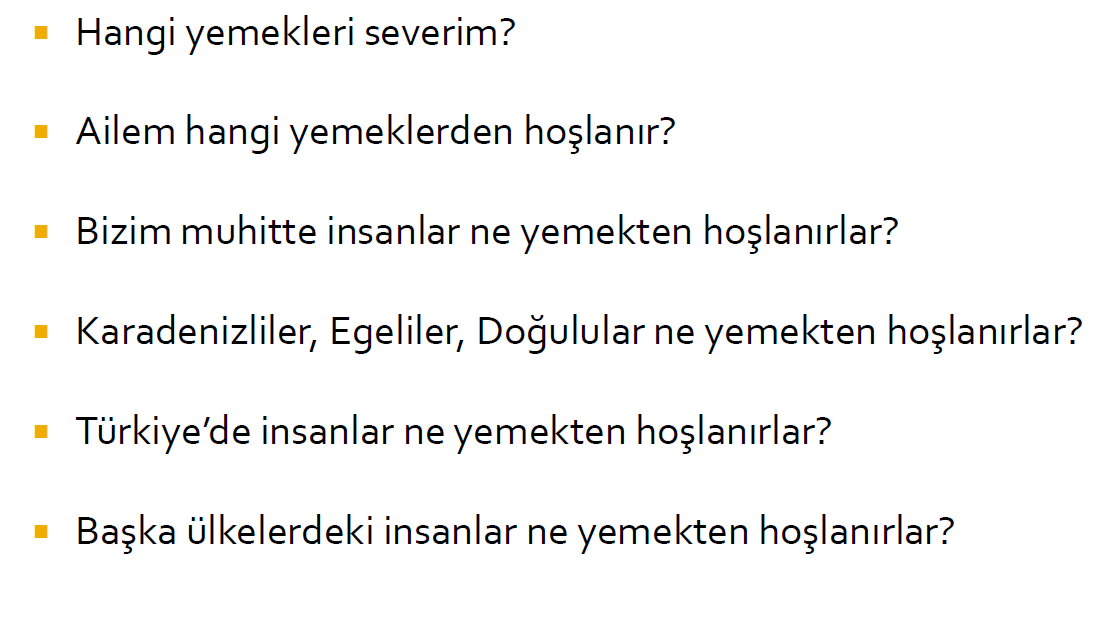 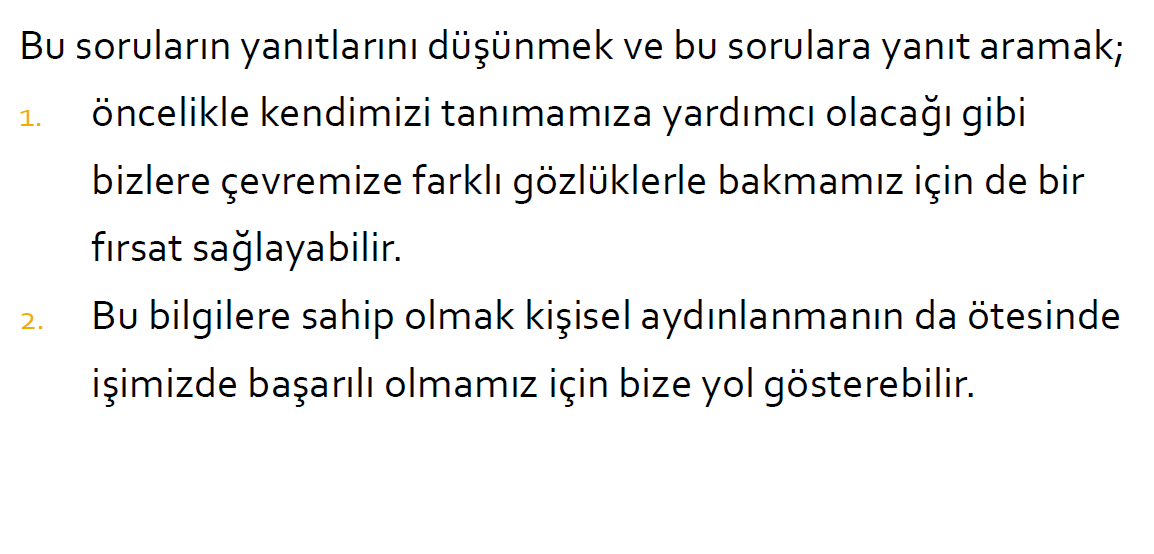 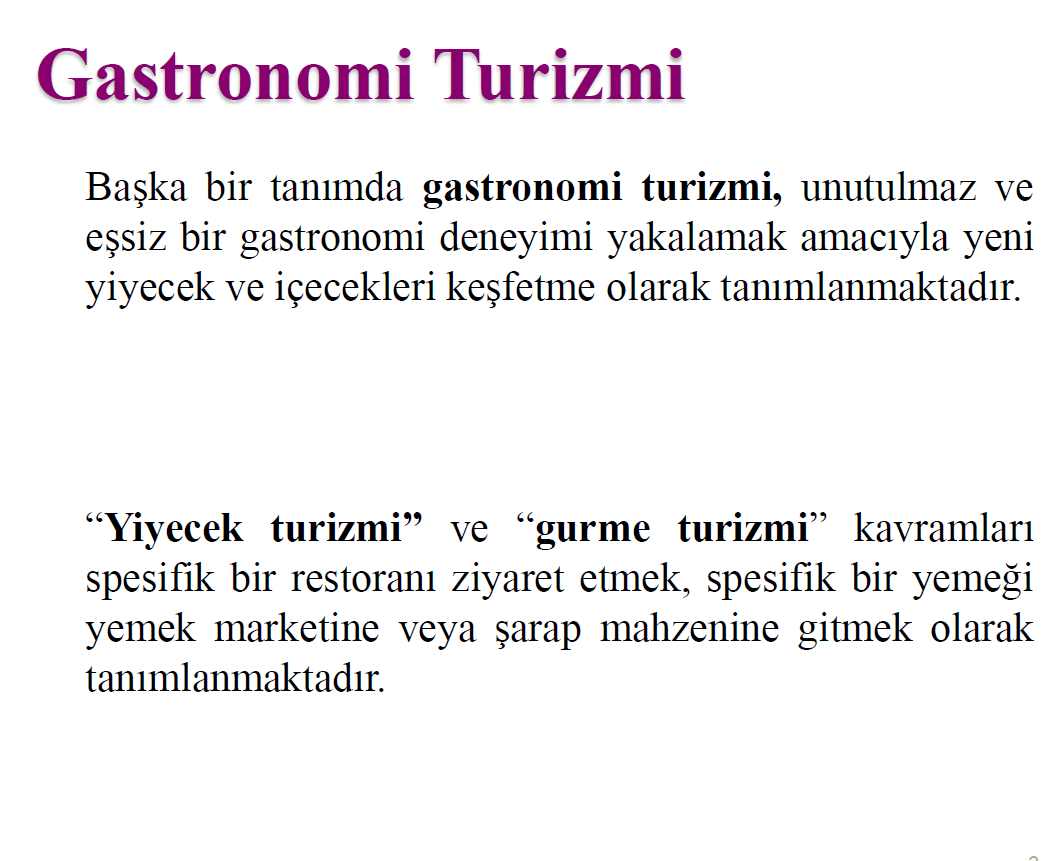 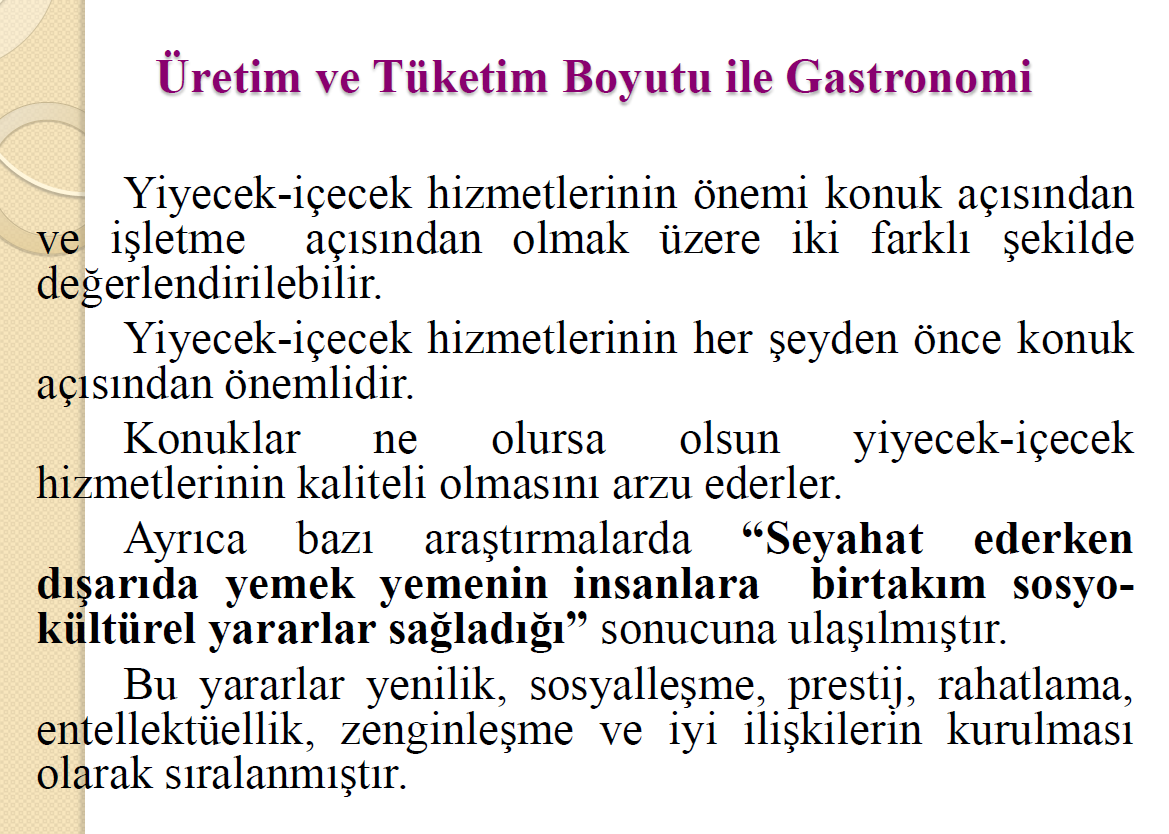 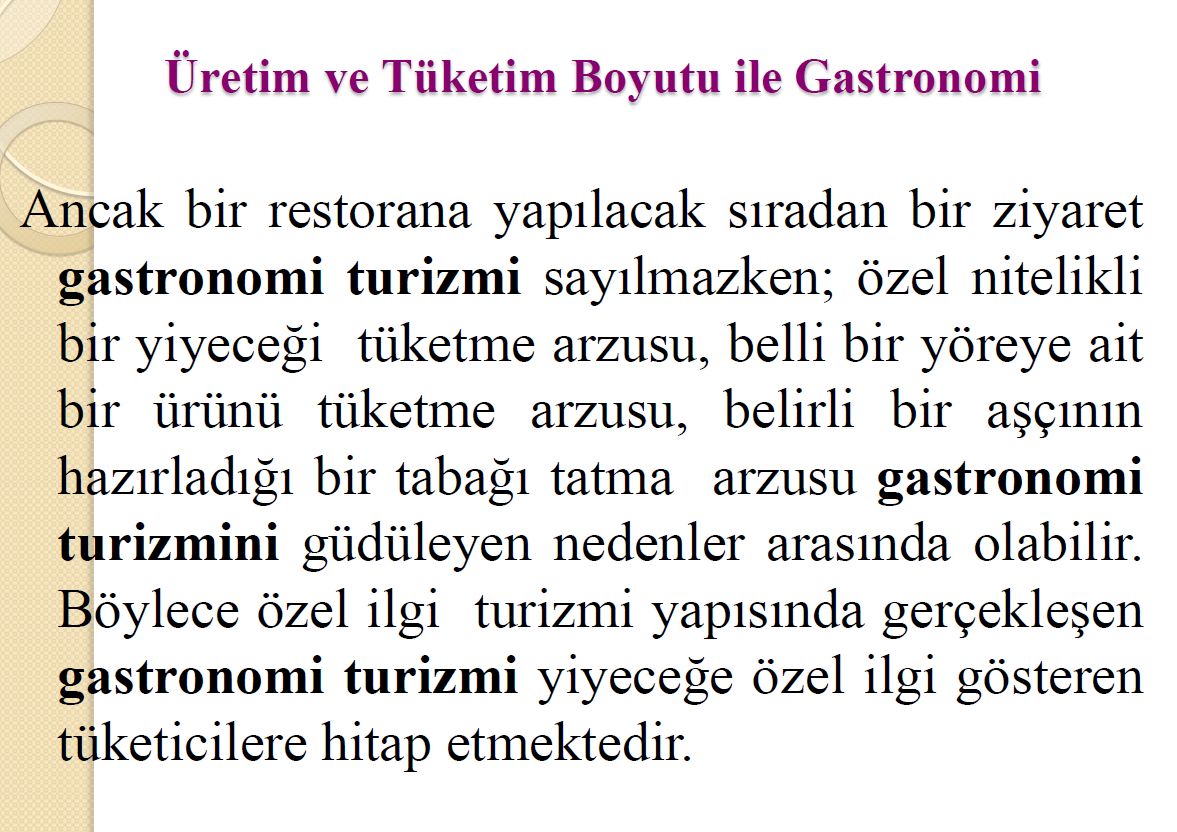 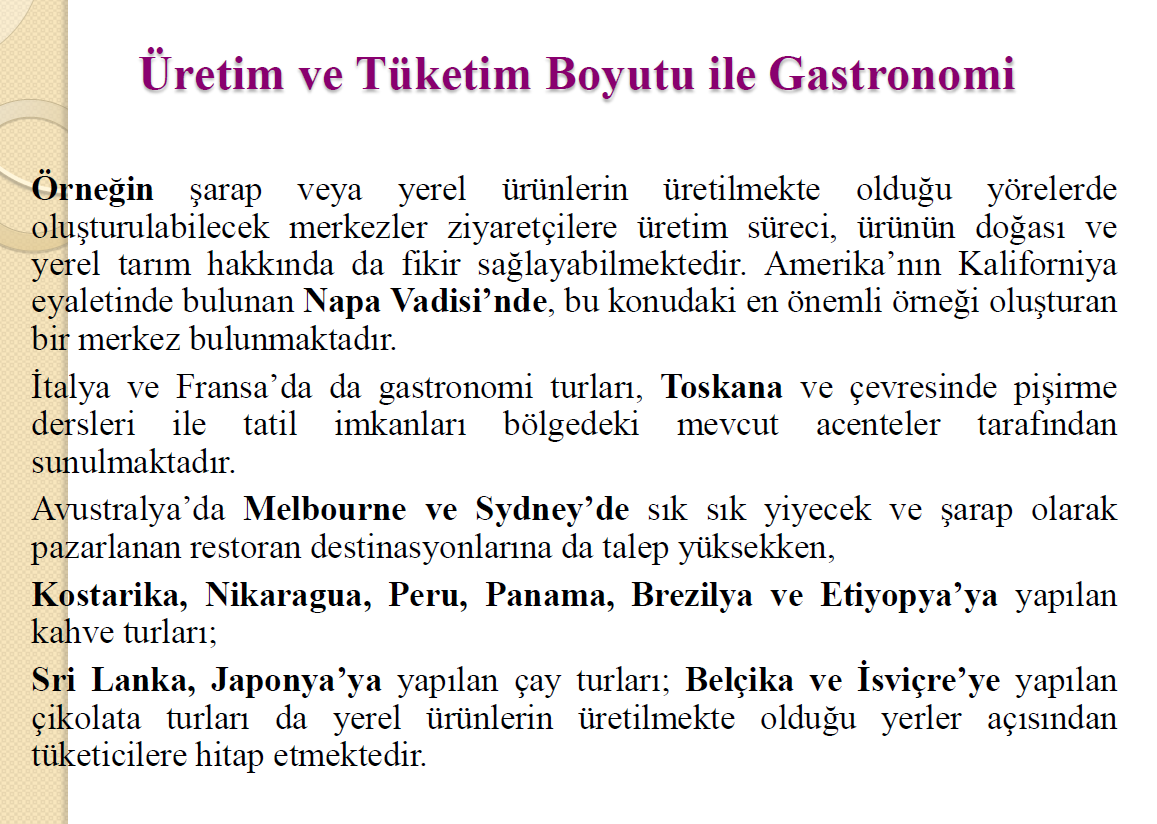 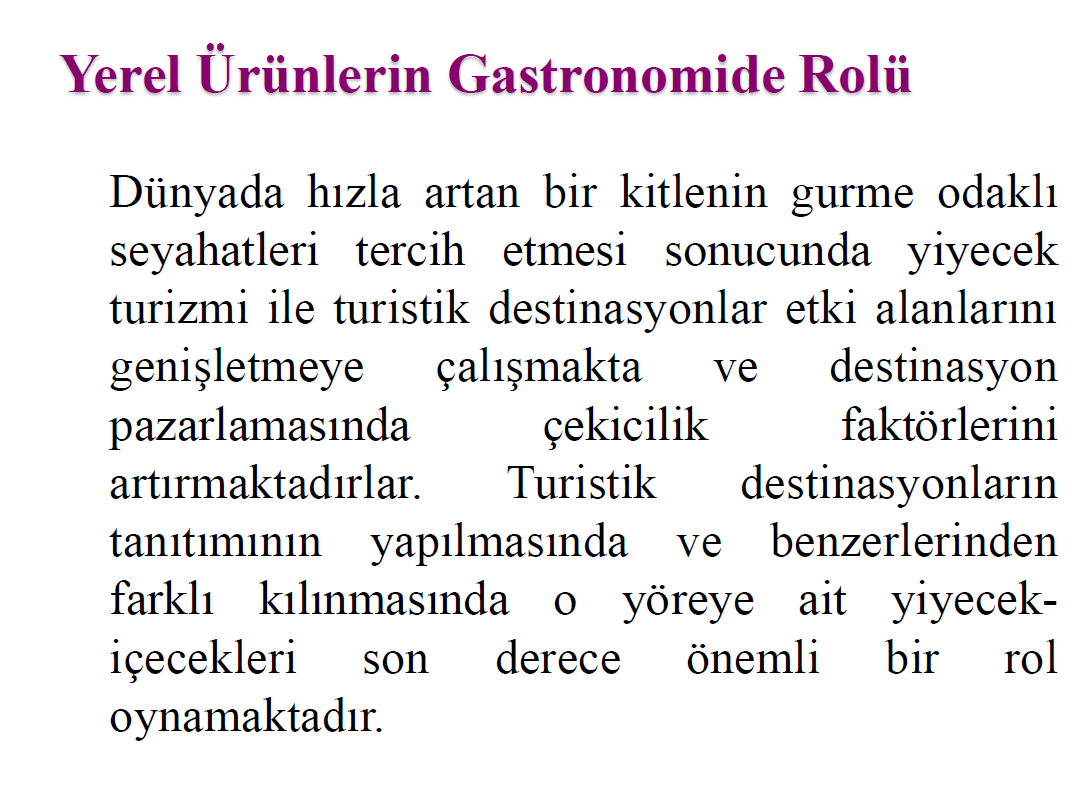 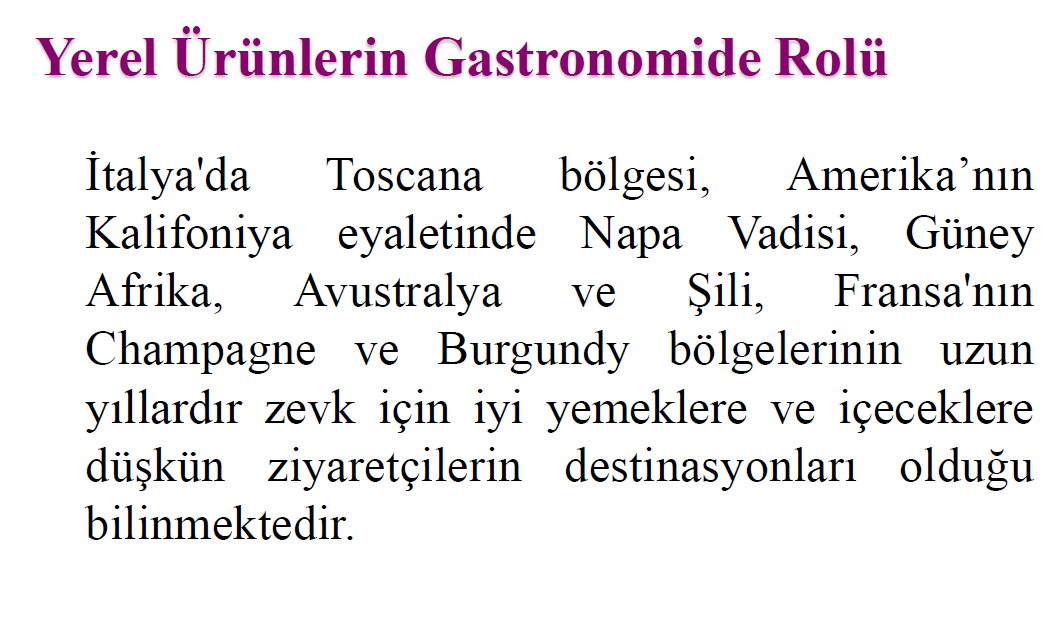 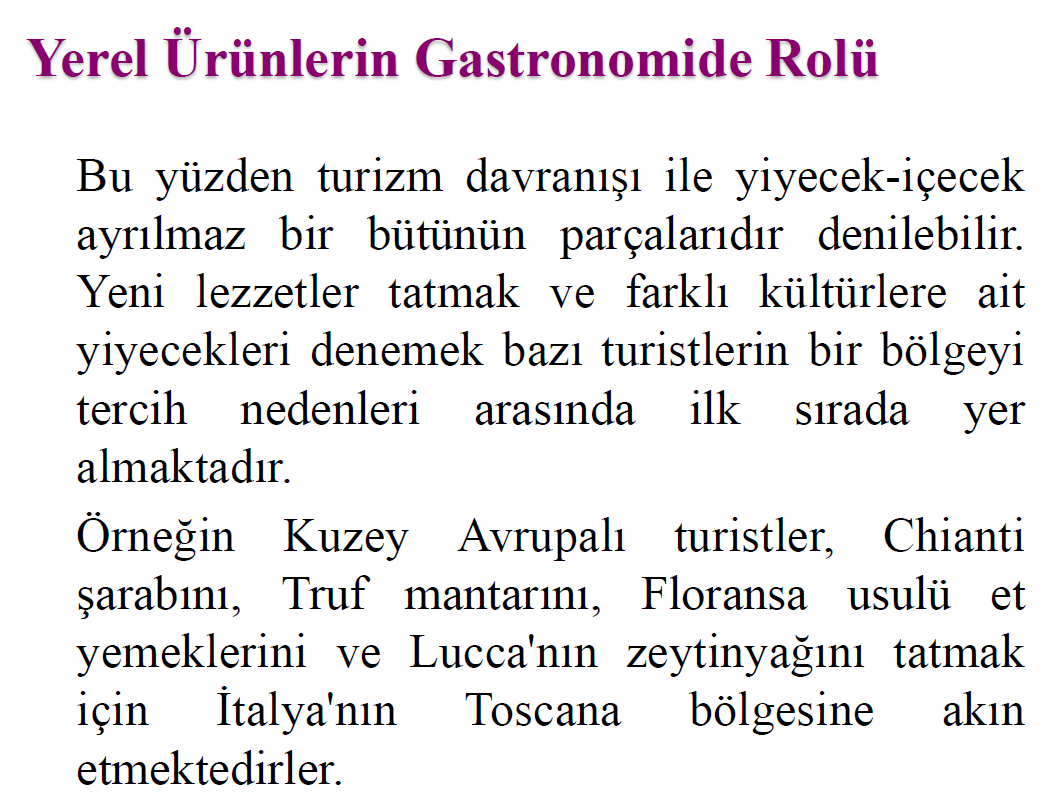 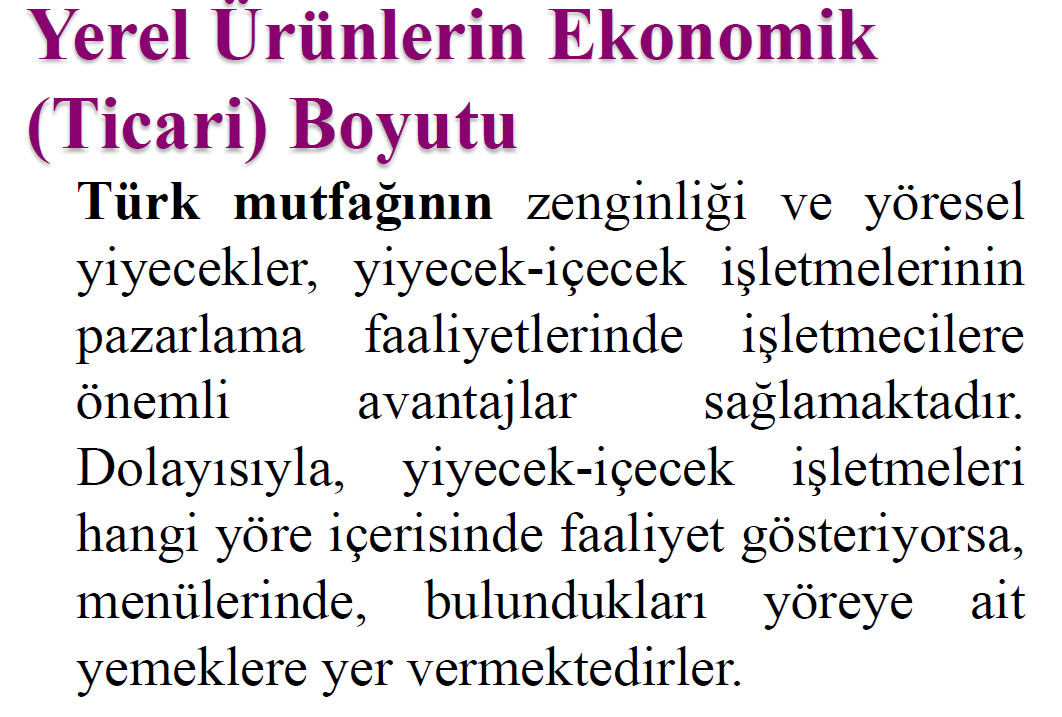 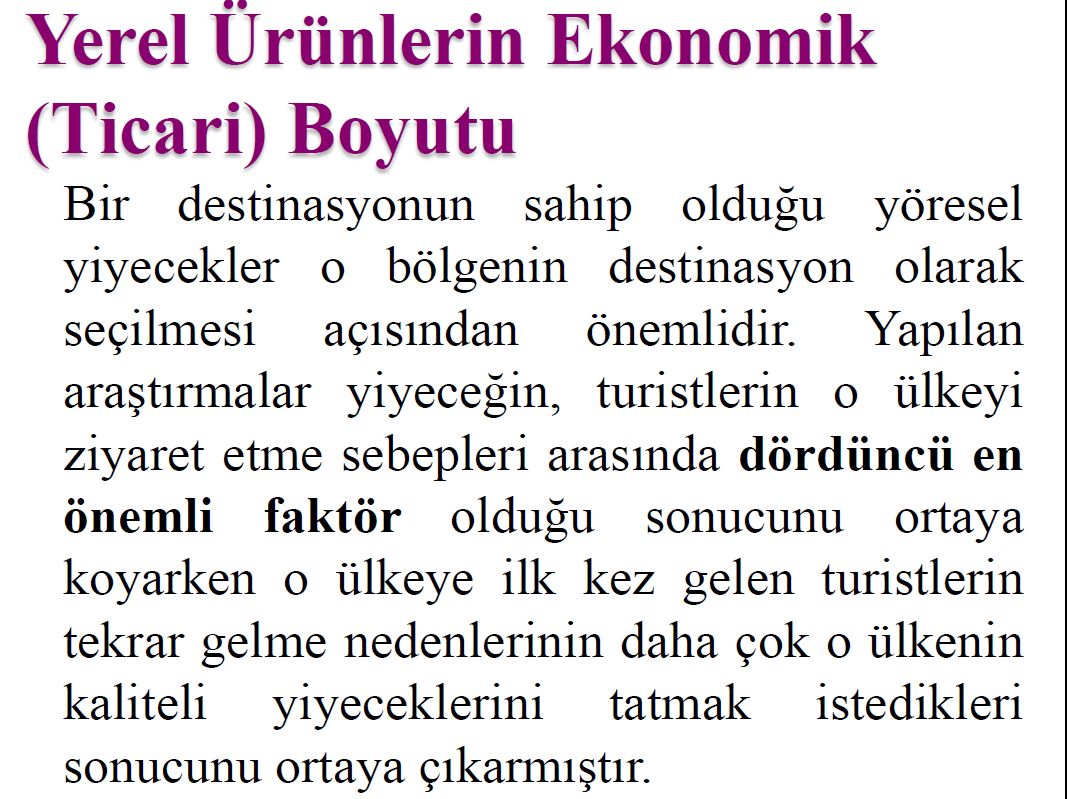 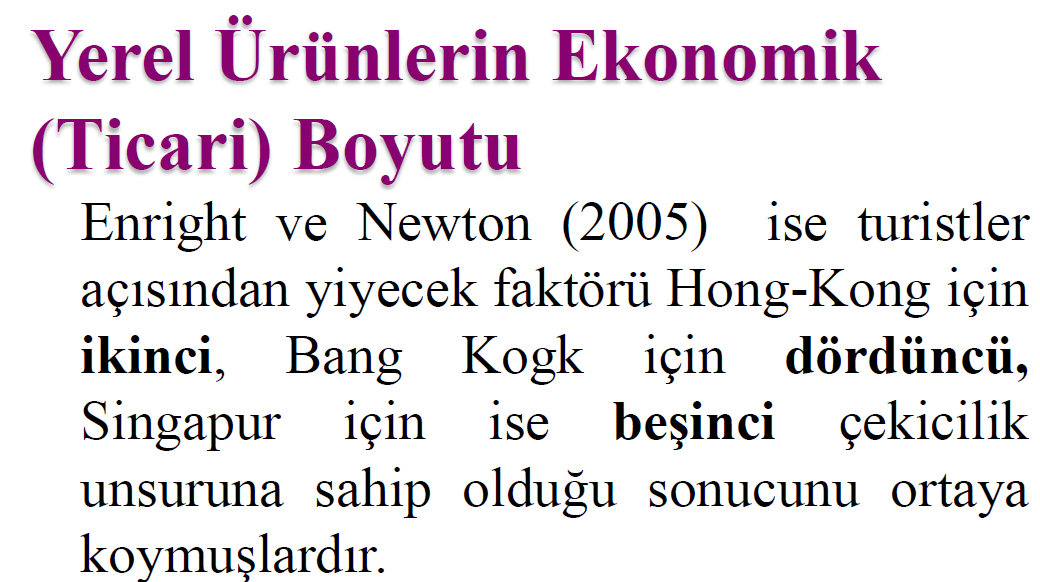 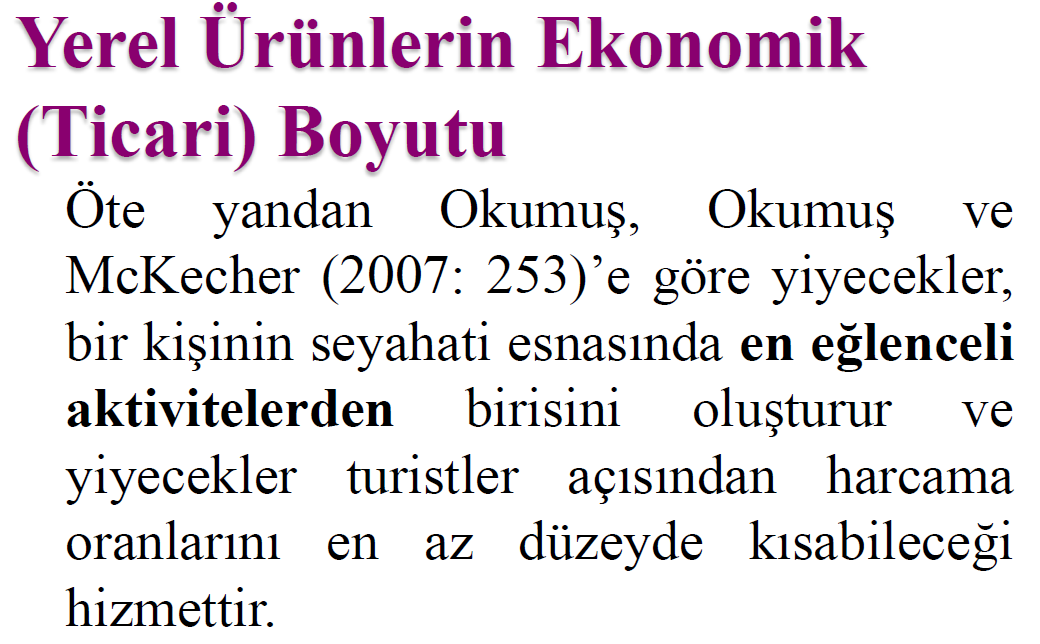 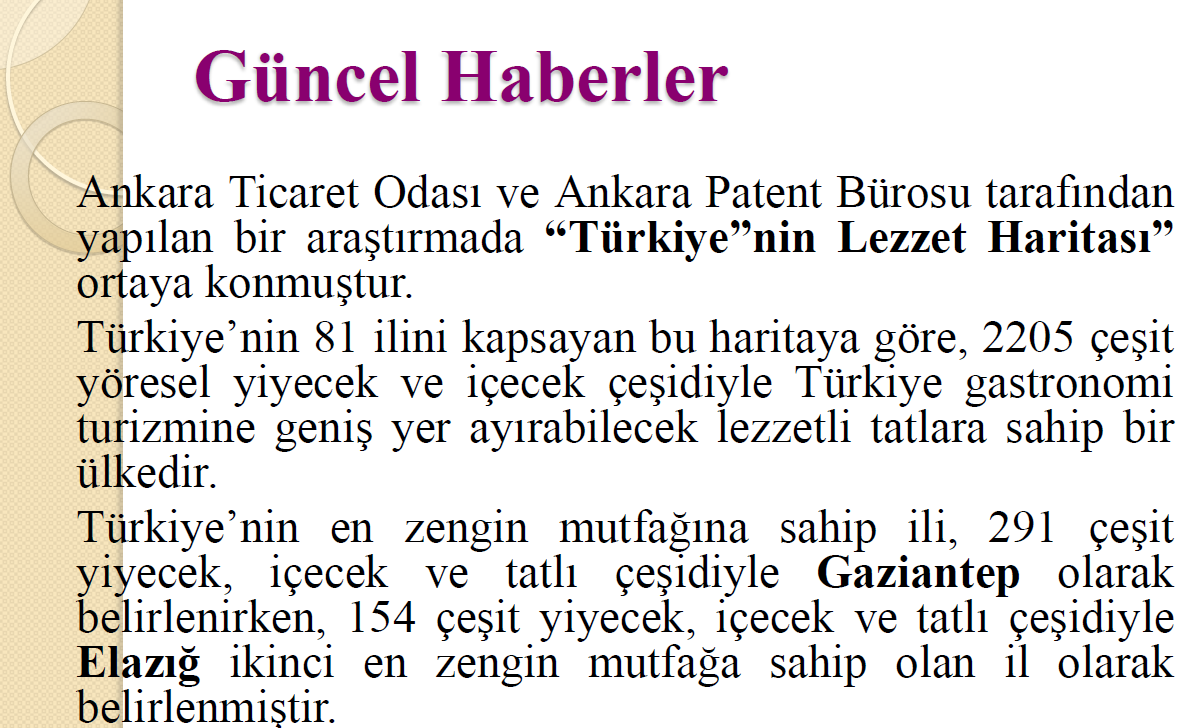 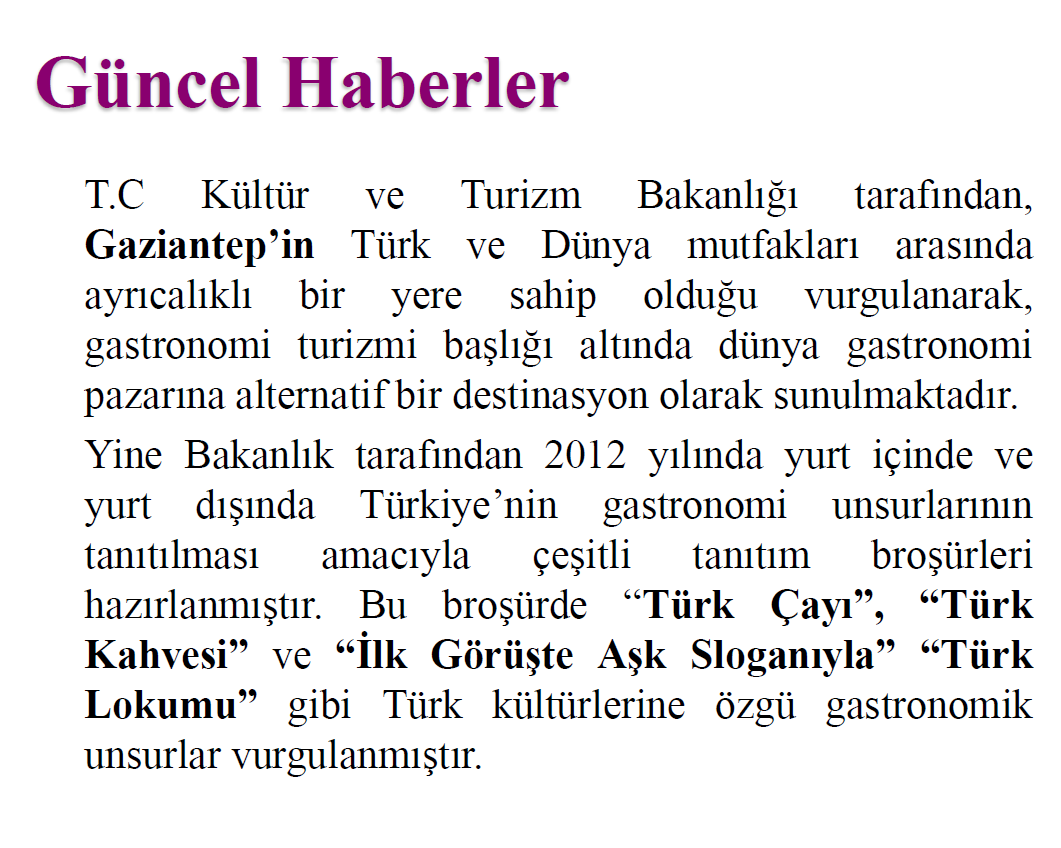 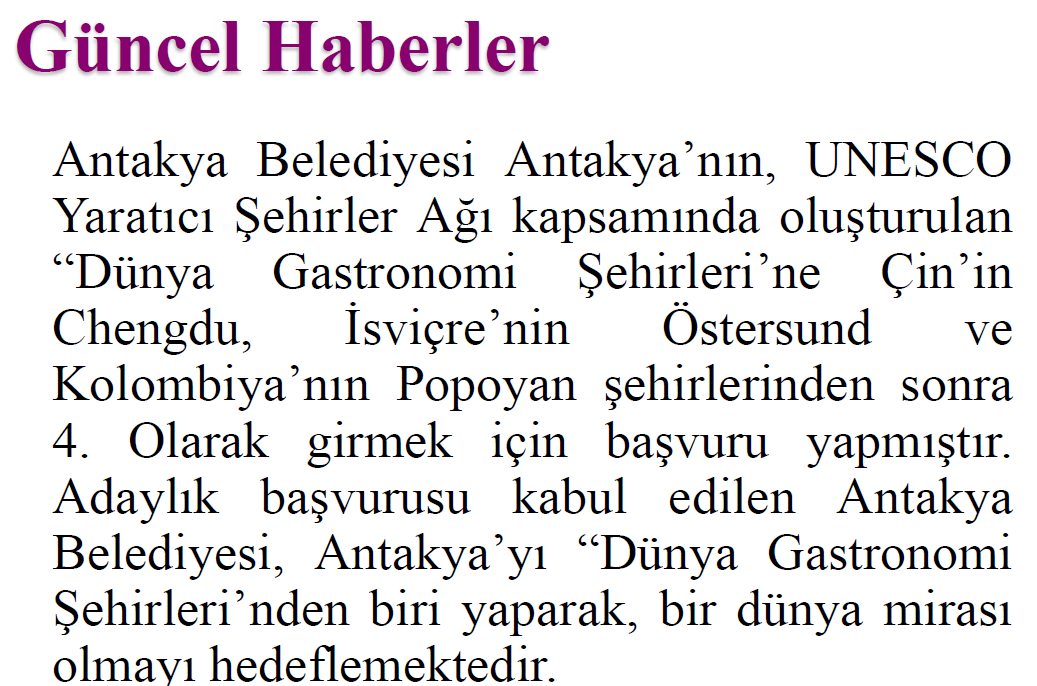 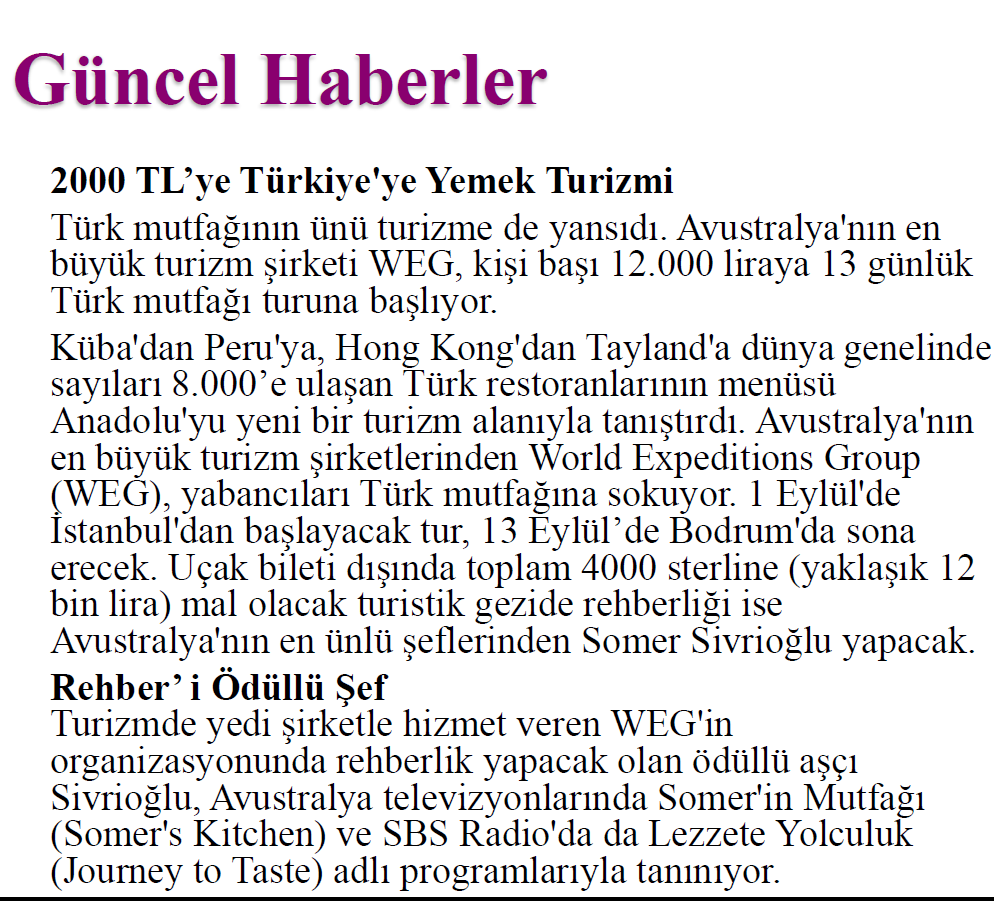 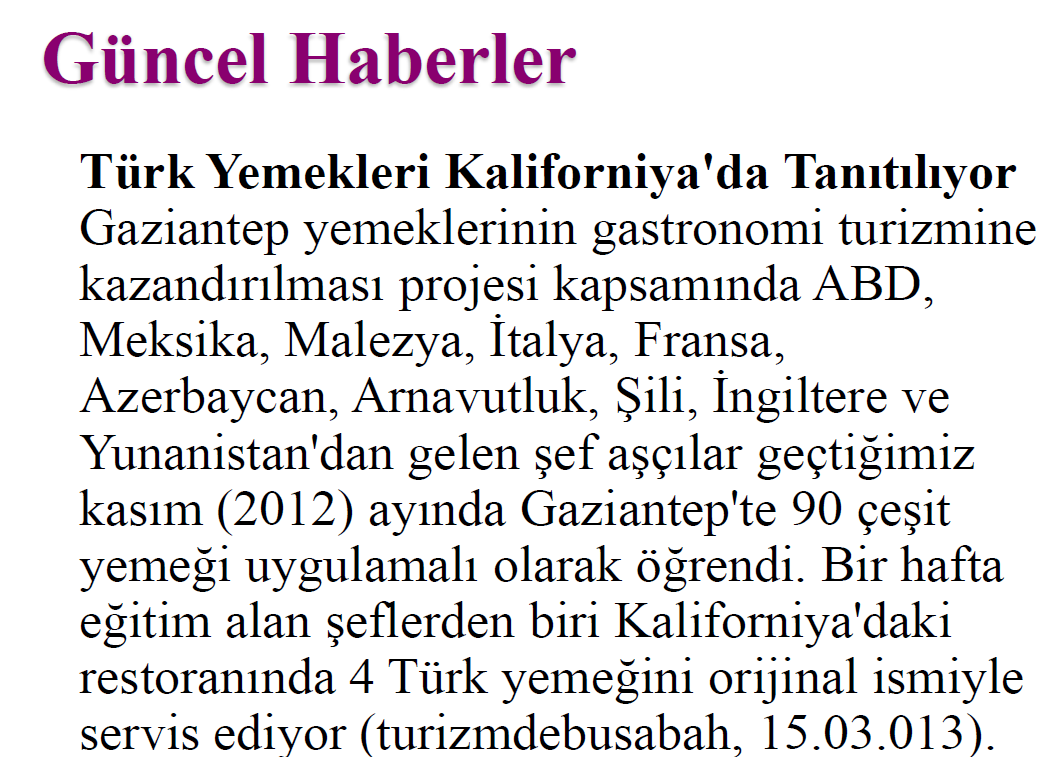 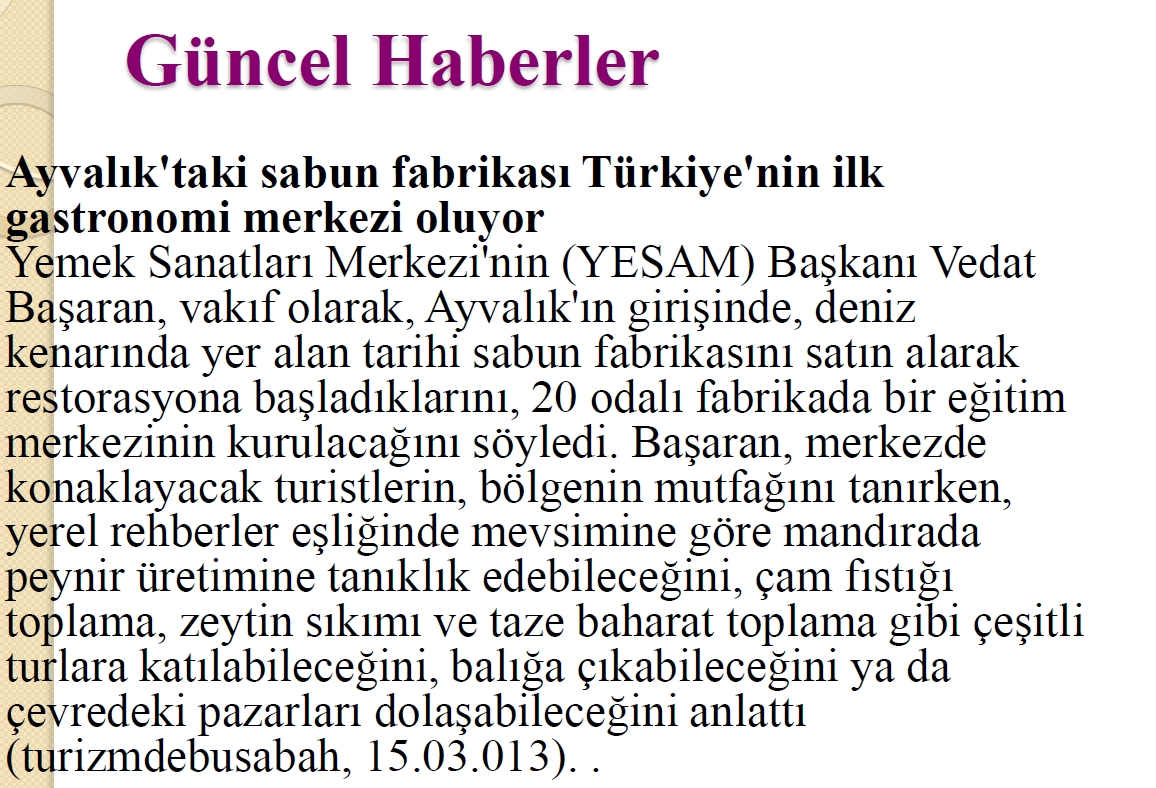 GASTRONOMİ KAVRAMI
Gastronomi; Türk Dil Kurumu Sözlüğünde gastronomi,  ’yemeği iyi yeme merakı’ ve ‘ sağlığa uygun, iyi  düzenlenmiş, hoş ve lezzetli mutfak, yemek düzeni ve sistemi’ olmak üzere iki tanımla açıklanmaktadır.

Bilindiği kadarıyla gastronomi kavramının ilk kullanımı Antik Yunanistan’da başlamıştır. M.Ö. 4 yüzyılda Sicilyalı yunan Archestratus, muhtemelen Akdeniz bölgesi için ilk yemek ve şarap rehberini temsil eden bir kitap yazmıştır.
Gastronomi kavramının tarihsel kökeni incelendiğinde, kavramın eski Roma sözcüğü olan culinary (mutfak) ve Fransızca cuisine (mutfak) kelimelerinden türetildiği görülmektedir.

 Bazı tanımlarda gastronomi ‘ genellikle sadece yemek pişirme ve iyi yemek yeme sanatını inceleyen bir bilim dalı’ olarak ifade edilmektedir. Diğer tanımlarda ise ‘ kültür ve yiyecek arasındaki ilişkiyi inceleyen  bir bilim dalı’ olarak ele alınmaktadır.
Gastronomi, içinde barındırdığı tüm sanatsal ve bilimsel unsurlarla yiyecek ve içeceklerin tarihsel gelişme sürecinden başlayarak tüm özelliklerinin detaylı biçimde anlaşılması, uygulanması ve geliştirilerek günümüz şartlarına uyarlanması çalışmalarını içeren bir bilim dalıdır.  Gillespie ve Cousins’den (2001)  “Gastronomi yiyecek ve içecek zevki ile ilgilidir. Bu durumda gastronominin konusu insandır. İnsanoğlu yemek ve içmekten hoşlanır. Başlı başına gastronomik değerler, kültürel, coğrafik, toplumsal ve sosyal beslenme faktörleri gibi birçok temele dayalıdır”
Bir başka tanıma göre ise gastronomi, " Yiyecek ve içeceklerin tarihsel gelişme sürecinden başlayarak tüm özelliklerinin ayrıntılı bir biçimde anlaşılması, uygulanması ve geliştirilerek günümüz şartlarına uyarlanması çalışmalarını kapsayan aynı zamanda bilimsel ve sanatsal unsurlarla katkı sağlayan bir bilim dalıdır”
Kısaca gastronomi; yiyecek ve içecek ile ilgili kullanılan malzemelerin nasıl kullanılması gerektiğini anlatan, farklı mutfak kültürlerinin arasındaki benzerlik ve farklılığı ortaya koyan, bir yemekten alınan tadı doruk noktasına çıkarmaya ve tarih, kültür ve yemeği bir arada sunmaya çalışan bir bilim dalıdır.
Gastronominin tanımıyla ilişkili olarak kullanılan benzer bir kavram ise mutfak sanatlarıdır (culinary arts).  Mutfak sanatları,  yemek pişirme sanatı olarak tanımlanmaktadır.  Bu tanımdan hareketle, mutfak sanatları, hammaddelerim hazırlanması ve yemeklerin üretilmesiyle  ilgilidir. Böylece, mutfak sanatları kavramının, yemeklerin hazırlanmasıyla ilgili olduğu, gastronomi kavramı ise yemeklerin hazırlanmasının yanı sıra  yemek keyfi ve lezzeti ile  de ilgilenmesine bağlı olarak daha dar kapsamlı olduğu ifade edilebilir. Bu anlamda, gastronomi kavramı gerek pişirme ve sunum gerekse pişirmenin sosyal, kültürel ve psikolojik  yönlerini kapsaması nedeniyle  daha geniş bir çerçeve sunmaktadır. Gastronomi, mutfak sanatlarına benzer şekilde pişirme ustalığını da içerdiği gibi yemeklerin toplumsal yönünü de içermektedir.
Gastronomi üretim ve tüketim boyutu olmak üzere iki bölümde incelenebilir. 
Üretim boyutu ile gastronomi 
 İyi yemek hazırlama, pişirme, sunma ve masa hazırlama bilimi ve sanatı, 
 İyi yemek yeme ile ilgili faaliyetler ve iyi yemek yeme ile ilgili bilgi birikimi, 
 Yemek pişirme ve hazırlama - aşçılık ile ilgili prensip ve uygulamalarıdır.
Tüketim boyutu ile gastronomi 
 İyi yiyecekten ve içecekten hoşlanma, 
 İyi yemek yeme konusunda aşırı tutkulu davranma, 
 Lüks ve lezzetli yiyeceklere düşkünlük ve tutkudur
Üretim ve Tüketim Boyutu ile Gastronomi
 Yiyeceklerin uygun şekilde hazırlanması, pişirilmesi ve servis edilme süreci, 
Yemeğin uygun araç-gereçler kullanarak sunulup yenilmesi sanatı, 
 Menüde bulunan yemeklerin ne kadar talep edildiği, 
 Belirli bölgelerin mutfak kültürünü içeren; iyi yemek yeme bilimi ve sanatı, 
 Damak tadının ve yemek yeme zevkinin, tarihsel bilgi, kültür, alışkanlık, yetenek ve emekle beğeniye uygun şekilde bir araya getirilmesidir.
GASTRONOMİNİN TARİHSEL GELİŞİMİ
Yeme ve içme sanat ve/veya bilimi olarak tanımlanan gastronomiyi anlayabilmek için kavramın tarihsel gelişimini incelemek yerinde olacaktır. Sanat ve bilim olarak kullanılan tanımlar uygulamada yetenek ve bilgi şeklinde karşımıza çıkmaktadır. Günümüzde gastronomi kelimesinin bilinen ilk kullanımı eski Yunanistan’dır. Sicilyalı Yunan Archestratus’un MÖ 4. yy.’da Akdeniz (bu günün kullanımı ile) bölgesinin yiyecek ve şaraplarına ait ilk rehberini yazdığı ileri sürülmektedir. Bu kitabın diğer bir ismi de muhtemelen Gastronomi  idi. Bu kitap hakkında bilinenler, MS 200’lü yıllarda yaşamış olan Athenaeus’un kitabındaki birkaç ifadeden ibarettir
Yiyecekler, tutumlar, fikirler ve bu konudaki düşüncelerin bir araya gelmesi için Fransa 19.yy. gelişen ve entelektüel bir ülke olarak uygun bir yerdi. Almanachs des Gourmands 1804 yılında yayınlanan ve çok satanlar listesine giren bir rehberdi. Grimod de la Reyneire bu kitabında Parislilere neyin ne zaman ve nasıl hazırlanarak yenebileceği üzerine düşüncelerini ve tecrübelerini aktardı ve daha sonraki yayınlarında gastronomiyi bir inceleme alanı olarak tanıttı.
Brillat-Savarin tarafından yazılan Physiologie de Gout (The physiology of Taste) (1894) menüler oluşturma, belirli yemeklere eşlik edecek uygun şarapların seçimi, en iyi ne zaman ne yenilir ve nasıl hazırlanmalıdır üzerine önerilerde bulunurken birçok dile çevrilmiş ve bu alanda yazınlara önderlik etmiştir. 1920’lere gelindiğinde ilk gurme literatürü Fransa’da basılmış ve seyahat eden kişilere yerel yiyecekler için rehberlik ederken bölgesel gastronomi turizmini de teşvik etmiştir.
1930’da “Guide Blue bords de Loire et Sud” içeriği genişletilerek basılmıştır (Csergo, 1996). Günümüzde gastronomi toplum yaşamında birden çok fonksiyonu olan ve dünyanın tüm bölgelerinde yaşam tarzlarına ve kültürlere farklı şekillerde dâhil olmuş bir olgudur.
GASTRONOMİYLE  İLGİLİ  TEMEL  KAVRAMLAR
Gastronom; damak zevki olan, ağzının tadını bilen,iyi yemekten anlayan kimse; gastronomi konusunda uzman ve çalışmalarında teori ve uygulamayı birleştiren kişi.
Gurme; lezzeti keşfetmiş, damak tadına sahip kişi; günümüzde ise gastronomi bilimine vakıf olan, yemeği ve içkiyi  çok iyi tanıyan ve sıralayarak içmesini bilen, seçimini sadece damak zevki için yapanlara kısacası tadını bilen, tadına varanlara denilmektedir.
Gurman; yeme ve içmeyi seven kişi, aşırı derecede yiyecek ve içecek tüketen kişi.
Degüstatör: Degüstasyon, genellikle içeceklerin zaman zaman da yiyeceklerin tadımı konusunda bilgili ve konusunda uzman kişilerin koku, renk, tat ve kalite açısından değerlendirme yapabilmeleri için gerekli işlemler dizisini ifade etmektedir. Degüstatör ise degüstasyon işlemini yapan kişi, bir diğer ifadeyle tadım uzmanıdır.
Mutfak bilimi(Culinology):Amerikadaki araştırmacı şefler derneği tarafından geliştirilen bir kavram olan mutfak bilimi’ mutfak sanatları ile gıda bviliminin karışımı’ şeklinde tanımlanmaktadır.
Füzyon mutfak (Fusion cuisine): farklı uluslara ait mutfak teknikleri ile malzemelerin aynı tabakta birleştirilmesi ancak sonuçta tek bir ulusal özelliğin çıkmamasıdır. Aynı zamanda füzyon kavramı, yemeğin ve mutfağın küreselleşmesi anlamını taşımaktadır.
Deneysel mutfak (Experimental cuisine):deneysel mutfağın temel araştırma alanları şu şekilde özetlenebilir:
Pişirme süreçlerine yönelik fiziksel ilkelerle ilgili bilimsel anlayışa katkı sağlamak
Pişirme ve yeni gıda teknolojilerinin toplumsal sonuçları için sosyal bağlamdaki anlayışı geliştirmek
Yenilikçi mutfak uygulamaları, alışılmışın dışında lezzetler ve yeni yemek geleneklerine yönelik bilimsel ve deneysel yaklaşımların keşfedilmesini hızlandırmak.
TURİSTİK ÜRÜN OLARAK GASTRONOMİ
Tüm turistler, seyahatleri boyunca yeme-içme hizmeti 

almaktadırlar ve bu hizmetin kalitesi, turistik deneyimin  

şekillenmesinde önemli rol oynamaktadır. Standart bir hizmetin

 ötesinde, turistlere sunulan incelikli ürünler ve bunların 

ardındaki öykü, doğal ve kültürel varlıklar gibi besleyici unsurlarla 

zenginleştirilmesi, kalıcı bir izlenim ve gastronomik bir deneyim 

sunmaktadır.
Bir turistik ürün olan gastronomi, turistler için

 değişen oranda çekim gücü yaratmakla beraber, 

gastronomi turizminin son ürününün tüketimi ve

 deneyimine odaklı yapısı sonucu yüksek katma 

değer sunduğu kabul edilmektedir.
Turistik Ürün: Türistik ürüne yönelik ticari/tekil ürün yaklaşımına 

göre, turistik tüketicinin  gereksinimlerini karşılayabilecek her 

türlü mal ve hizmet turistik üründür. Bu yaklaşımla;’ turistin 

seyahate çıktığı andan geri dönünceye kadar kullandığı, talep

 ettiği, satın aldığı ve tükettiği her türlü turistik mal ve hizmet,

 diğer mal ve hizmetler ve deneyimler, turizm işletmeleri ve 

turizm hareketine katılanların yararlandıkları veya satın 

aldıkları her türden etkinlik’ turistik ürün olarak tanımlanmaktadır.
Ticari turistik ürün; turistin tüketimine sunulan tekil mal ve 

hizmetleri ele alırken, toplam turistik ürün; turistin evden ayrılıp 

tekrar geri dönünceye kadar geçen sürede yararlandığı tüm 

servis elemanlarının  bir birleşimidir.
TURİSTİK ÜRÜN ÇEŞİDİ
Turistik ürün çeşitleri, talep yaratma güçlerine göre 

sınıflandırılabilirler. Öncelikle, ana turistik ürün çeşidi, kendi 

başına talep oluşturabilen, ana çekim unsuru oluşturan, turistik 

özel olarak katılmak üzere seyahat ettiği ve süre ve harcama 

bakımından seyahatin ağırlığını oluşturan ürün çeşididir. Bunun 

yanında, ana çekim unsuru yaratmayan, doğrudan talep yaratmayıp 

mevcut talebi destekleyen, seyahatin parçasını oluşturan ürün çeşitleri

 destekleyici ürün çeşidi olarak kabul edilmektedir.
Turist, seyahati boyunca bir ana turistik ürün çeşidinin yanında, 

destekleyici ürünlerden de  faydalanarak seyahatini 

zenginleştirebilmektedir. Destinasyonlar, ana ürün çeşidi 

etrafında destekleyici ürünler geliştirerek turistik deneyimi 

zenginleştirmeyi, turistik harcamayı ve rekabet gücünü artırmayı 

amaçlayabilirler. Bu yöndeki planlama çalışmaları turistik ürün 

çeşitlendirmesi olarak tanımlanmaktadır.
ÇEKİM UNSURU
Kişi veya grubun kendisiyle ve sürekli yaşadığı yer ile ilgili olan etmenler, seyahat etmeye yönlendiren veya turizme iten unsurlar olarak tanımlanmaktadır. 

Çekim unsurları doğal/insan yapımı veya yer/olay çekiciliği olarak sınıflandırılabilir. Doğal olarak her destinasyonun veturistik ürünün farklı turistik tüketiciler için farklı çekim özelliği ve buna bağlı olarak rekabet gücü olmaktadır.
TURİSTİK DENEYİM
Turistik deneyim, turistin turistik ürünü tüketmesi sonucunda 

oluşmaktadır. Ticari bir ürün tüketimi sonucunda  tekil 

deneyimler yaşanabileceği gibi, toplam turistik ürün tüketimi 

sonucunda , seyahatin ardından, bütünsel turistik deneyim 

oluşacaktır ve bu deneyim, turist açısından bakıldığında turistik

 tüketim sonucunda değer yaratan nihai bir üründür. Olumlu 

hatıralar, olumlu deneyimler sonucu, deneyimler de seyahat sırasındaki

 algılar sonucu oluşacaktır.
TURİZM VE GASTRONOMİ
Kişi sürekli yaşadığı yerden ayrılıp turizm eylemine katıldığında, 

kaçma, rahatlama ve canlanma dürtülerini tatmin etmek için 

normalden farklı taleplerde buluna bilmekte ve normalden farklı

 davranışlar gösterebilmektedir. Seyahat için ayırdığı bütçe 

doğrultusunda, satın alma davranışları da değişebilmekte ve 

ürünler için alıştığından fazla ücret ödemeye gönüllü 
olabilmektedir.
Bu doğrultuda alıştığı mutfağın dışında, destinasyonun kültürünü

 yansıtan yiyecek ve içeceklere yönelebilmekte ve daha incelikli 

yemekler için yüksek fiyatlar ödeyebilmektedir.  Bunun yanında 

yiyecek ve içecekler ile ilgili etkinliklere  katılmak 

isteyebilmektedir. Tüm bunlar, destinasyonun gastronomik

 varlığını, yerel kültürün ve turistik deneyimin önemli bir unsuru 

haline gelebilmektedir.
KÜLTÜREL UNSUR OLARAK GASTRONOMİ
Yerel halkın tarih içerisinde besin üretimi ve tüketimi ile ilgili 

geliştirdiği yöntem, gelenek, alışkanlık, aletler, uygulamalar, 

etkinlikler, kutlamalar gibi miras unsurları, yerel kültürün temel 

bir parçasını oluşturmaktadır. ‘yemek sadece temel bir turist 

gereksinimi değil, bölgesel kültürün asıl unsurlarından biridir’. Bu 

kültürün incelikli bir dışavurumu olarak yerel gastronomi de, 

özgünlüğü ve turiste sunumu ölçüsünde etkili bir çekim unsuru 

yaratmaktadır.
Kültürel çekim unsurlarını oluşturan veriler şu şekilde sıralanabilir:
Yerel toplumun doğal nimetleri değerlendirme yöntemleri ve toprakla ilişkisi
Yerel ürünler
Besin işleme ve saklama yöntemleri
Yemek tarifleri
Pişirme yöntemleri ve donanımları
Sofra düzeni ve adabı
Yemek ve servis donanımları
Öğün düzenleri
Yemek alışkanlıkları
Yerel ürünlerin tüketilmesi, turistler için bir içsel tatmin 

sağlamaktadır. Etik açıdan daha doğru bir tüketim şekli algısı, aynı

 zamanda destinasyonun mekan algısı ve kültürüyle de 

ilişkilendiğinden tatil sonrası anıları canlandırma gücü sayesinde 

yerel tüketim daha yüksek bir tatmin sunmaktadır.
TURİSTİK DENEYİMİN PARÇASI OLARAK GASTRONOMİ
Turistik deneyim genel olarak, turistin kendini destinasyonda

 hissetmesi (mekan algısı), çekim unsurlarını ziyareti, toplam 

turistik ürünü tüketmesi ve bunların yarattığı bilişsel sürecin 

sonunda oluştuğu kabul edilmektedir. Deneyim turistik tüketim 

sürecindeki duygularla şekillenerek seyahat sonrası belli duygu 

ve hatıralar yaratmaktadır. Hatırlanabilir deneyimler ve olumlu 

duygular yaratan turistik ürünler de tekrar ziyarette etkili olmaktadır.
Seyahatte gastronomi deneyimi, gastronomik unsur ve etrafındaki yaşam biçimi, mekan algısı, öyküler, peyzaj, etkinlikler, beraber yiyip içenlerin arasındaki bağı güçlendiren sosyal; destekleyici unsurlarla zenginleşen turistik bir deneyimdir. ’seyahat sırasında yenen yemekler, var olan sosyal ilişkileri güçlendirerek ve yenilerin oluşmasını sağlayarak önemli bir kişiler arası işlev üstlenmektedir. Seyahatte yeme-içme deneyiminin algılanan performansı, yemeğin kendisini, restorandın ortamını ve çalışanlarla girilen kültürel etkileşimi içermektedir.’
TURİSTİK ÜRÜN ÇEŞİDİ OLARAK GASTRONOMİ TURİZMİ
Gastronomik varlıkların ana çekim unsurunu oluşturduğu turistik

 ürün çeşidi, gastronomi turizmi olarak kabul edilmektedir. Yemek

 turizmi,’ uzakta veya yakında, özgün ve hatırlanabilir yiyecek 

içecek deneyimi ve keyfinin arayışı’ olarak tanımlanmaktadır. 

Buradan hareketle,  yemek turizmi terimini, yiyecek-içeceğin ana 

çekim unsurunu oluşturduğunu tüm ürün çeşitlerini içeren genel 

bir kavram olarak ele almak yerinde olacaktır.
Yemek ve mutfak turizmi genel olarak yerel yiyecek-içecek ve 

etrafında  gelişen kültür ile ilgiliyken, benzer çekim unsurlarına 

sahip olan gastronomi turizmi, daha incelikli, yeni yiyecek ve 

içecek deneyimlerine yönelik olmaktadır.  Gastronomi turizmi,’

 destinasyonların yiyecek ve içeceklerini keşfetmek, bunlardan 

keyif almak ve özgün ve hatırlanabilir gastronomi deneyimlerini 

yaşamak için yapılan seyahatler’ olarak tanımlanır.
Gastronomi, turiste bir bölgenin kültürü ile temasa geçme ve 

geçmişiyle, gelenekleriyle, tarihi ve kültürel mirasıyla bir bağ 

kurma olanağı sağlayarak bir destinasyonun kültürel farklılığını ve 

kimliğini güçlendirebilmektedir. Yemek turizmi daha çok temel 

ürüne, üretime ve içeriğe; mutfak turizmi ise yemeklere ve 

servise yoğunlaşmaktadır. Gastronomi turizminin ise, son ürünün

 tüketimi yolu ile  gastronomik deneyime odaklandığı ve en 

yüksek katma değeri yarattığı kabul edilmektedir.
GASTRONOMİ TURİZMİ
Gastronomi turizmi, daha önce yaşanmamış bir yiyecek ve 

içecek deneyimini yaşamak için seyahat motivasyonunu yaratan 

ve seyahat davranışlarının güdülenmesine  önemli ölçüde 

yardımcı olan turizm şekli olarak  tanımlanabilmekte ve bir tür

 gastronomik hareketliği ifade etmektedir.
Gastronomi turizmi sadece  otellerde turistler için yiyecek içecek 

sunumu değil, aynı zamanda turistlerin yiyecek ve  içecek arayışı,

 bunlardan hoşlanma ve kültürel olarak bilgilenme amacı ile  

seyahat etmesidir. Özel bir yemeği tatmanın, yemeklerin farklı 

üretim süreçlerini görmenin ve ünlü bir şefin elinden yemek 

yemenin gastronomi turizmi kapsamında ele alındığını 

belirtmektedir.
Gastronomi, turizm deneyiminin ayrılmaz bir parçası ve temel 

seyahat motivasyonu durumundadır. Bu motivasyon amacıyla 

turistler, yöresel ve kırsal alanları, yiyecek üreticilerini, 

restoranları, yemek festivallerini ve özel alanları ziyaret 

etmektedir.
Turistlerin yerel yiyecek ve içecekleri tatmak, yerel yeme içme 

kültürünü öğrenmek ve deneyimlemek amacıyla yaptıkları 

seyahatler gastronomi turizmi alanında değerlendirilmektedir. Bu 

nedenle gastronomi turizmi, hem yeme içme amaçlı yapılan bir 

turizm faaliyeti hem de yeme içmeyle bilgilenmeyi birleştiren 

uygulamaları kapsamaktadır.
Gastronomi turizmi, kendilerine yeni gelen yiyecekleri keşfetmek

 isteyen ve bunun yanı sıra  bu yiyecekler ile yeni kültürleri 

keşfetme yollarını arayan bireylerle ilgili bir kavramdır. Ayrıca 

gastronomi turizmi bir bölgenin kültürel kimliğini ve mirasını 

yansıtarak ve bölgeye özgü yemekleri sunarak, o bölgeye rekabet 

avantajı sağlayan etkili bir turizm çeşididir.
GASTRONOMİ TURİSTİ
Gastronomik  kültürün yayılmasını büyük ölçüde yüksek gelir ve 

eğitim seviyesine sahip kişiler sayesinde olmuştur. Dünyada 

ender bulunan yiyecekleri tatmak için farklı ülkelere seyahat 

eden bu kişiler ‘gastro turist’ olarak adlandırılmaktadır. Gastro-

turistlerin, öncelikli motivasyonu yerel yemekleri tatmaktır.
Gastronomi  turistleri aynı zamanda kültür turistleridir ve 

meraklısı oldukları yeme içme kültürünü her yönü ile 

öğrenmektedir. Yeni, farklı ve yöreye özgü lezzetlerin tadımının 

gerçekleştirilmesi, yöreye ait farkındalıkların yaratılması ve 

bunların turistler tarafından fark edilip deneyimlenmesi bazı 

turist profilleri için bölge ya da yörenin tercihinde önemli rol 

üstlenmektedir.
Bir destinasyonda yerel gastronomi ve turizm ilişkisinin turist 

deneyimini zenginleştirecek biçimde kurulması gerekmektedir. 

Bu nedenle öncelikle gastronomik kimlik, yemek deneyimi 

kavramı ve yemek deneyimin turistik deneyim içindeki rolü iyi 

anlaşılmalıdır.
Turistler bir destinasyonda yiyecek ve içecek tüketimini sadece ,

fizyolojik nedenlerle değil yerel mutfakları öğrenme şeklinde 

kültürel motifler, prestij ve statü gibi sembolik anlam, sosyal ilişki 

kurma ve eğlenme yönleri ile de gerçekleştirilmektedir.
Yiyecek ve içecekler, bir destinasyonu ziyaret etmenin başlıca 

sebebi olmamakta, aksine bütünsel destinasyon deneyiminin bir 

parçası olarak görülmektedir. Ancak yerel içecek ve yiyecekler 

yeni ve otantik deneyimler yaşama arayışındaki turistler için 

başlıca çekicilik olabilmektedir. Gastronominin yöreye katma 

değer yaratmasını birkaç başlık altında toplayabiliriz.
Gastronomi ; destinasyona yeni turistlerin çekilmesini sağlayabilir;

Yerel kültürü deneyimleme aracıdır
Turist deneyimine değer katar
Turist harcamalarını artırır
Kalış süresini ve sezonunu artırır
Turistlerin destinasyonu tekrar ziyaret etmelerinde etkili faktörlerden biridir
Yerel tarım ve hayvancılığın gelişmesine katkı sağlar
GASTRONOMİ-TURİZM İLİŞKİSİ
Günümüzde insanlar yedikleri ve içtikleriyle her geçen gün daha

 fazla ilgili olmaya başlamıştır. Turizm bölgelerinde gastronomi 

artık turistik ürünleri bütünleyici özelliğinin yanında  tamamen 

kendi başına bir turistik ürün haline gelmiştir ve destinasyon imaj 

yaratmakta çok önemli bir rol oynamaktadır. Gastronomi amaçlı 

seyahat eden turistlerin %70 gittikleri yerlerde, bölgesel 

yiyecekler, yemek tarifleri, şarap, vb. yaşadıkları yerlere 

götürerek ve bunları arkadaşları ve aileleriyle paylaşarak iyi bir 

ülke/bölge tanımı yaptıklarını saptanmıştır.
Turistlerin destinasyon tercihlerinde ve destinasyona sadık 

müşteri kazanmalarında gastronomik değerlerin çok önemli bir 

rol oynadığı görülmektedir. Yapılan araştırmalar, bir 

destinasyonun imajında başta gastronomi ve gastronomik 

kimliğin ayırt edici bir öğe olduğunu ortaya koymuştur.
Fransa’nın Lyon şehrinin  gastronomi başkenti olmasında , şarap 

ve yemek kültürünün  olmasına, ürün çeşitliğinin yüksek seviyede

 tutulmasına, geleneksel ürünlerin kullanımının yaygın olmasına 

 ve yerel halk, işletmeler ve yerel yönetiminin  gastronomi 

turizmine önem vermesine bağlı olduğu düşünülmektedir.
Gastronomi, bir bölge için önemli bir çekicilik özelliği taşımakta, 

bazı turistlerin bir bölgeyi tercih nedenleri arasında ilk sırada yer 

almakta ve turistlere tatil ve gezileri esnasında  yeni tatları ve 

farklı gelenekleri tanıma da önemli rol oynamaktadır.
Gastronomi, destinasyon ve destinasyon imajına  bağlı olarak 

gelişmiş ve bazı turistik yerlerin pazarlanmasında çok önemli bir 

rol oynamıştır. Gastronomi imajıyla markalaşma süreci hızlanarak

 birçok destinasyonun pazarlanması, rekabet ve çekim gücünün

  artırılması gerçekleştirilmiştir.
GASTRONOMİ TURİZMİNİN ULUSLARARASI TURİZMDEKİ PAYI VE ÖNEMİ
Turistlerin farklı ve yeni deneyimler sunan destinasyonlar 
aramasının bir sonucu olarak 21. yüzyılda turizm sektöründe 
büyük değişikler olmuş ve bu değişikler turizm de yeni trendlerin
 ortaya çıkmasına neden olmuştur. Bir mekanın atmosferinden 
keyif almak, yerel tatları deneyimlemek ya da özel bir etkinliğe 
katılmak üzere düzenlenmiş geziler tercih edilmeye başlanmıştır. 
Bu da mutfak ve şarap turizminin ortaya çıkmasını ve 
yaygınlaşmasını sağlamıştır.
Şarabın yemek, tarih, güzel manzara ve konaklama ile buluştuğu 

yerler dünyada yaygınlaşmaktadır. Bunlar; Fransa’ da 

Champagne, Bourdeux, Burgundy,  İtalya’da Toscana, ABD’de  

Napa ve Somona Vadileri,  güney Afrika’da  Paarl, Stellenbosh ve 

Franschoek, Yeni Zelenda’ da Hawk’e Bay, Avustralya’da Borrassa 

Vadisi turistlerin çok iyi vakit geçirdikleri ve tecrübe 

oluşturdukları yegane merkezlerdir.
Günümüzde insanların seyahat tercihlerine yön veren yemek 

kültürü, turistlerin ilgisini çekerek iç ve dış turizm talebini  

canlandıran ve turizm  gelirlerini artıran ve de gerçekleştiği yerin

 kalkınmasında etki eden önemli bir öğe haline  gelmiştir. Yiyecek 

maddelerinin çeşitliliği ve yemek yapılış şekillerinin zenginliği 

turizm için iyi bir potansiyel oluşturmaktadır.
Mutfak kültürü; kültürel gezilerde özellikle önem kazanmaya 

başlamış; yöreye özgü geleneksel yemeklerin  hazırlanışı, 

pişirilmesi ve tadımı kişilerin özel rağbet gösterdiği durum haline 

gelmiştir. Bu durum; gastronomi turizmi deneyimi ile destinasyon 

imajını birleştirip yerel ürünlerin, yiyeceklerin ve şarap gibi 

içeceklerin destinasyonundaki otel ve restoran menülerinde yer 

almasına neden olmuş ve turistlerin seyahatler esnasında 

gastronomi en önemli unsur haline gelmiştir.
Yiyecek içecek faaliyeti gerek sunum, gerekse sağlıklı mönülerin

 oluşturulması açısından seyahat eden bireylerin ilgisini çekmiş 

ve sadece yiyecek içecek amaçlı gastronomik turlar 

düzenlenmeye başlanmıştır. Turistlere sunulan yemek, gurme ve 

gastronomi turları, ülkelerin yiyecek-içecek üretimini, sunumunu

 ve tüketimini kolaylaştırmaktadır. Bu yeni turistik ürün, 

insanların mutfak kültürüne olan ilgi, merak ve keşfetme duygusunu 

tatmin etmek için en iyi etkinliklerden birisi olarak düzenlenmektedir.
Uluslararası turizm hareketliğinde payını artırmak isteyen 

ülkelerin; turizmin çeşitlendirilmesi ve 12 aya yayılması için 

ülkelerin turistik ürün bileşenlerinde çekicilik unsuru olarak 

kültürel öğeleri, özellikle gastronomi kültürünü ön plana  

çıkardığı görülmektedir. Böylece gastronomi; seyahate katılan 

kişilerin destinasyon seçiminde etkili olabilmekte ve ülke 

ekonomisine artı gelir olarak katkıda bulunmaktadır. Ülke mutfaklarını

 tanımaya ve araştırmaya yönelik seyahatler gittikçe artmaktadır.
Gastronomi turizmi kaynaklarını dört kategori altında sınıflandırılmaktadır:
Tesisler ( yemek imalathaneleri, şaraphaneler, bira fabrikaları, çiftçi pazarları, yiyecek dükkanları, mutfak ile ilişkili müzeler, restoranlar, çiftlikler, meyve bahçeleri, üzüm bağları)
Etkinlikler ( restoranlarda akşam yemekleri, piknikler, perakende yeme içme tüketimi, şarap, tarım ve şehirde yiyecek alanlarına turlar, yemek pişirme atölyeleri, yemek yarışmaları)
Olaylar (yemek pişirme ekipmanları ve mutfak gösterileri, hasat festivalleri vb.)
Örgütlenmeler ( restoranların sınıflandırma ve sertifika sistemleri, dernekler).
Sürdürülebilir gastronomi turizmi hareketliliğinin  bileşenlerini aşağıdaki gibi ifade edilmektedir:
 özel restoranlar
Yerel olarak üretilmiş yiyecekler
Özel yemek üretim sistemleri
Yemek festivalleri
Özel yemek organizasyonları
Doğal ve tarihi mekanlar
Yerel yaşam kültürü
Organik tarım ve organik ürünler
Yerel yemek üretimi
Geleneksel üretim
Gastronomi turistleri yoğunlukla ABD, Fransa, İtalya, Almanya, 

İspanya, Hollanda ve İngiltere olmak üzere Avrupa Ve Kuzey 

Amerika kökenlidir. Bu turistleri motive eden unsurlar, fast food 

tarzı yemeklerden sakınma arzusu, taze ve sağlıklı ürünleri 

tüketme isteği ve yerel mutfakları deneme fırsatıdır.
Yeme-içme faaliyetlerinin ülke ekonomilerine katkılarını 

değerlendirecek olursak, İtalya’da  şarap turizmi gözlemevine 

göre 2010 yılında şarap turistlerinin  günlük yaklaşık 200Euro 

harcadığı, bunun da ortalama yerli İtalyan turistin günlük 55 

Euro’dur. İrlanda’da, 2009 yılında turistler tarafından yeme içme 

 için 2 milyar Euro harcanmış olup, bu miktarın %60’nı yabancı 

turistler oluşturmaktadır.
İspanya/Barselona’da turizm ile ilgili çalışmaların yaklaşık %30’u 

yeme-içme harcamalarına yapılmaktadır. Kanada’da  ise 2010 

yılında yemek ve içecekler için yapılan harcamaların yaklaşık 2

 milyar olduğu bilinmektedir.
Günümüzde olduğu gibi gelecekte de ev yemeklerini tatmak ve 

yerel kültürü deneyimlemek için özel web sayfaları ve özel ağlar 

önemli rol oynayacaktır. Dünyanın her yerinde otantik bir yemek 

paylaşmak için yerel halk ile seyahat edenleri buluşturan Eatwith,

 Bookalocal, Withlocal ve Bonappeteour gibi popüler web siteleri 

mevcuttur.
‘Yerel gibi yaşam deneyimi’ sloganı ile Eatwith, evlerinde akşam

 yemeği yemek için turistleri davet eden güvenilir evrensel bir 

topluluktur. 2012 yılında kurulan ve 28 ülkede (150’den fazla 

şehirde) faaliyette olan bu site, sıcak bir ev sahibi eşliğinde ev 

yapımı yemekleri  yemeyi ve ilginç hikayeler paylaşmayı ve de 

sadece bir yemekle bir araya gelmeyi talep eden kişileri 

buluşturmaktadır.
Bookalocal, yiyecek içecek deneyimleri üzerinde iletişim kurmak 

insanlara yardımcı olan küresel sosyal yemek topluluğudur. 2012 

de Brüksel de kurulan ve 20 ülkeye yayılan Bookalocal ağı, ev 

sahipleri, yemek blogcuları, şefler, yemek tutkularını paylaşmayı 

seven insanlardan oluşur. Ev sahipleri, kahvaltı, akşam yemeği 

partileri, yemek turları, şarap tatma, ve bira içme, yemek pişirme 

dersleri sunmaktadır.
Withlocals, Endonozya, Malezya, Nepal, Singapur, Tayland, 

Vietnam, Flipinler ve Sri Lanka gibi ülkelerde yerel halk ile 

dünyanın her köşesinden gelen yolcuları buluşturan bir web 

sayfasıdır. Fantastik, otantik yemek deneyimi, yerel bir aile ile 

akşam yemeği olanağı sunmaktadır.
Bonappetour, wşsiz ev yemeklerinin sunulduğu ev sahibi ve 

turistler arasında bağ kuran online  bir sosyal platformdur. 

Bonappetour, rahat bir singapur evinde biberli yengeç, 

Barselona’daki bir terasta deniz mahsüllü pilav ya da Tiber nehri 

kenarında nefis bir İtalyan şöleni ile dünya mutfaklarının 

harikalığını keşfetmenizi sağlamaktadır.
SÜRDÜRÜLEBİLİRLİK VE GASTRONOMİ
Kavramsal yaklaşımında ekoloji ve ekolojik foksiyonları, süreçleri ve üretkenliği üzerine odaklanarak şimdiki kuşakların gelecek kuşaklara ait sorumluluklarını göz ardı etmeden ihtiyaçlarını karşılayabilme yeteneği olarak tanımlanmaktadır.
Bu tanıma göre sürdürebilirlik, kuşaklararası dengenin sağlanmasında ve ihtiyaçların karşılanmasında doğanın verdiğinden fazlasını tüketmemekle ilgilidir.
SÜRDÜRÜLEBİLİR TURİZM
İşletmelerin sanayi devrimi ile birlikte kar maksimizasyonu düşüncesi, sonrasında insan merkezli  gelişme ve günümüzde doğanın korunmasının ilk sırayı almasıyla birlikte yönetim politikalarında değişim, turizm sektöründe de zamanla kendini göstermiştir. Sürdürülebilir turizm yaklaşımı, ekonomik fayda merkezli, çevrenin bozulmasını dikkate almayan politikalara karşı olan sürdürülebilir kalkınma düşüncesiyle benzer nedenlerle ortaya çıkmıştır.
Ekonomik kaygılar nedeniyle ile özellikle kitle turizmi gibi yaklaşımların desteklenmesi, turizmin en önemli kaynaklarının hızla tüketilmesine ve sektörün kendi kendine zarar vermesine neden olmaktadır. Turizmin kontrolsüz gelişimi, doğal, sosyal ve kültürel ekonomimin büyük yatırımcıların yanında zarar görmesi gibi olumsuzluklara karşı günümüzde sürdürülebilir turizm yaklaşımı bir çok ülkede önem kazanmıştır.
Sürdürülebilir turizm
Ekonomik uygulanabilirlik
Yerel ekonomik ferah
İstihdam kalitesi
Sosyal eşitlik
Ziyaretçi memnuniyeti
Yerel kontrol
Yerel toplumun ferahı
Kültürel zenginlik
Fiziksel bütünlük
Biyolojik çeşitlilik
Kaynak verimliliği
Çevresel temizlik olmak üzere on iki amaca yöneliktir.
Bu amaçlar kapsamında, sektörü besleyen tüm kaynakların olumsuz yönde etkilenmeden turizm kapasitesini ve turizm ürünlerinin kalitesini artırmak adına bazı politikalar benimsenmiştir.
Dünya Turizm Örgütü  bu politikaları şöyle tanımlamaktadır:
Turizm kaynaklarının (doğal, tarihi, kültürel ve diğer) günümüz toplumu yararlanırken, gelecek nesillerin de kullanabilmesi için korunmasını sağlamak
Turizm bölgelerinin gelişimini sağlarken ekolojik ve sosya kültürel sorunlar yaratmayacak biçimde planlama ve yönetim faaliyetlerini gerçekleştirmek
Turizm bölgelerinin çevre kalitesini korumak ve gerektiğinde geliştirmek
Turizm destinasyonlarının ticari potansiyelini korumak ve çekiciliklerini devam ettirmek için turistlerin memnuniyet düzeylerini korumak
Turizm bütün toplumun yararına olmasını sağlamak
SÜRDÜRÜLEBİLİR TURİZM VE GASTRONOMİ İLİŞKİSİ
Yiyecek ve içeceklerin turizm içerisindeki yerini şu şekilde açıklayabiliriz:
Turistler tarafından ilgi duyulan yerel kültürün bir parçasıdır
Turizm tanımının bir parçasıdır
Yerel tarımın ve ekonomik kalkınmanın bir bileşenidir
Turistler tarafından arzulanan ve tüketim alışkanlıkları yaratan bölgesel bir unsurdur.
Sürdürülebilir turizm kitle turizminden farklı olarak, yerel değerleri koruyan, planlı, yavaş ve sürekli gelişimi hedefleyen nitelikli turizm çeşitlerini desteklenmesi ve özellikle yerel düzeyde bölgenin korunması, kalkınması, ve geliştirilmesi açısından ortaya koyduğu çeşitli katkılar, gastronomi turizminin sürdürülebilir turizm amaçlarına oldukça yakın olduğunu göstermektedir.
Gastronomi sürdürülebilir turizm içerisindeki önemi sürdürülebilirliğin üç ana teması olan
Ekonomik 
Sosyal
 çevresel  açılardan değerlendirilebilir.
SÜRDÜRÜLEBİLİR GASTRONOMİ TURİZMİ
Gastronomi turizmi, on iki aya yayılan ve sürdürülebilir turizmi destekleyen bir turizm çeşidi olarak tanımlanmaktadır. Gastronomi turizminde, gidilen destinasyonda temel ihtiyaçların giderilmesi amacıyla gerçekleştirilen yeme-içme faliyetleri değil, belirli nitelikteki yiyecek ve içeceklerin tadılması, üretim aşamalarının izlenmesi için belirli bölgelerin tercih edilerek seyahate çıkılması söz konusudur.
Bu kapsamda, destinasyonların çevresel, sosyal ve ekonomik alanda gelişmesine önemli katkılarda bulunan ve önemli bir seyahat güdüsü olan gastronominin korunması, geliştirilmesi ve devamlılığının sağlanması adına gastronomiyi oluşturan unsurların sürdürülebilirlik anlayışı içerisinde ele alınması önemli olmaktadır.
Sürdürülebilir gastronomi, çevresel sürdürülebilirliği ve toplum üyelerinin sağlığını en uygun düzeyde muhafaza eden eko-gıdaların kullanılması ile toplumun sosyal ve çevresel kalitesini geliştiren ve koruyan bir anlayış olarak tanımlanmaktadır.
Bu kapsamda sürdürülebilir gastronomi;
Yerel gıdaların üretilmesini ve satışını
Ev yemeği kültürünün canlanmasını
Yemek pişirme tekniklerinin gelecek nesillere aktarılmasını
Özellikle çocukların yeni tatları keşfetme duygularının geliştirilmesi amacıyla eğitilmesini
Toplumsal refahın sağlanmasını
Gıda çeşitliliğinin korunmasını
Haz alma duygusunun artırılmasını
Özgün gastronomi kültürünün yaşatılmasını ve gelecek nesillere aktarılmasını desteklemektedir.
Sürdürülebilir gastronomi turizmini oluşturan unsurlar incelendiğinde, turistler tarafından  tercih edilen gıdalar ve yemek çeşitlerinin yerel, otantik ve organik olması en temel belirleyiciler olarak karşımıza çıkmaktadır.
YEREL GIDALAR
Yerel gıdalar sürdürülebilir gastronomi turizminin en temel unsurları içerisinde yer almaktadır. Yerel üretimi ve çevreye dost tarımsal faliyetleri desteklemesi, özgünlüğü ve kültürel değerleri koruması ve bölgesel sosyo-ekonomik fayda sağlaması, destinasyonların tercih edilebilirliğini ve marka değerini artırarak sürdürülebilir gastronomi turizminin de en temel yapı taşı olarak kabul edilmektedir.
Yerel gıdalar belirli bir bölge sınırları içinde üretilen, işlenen ve o sınırlar içerisinde satılan gıdalar olarak tanımlanır.
Üretici ve tüketicileri bir araya getiren yerel gıdaların tercih edilmesi bir takım olumlu sonuçların elde edilmesini sağlamaktadır. Bu olumlu sonuçlar şu şekilde sıralanabilir:
Gıdaların bir bölgeden bir bölgeye transferlerinden kaynaklanan yenilenemez enerji kaynaklarının kullanımı azalabilmekte ve çeşitli çevresel kirlilikler önlenebilmektedir.
Gıdaların taşınmasından kaynaklanan transfer ücretlerinin ortadan kalkmasıyla daha sağlıklı ürünler daha uygun fiyatlara satılabilmektedir.
Büyük marketlerden ziyade küçük işletmelere yönelik talep artmakta ve çiftlik pazarları canlanmaktadır.
Yerel gıdaların sunulduğu pazarların ve müzelerin oluşturulması, festivallerin ve çeşitli etkinliklerin düzenlenmesi ile bölgenin çekiciliği artmaktadır.
OTANTİK GIDALAR
Otantik  kelimesi orijinal, hakiki, özgün, kendine öz ve gerçek gibi anlamlar ifade etmektedir. Gıda dili açısından otantiklik, geleneksellik ve yerelliği birleştirerek gıdaların ait olduğu yeri ve kültürü gösteren birv özellik olarak  görülmektedir.
Bu özelliği ile otantik gıda deneyimi yaşamak isteyen turistler için  oldukça önemli bir motivasyon kaynağı olmakta ve gastronomi  hareketliliğini canlandıran önemli bir unsur  olarak görünmektedir. İnsanların kitlesel tüketim anlayışından sıkılmalarını ve farklılık arayışına girerek özgünlük arzusu ile  gündelik modern hayattan sıyrılma isteği, turistleri seyahate çıkma nedenlerinden biri olan  gastronomi hareketliliğine katılmaya itmektedir.
Otantik gıdalar  bölgenin ekonomik olarak kalkınmasında ve doğal ve sosyal çevrenin ve özellikle tarihsel ve kültürel değerlerin korunmasında önemli katkılar sağlamaktadır. Bu katkılar:
Bölgenin çekiciliğinin artırılması
Kültürel mirasın devamlılığını ve toplumsal aitliğin oluşmasını
Geçmişten gelen gelenek ve göreneklerle oluşan yöreye has  gıdaların ve pişirme tekniklerinin korunması ve gelecek nesillere aktarılması
Farklı kültürden insanları birleştiren ve kaynaştıran özellikle toplumsal barışı sağlaması
İnsan sağlığını  ve refahını, hayvan ve çevre sağlığını arttırması, şeklinde sıralanmaktadır.
YEREL ve OTANTİK YEMEKLER
Yemekler, içerdiği yiyecek-içecek olanaklarına göre kökenleri temel alınarak; yerel, ulusal ve uluslararası olarak ayrılmaktadır.
 Kalenjuk ve diğerleri (2015) göre ‘ yerel ve otantik gıda maddeleriyle evlerde hazırlanan veya bir restoran veya bir şehrin özelliği olan yemekler’ olarak tanımlanmaktadır.
Bir şefin özel yemeği ve bir yöreye has gıda maddeleriyle yapılan  yerel yemekeler genellikle o yörenin ismi ile veya yemeğinin yaratıcısının ismi ile anılmaktadır. Şef Marko tarafından doldurulmuş biftek veya Antep baklavası gibi yemek ve tatlılar buna örnek olarak verilebilir.
Yerel yemekler bir bölgedeki tarihsel süreç içerisinde gelişerek, nesilden nesile aktarılan bölgeye ait gıdaların kullanılmasıyla  oluşturulmaktadır.
ORGANİK GIDALAR
Geleneksel tarım uygulamalarında kullanılan kimyasal ve sentetik gübrelerin insan sağlığı ve çevre üzerindeki olumsuz etkilerinin gözlemlenmeye başlamasıyla birçok ülke sürdürülebilir kalkınma doğrultusunda organik tarım uygulamalarına başlamıştır.
Organik tarım ‘ insan sağlığına zararlı, kimyasal, fiziksel ve mikrobiyolojik gübrelerin kullanılmadığı, çevreyi kirletmeden, doğaya zarar vermeden, hijyenik hususlara dikkat eden, tarım işçilerinin sağlığını ve güvenliğini dikkate alan ve gerekli saygıyı gösteren sürdürülebilir tarımsal üretimi’ ifade etmektedir.
Organik gıdalar ise ‘yetiştirilmesinde ve işlenmesinde genetik mühendisliğin, yapay ve benzeri gübrelerin, böcek ilaçlarının, yabani ot ve mantar öldürücü ilaçların, büyütme düzenleyicilerin, hormonların, antibiyotiklerin, koruyucuların, renklendiricilerin, katkı maddelerinin, kimyasal kaplama ve  parlatıcı maddelerin ve kimyasal ambalaj malzemelerinin kullanılmadığı gıda maddeleri’ olaeak tanımlanmaktadır.